NHIỆT LIỆT CHÀO MỪNG CÁC EM ĐẾN VỚI BÀI HỌC HÔM NAY
KHỞI ĐỘNG
Em hãy nêu quy tắc cộng, trừ, nhân chia các đa thức một biến
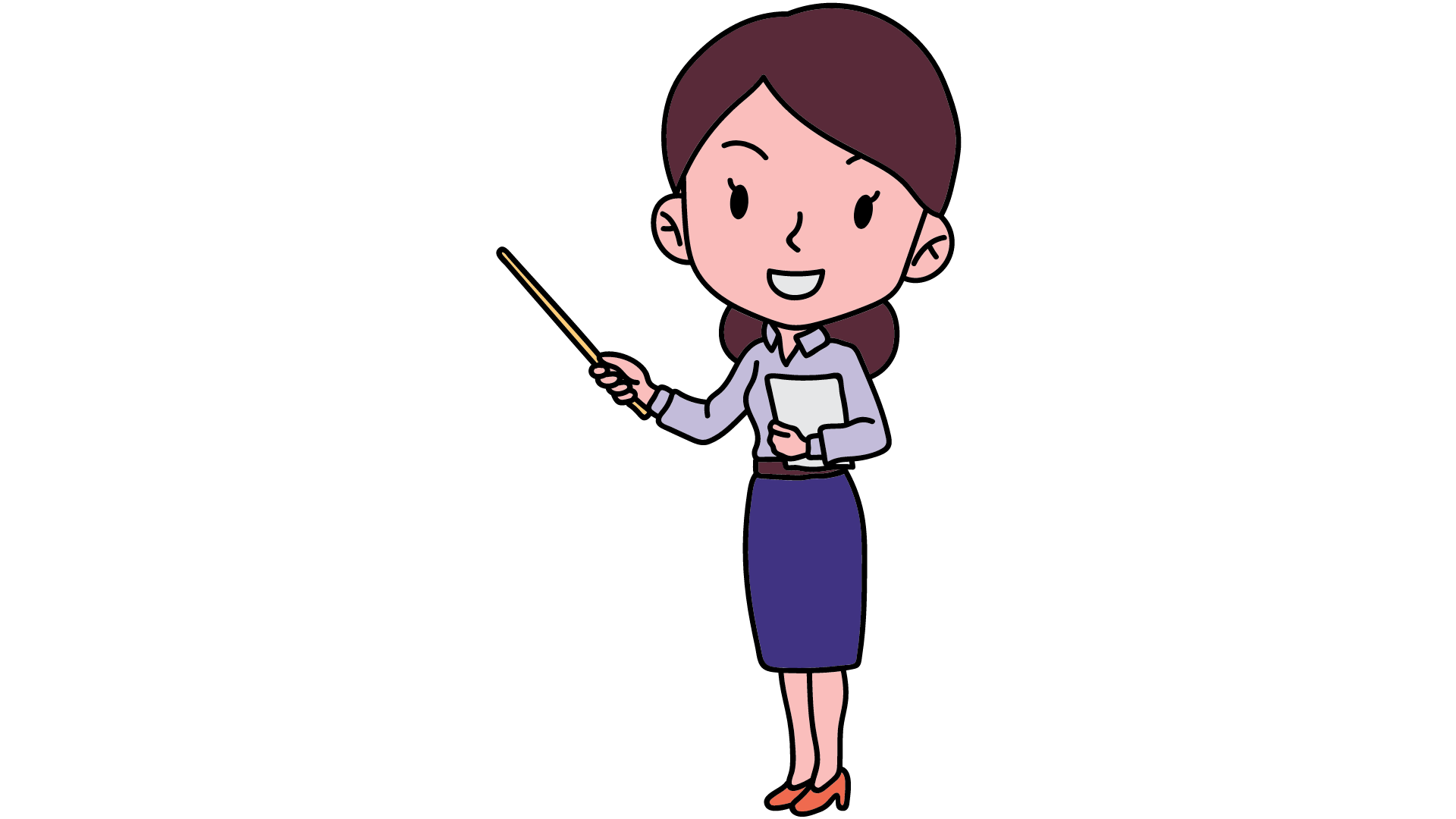 KHỞI ĐỘNG
3xy – 4x2y + xy2
7xy + 2x2y – 3xy2
Các phép tính với đa thức nhiều biến được thực hiện như thế nào?
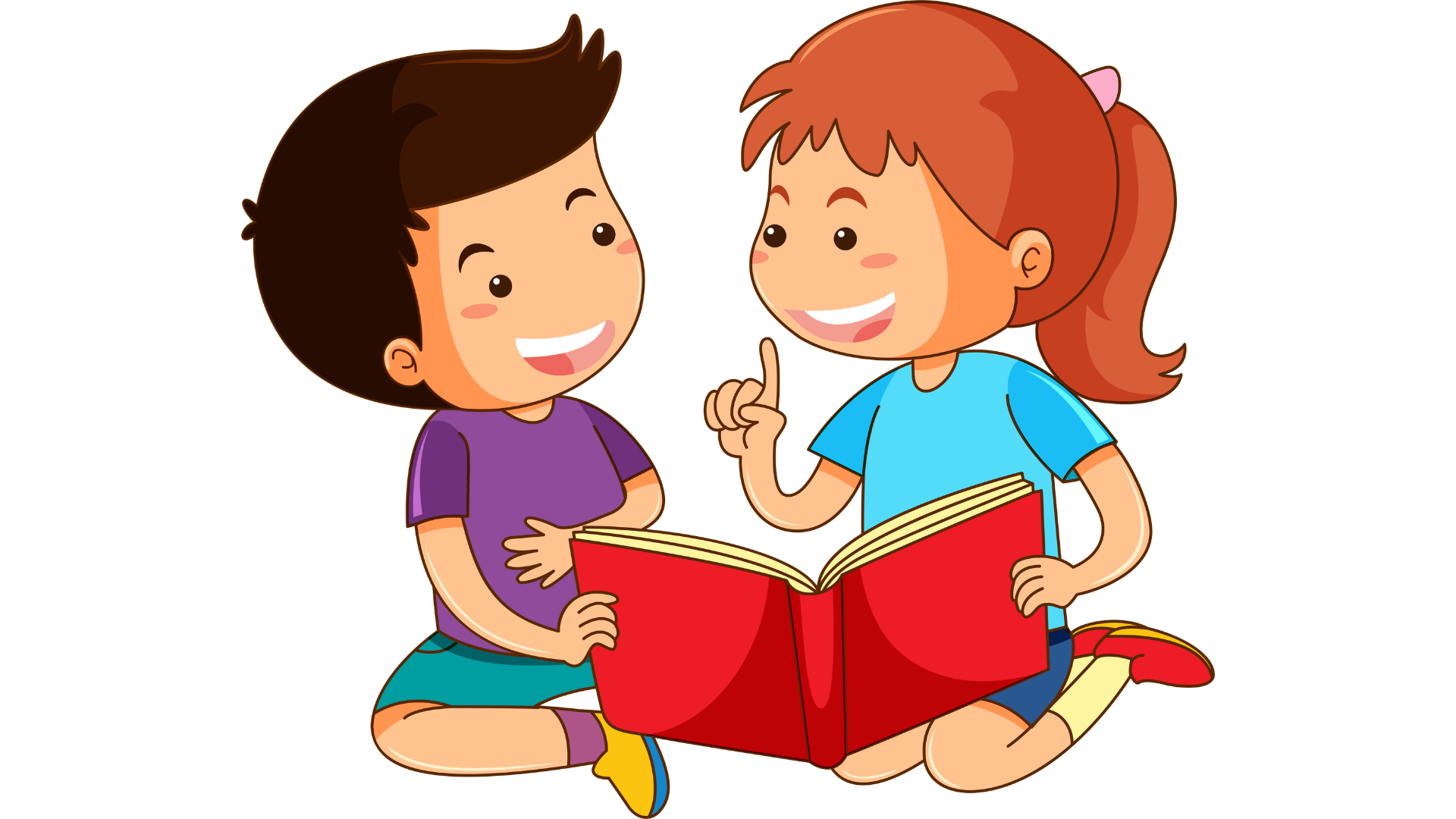 BÀI 2: CÁC PHÉP TÍNH VỚI ĐA THỨC NHIỀU BIẾN
NỘI DUNG BÀI HỌC
I
Cộng hai đa thức
II
Trừ hai đa thức
III
Nhân hai đa thức
IV
Chia đa thức cho đơn thức
PHẦN I
CỘNG HAI ĐA THỨC
HĐ 1.
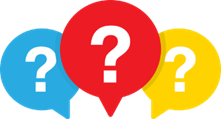 Thảo luận nhóm bốn, hoàn thành HĐ1.
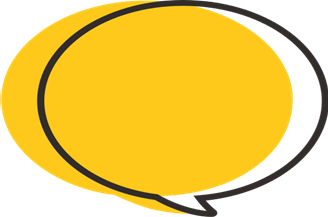 Giải
HĐ 1.
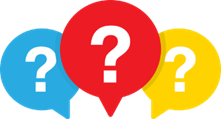 Thảo luận nhóm bốn, hoàn thành HĐ1.
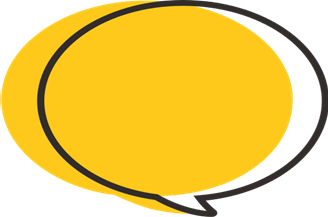 Giải
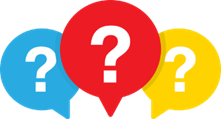 Thảo luận nhóm bốn, hoàn thành HĐ1.
HĐ 1.
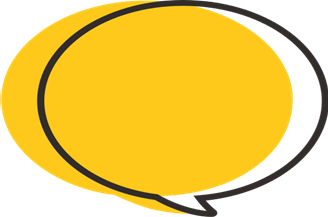 Giải
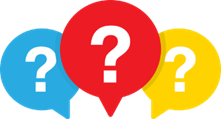 Thảo luận nhóm bốn, hoàn thành HĐ1.
HĐ 1.
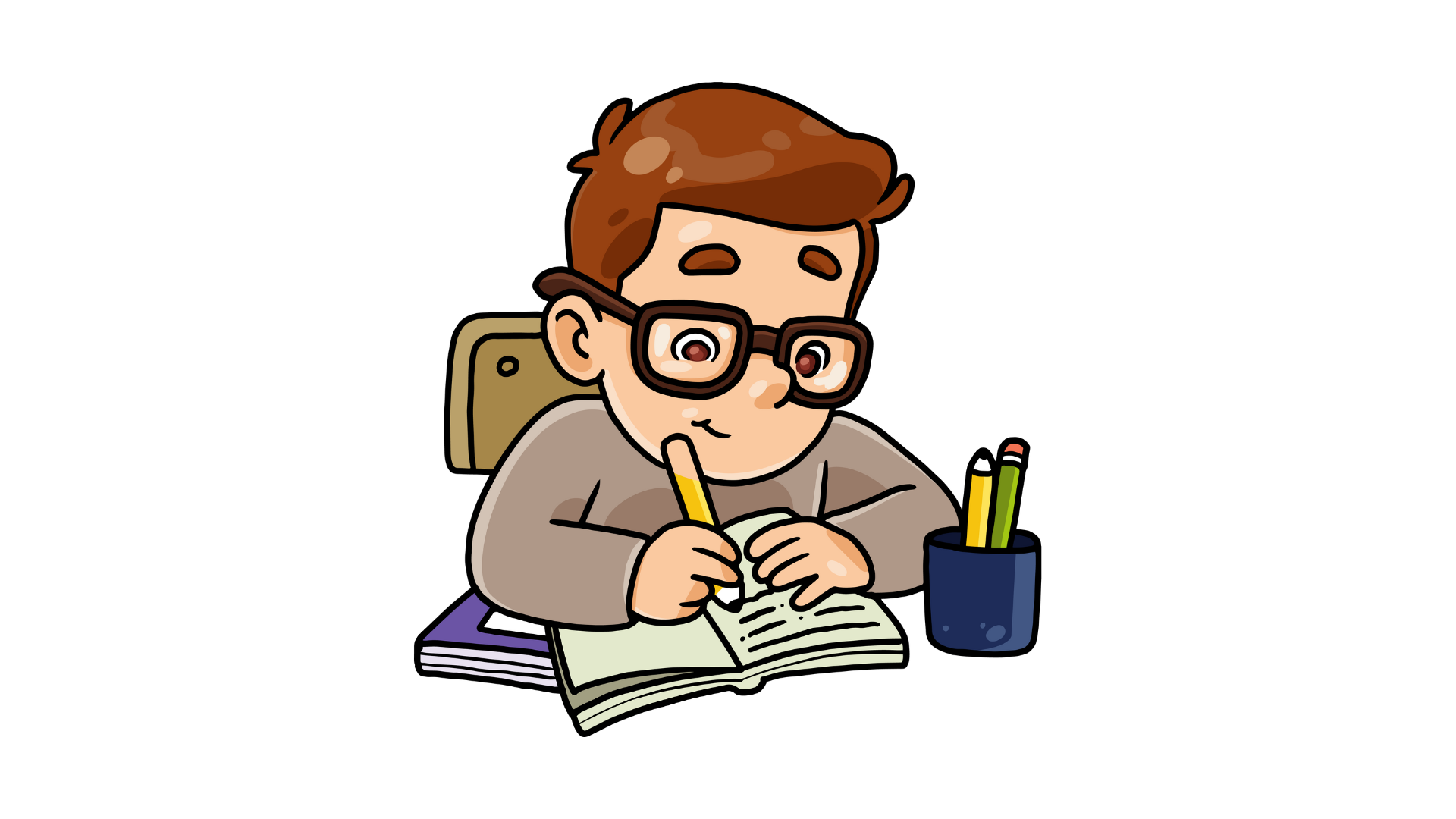 NHẬN XÉT
Để cộng hai đa thức theo hàng ngang, ta có thể làm như sau:
Viết tổng hai đa thức theo hàng ngang;
Nhóm các đơn thức đồng dạng với nhau;
Thực hiện phép tính trong từng nhóm, rồi cộng các kết quả lại với nhau
Ví dụ 1
Tính tổng của hai đa thức
Giải
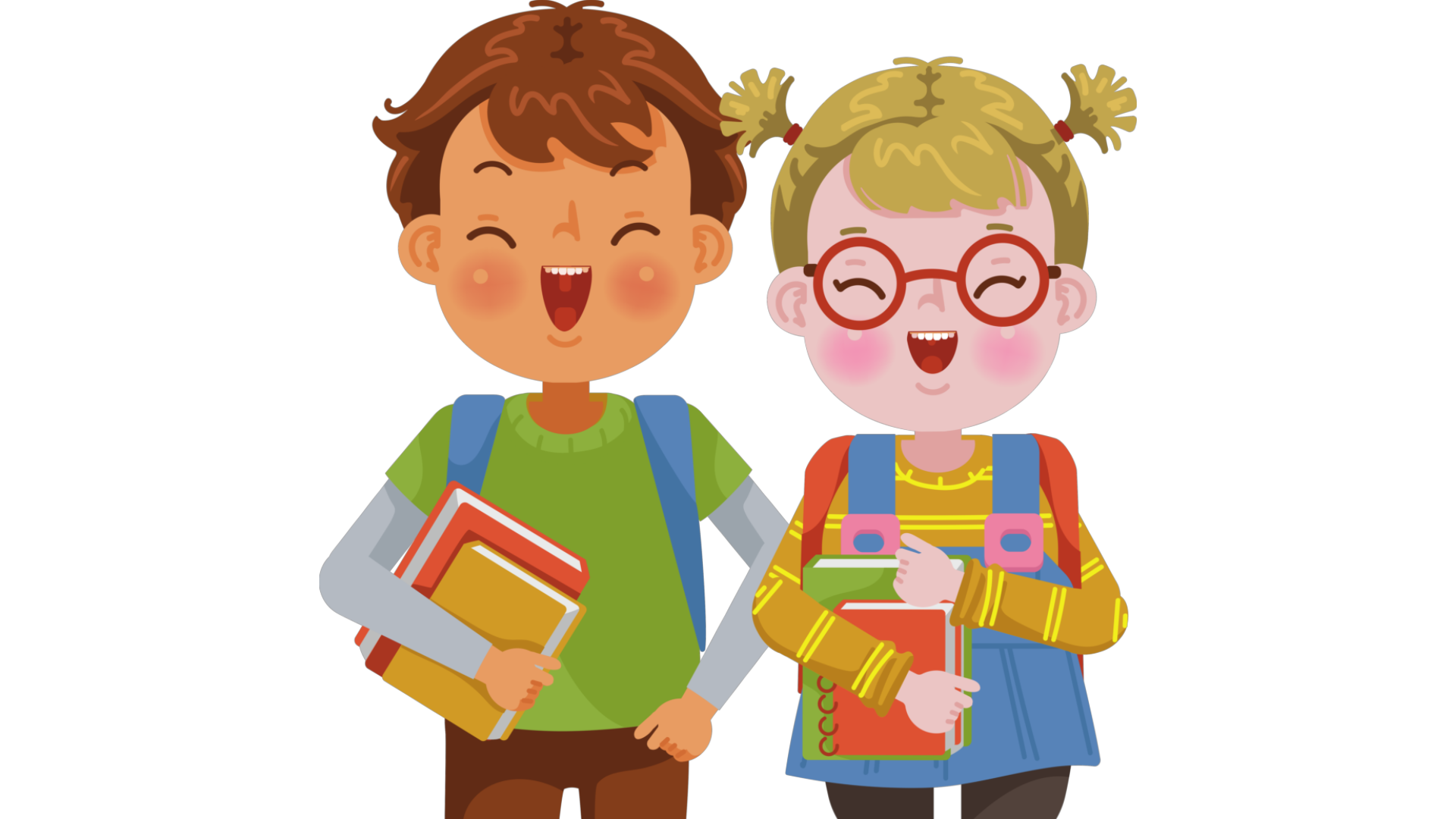 Luyện tập 1
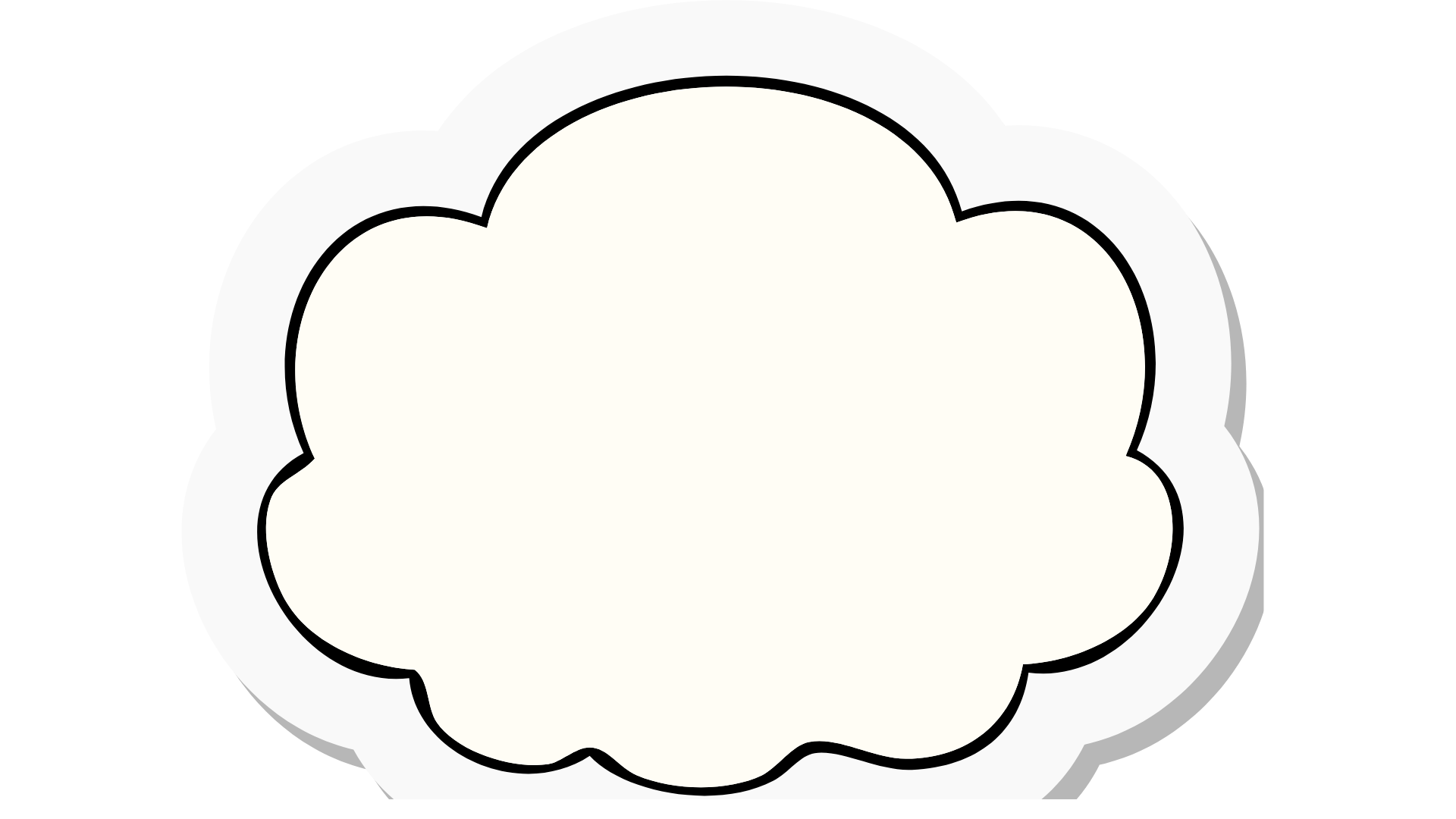 Giải
Ví dụ 2
Bác Huỳnh muốn sơn bề mặt của hai khối gỗ có dạng hình hộp chữ nhật với kích thước như ở Hình 2 (đơn vị tính theo centimét). Viết đa thức biểu thị tổng diện tích bề mặt của hai khối gỗ mà bác Huỳnh cần phải sơn
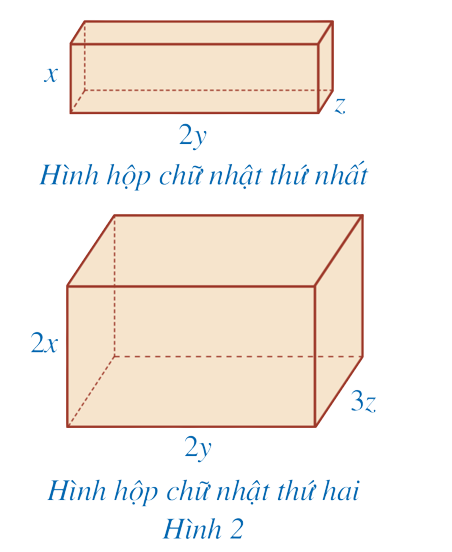 Ví dụ 2
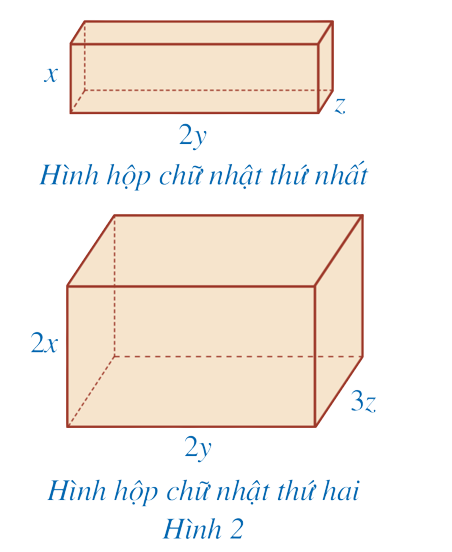 Giải
Ví dụ 2
Giải
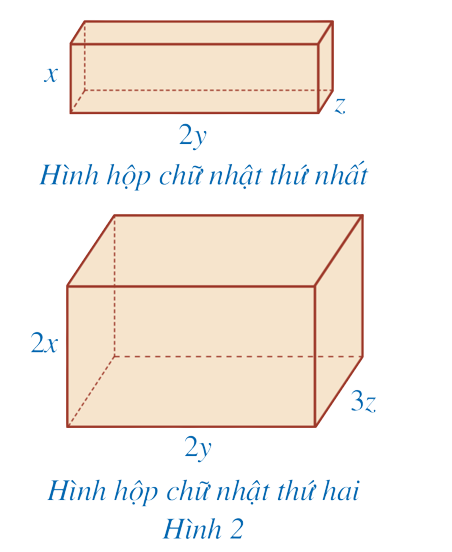 PHẦN II
TRỪ HAI ĐA THỨC
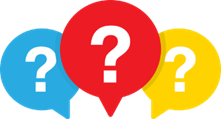 Thảo luận nhóm bốn, hoàn thành HĐ2.
HĐ 2.
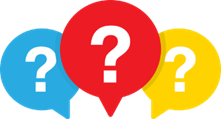 Thảo luận nhóm bốn, hoàn thành HĐ2.
HĐ 2.
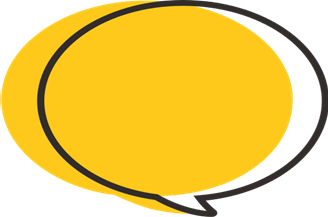 Giải
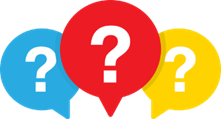 Thảo luận nhóm bốn, hoàn thành HĐ2.
HĐ 2.
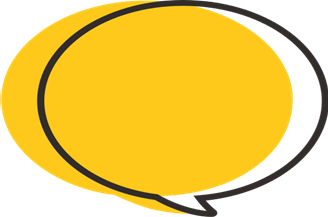 Giải
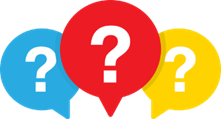 Thảo luận nhóm bốn, hoàn thành HĐ2.
HĐ 2.
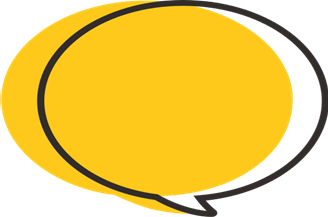 Giải
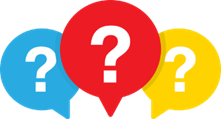 Thảo luận nhóm bốn, hoàn thành HĐ1.
HĐ 2.
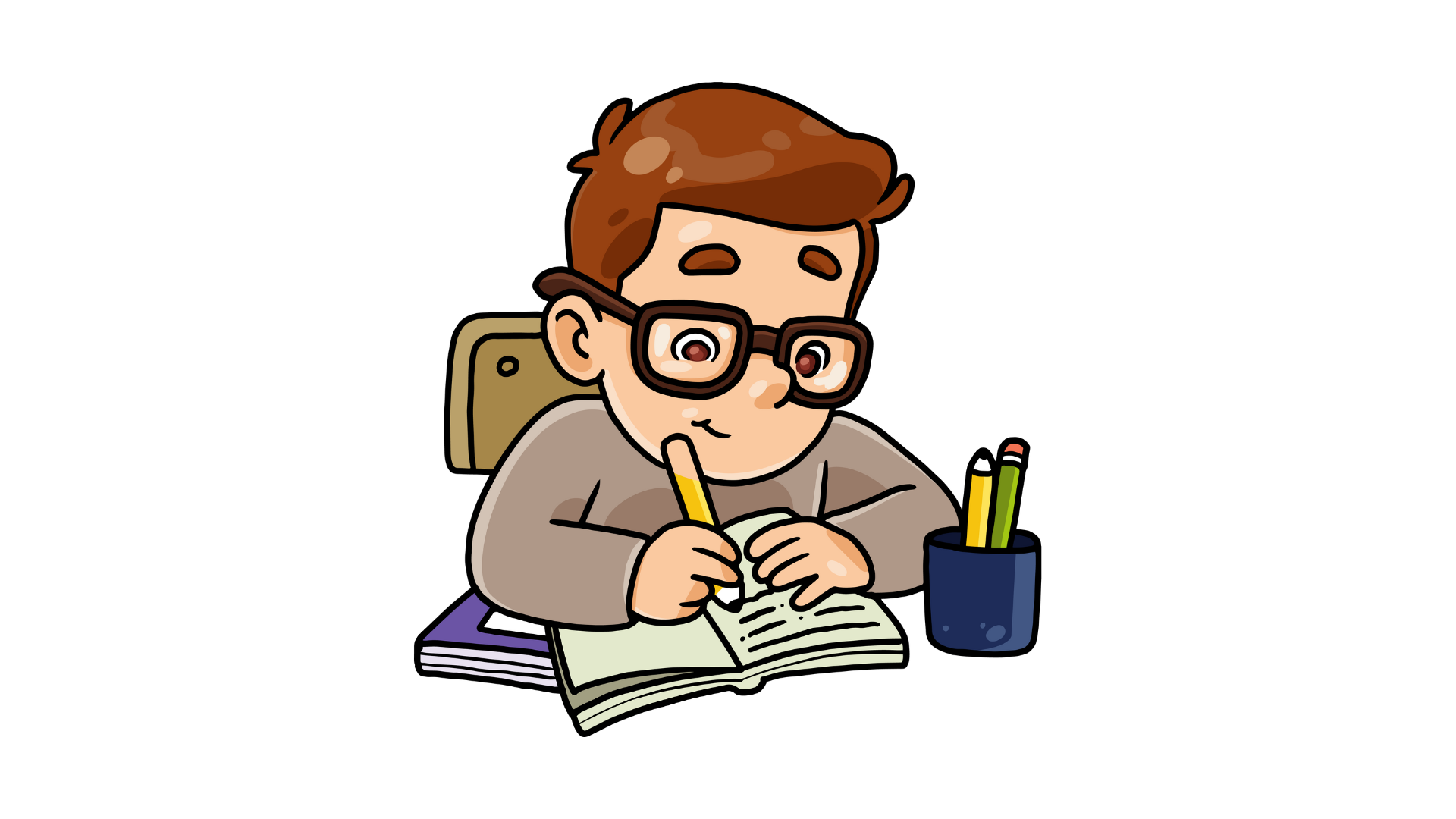 NHẬN XÉT
Ví dụ 3
Giải
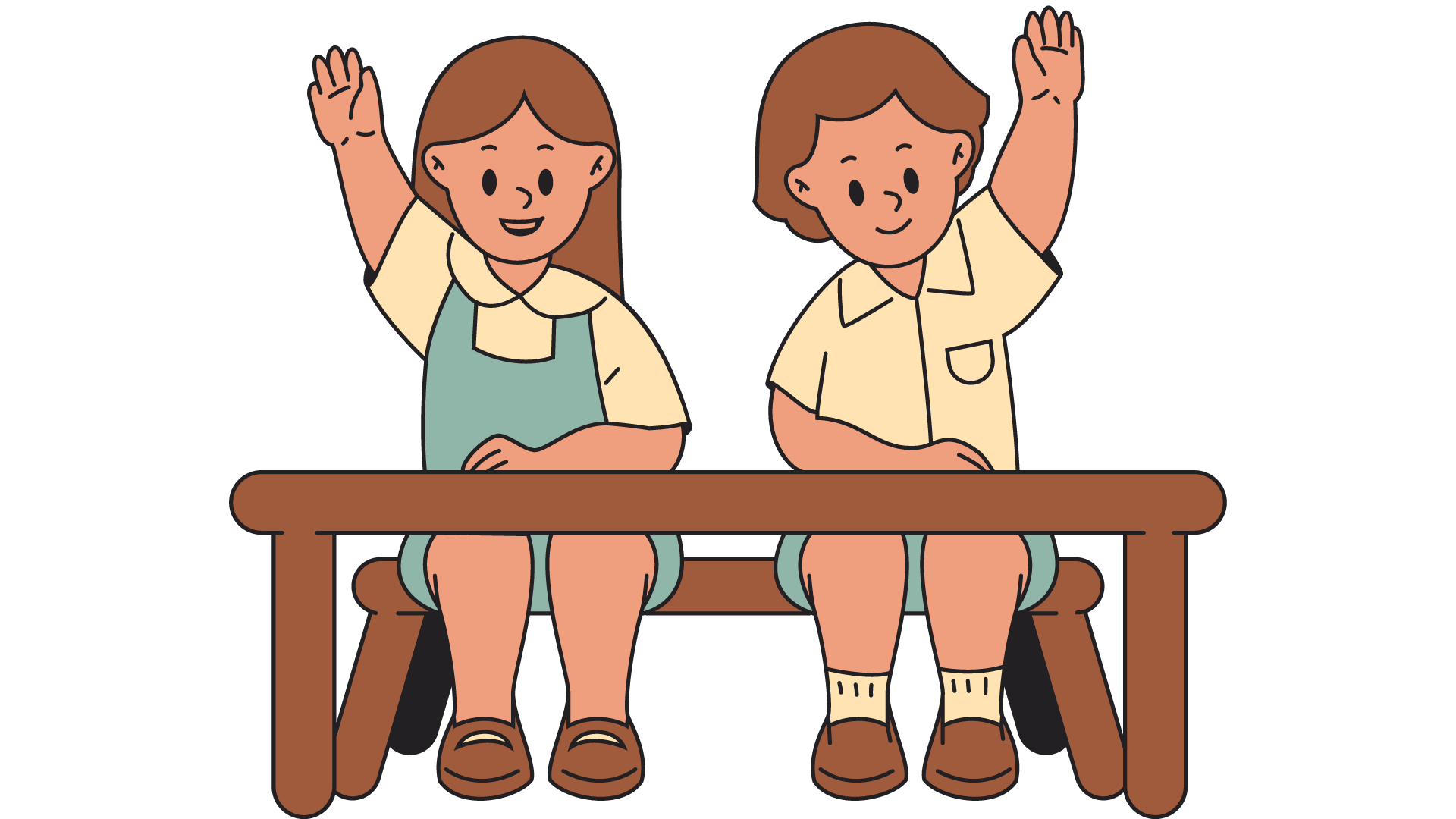 Ví dụ 3
Giải
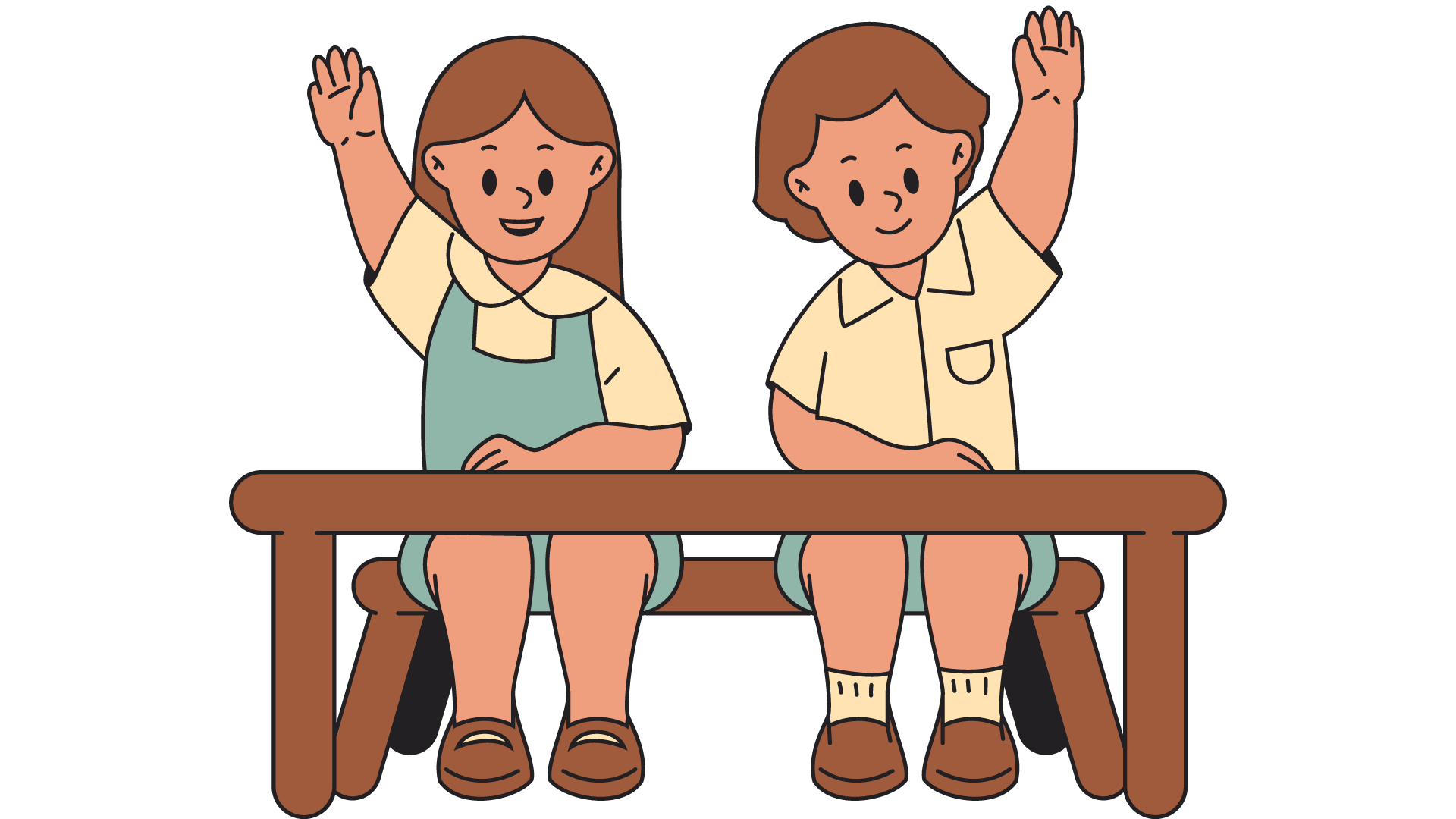 Luyện tập 2
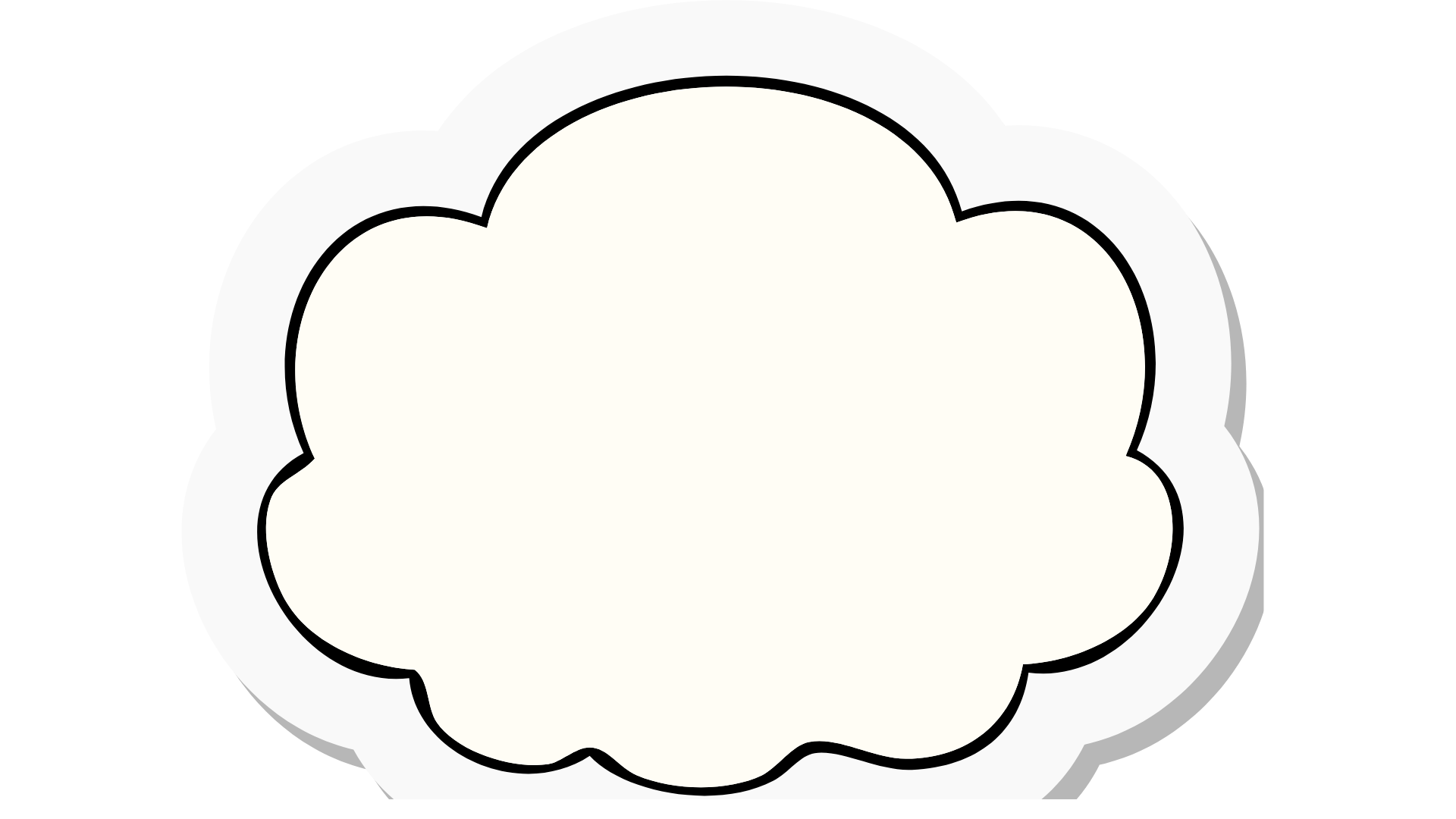 Giải
Luyện tập 2
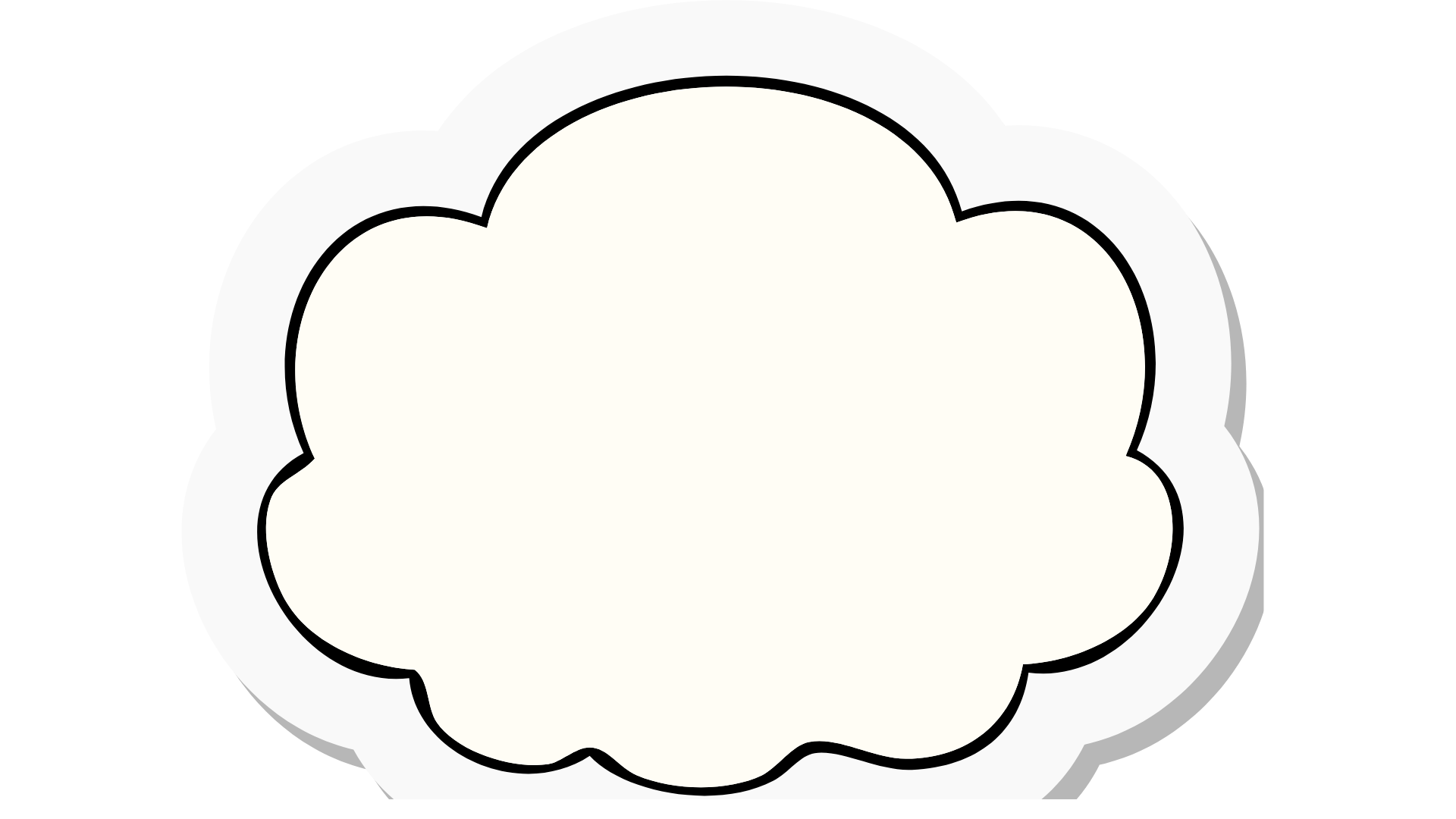 Giải
PHẦN III
NHÂN HAI ĐA THỨC
1. Nhân hai đơn thức
HĐ 3.
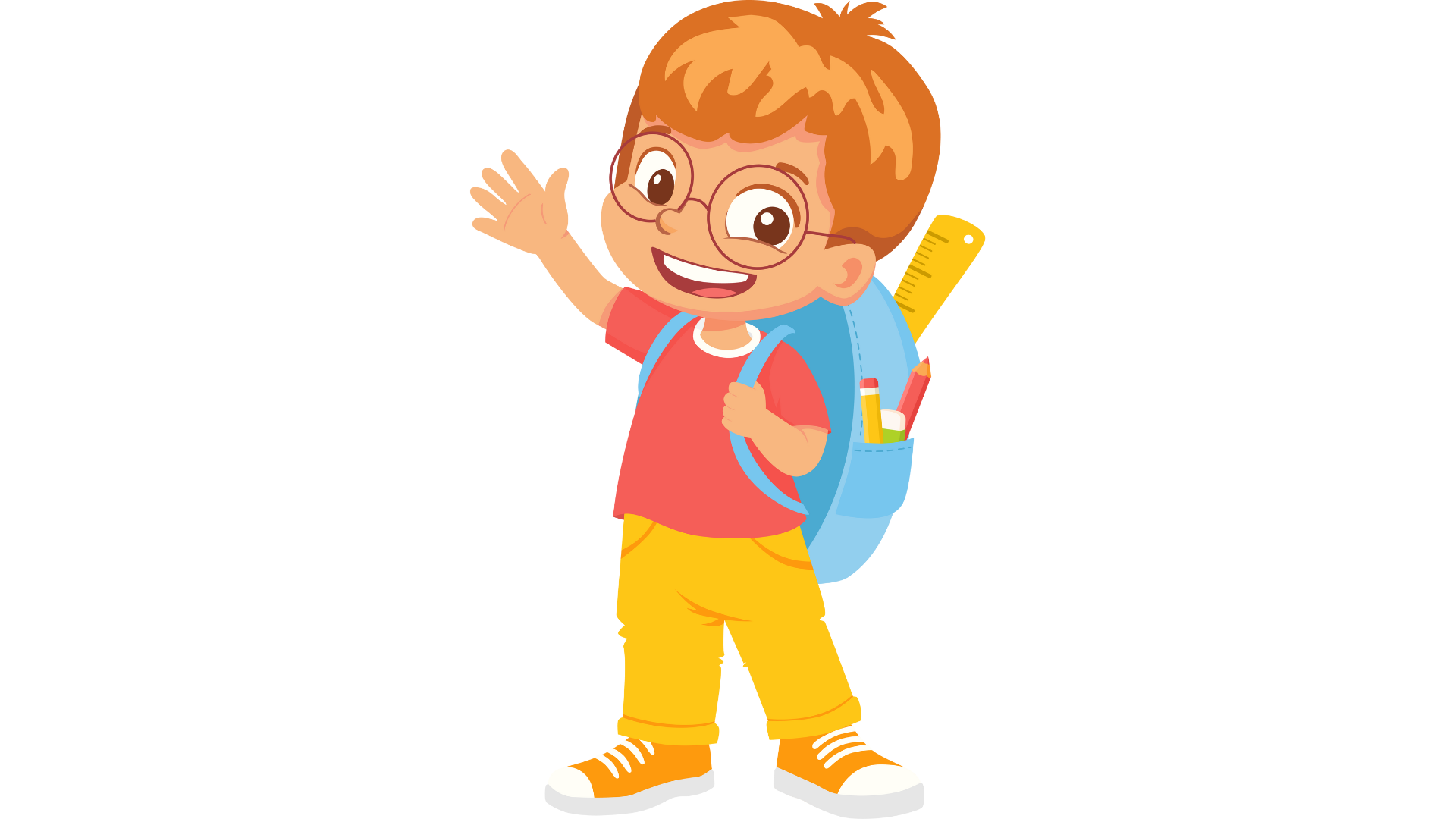 a) Ta có 3x2 . 8x4 = (3 . 8) (x2 . x4) = 24x6.
b) Quy tắc nhân hai đơn thức một biến:
Muốn nhân hai đơn thức một biến ta làm như sau:
Nhân các hệ số với nhau và nhân các phần biến với nhau;
Thu gọn đơn thức nhận được ở tích.
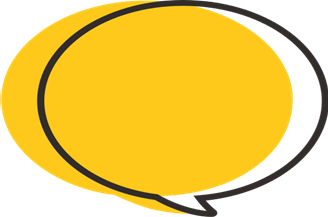 Giải
NHẬN XÉT
Tương tự như đối với đơn thức một biến, để nhân hai đơn thức nhiều biến ta có thể làm như sau:
Nhân các hệ số với nhau và nhân các phần biến với nhau.
Thu gọn đơn thức nhận được ở tích.
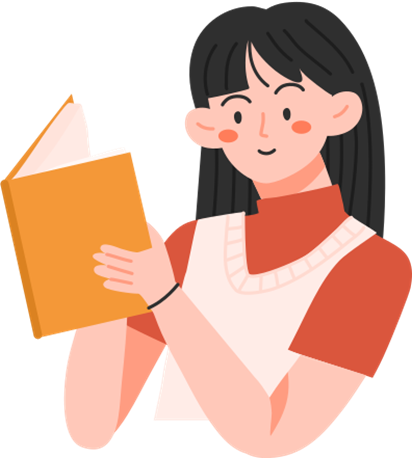 Ví dụ 4
Giải
Luyện tập 3
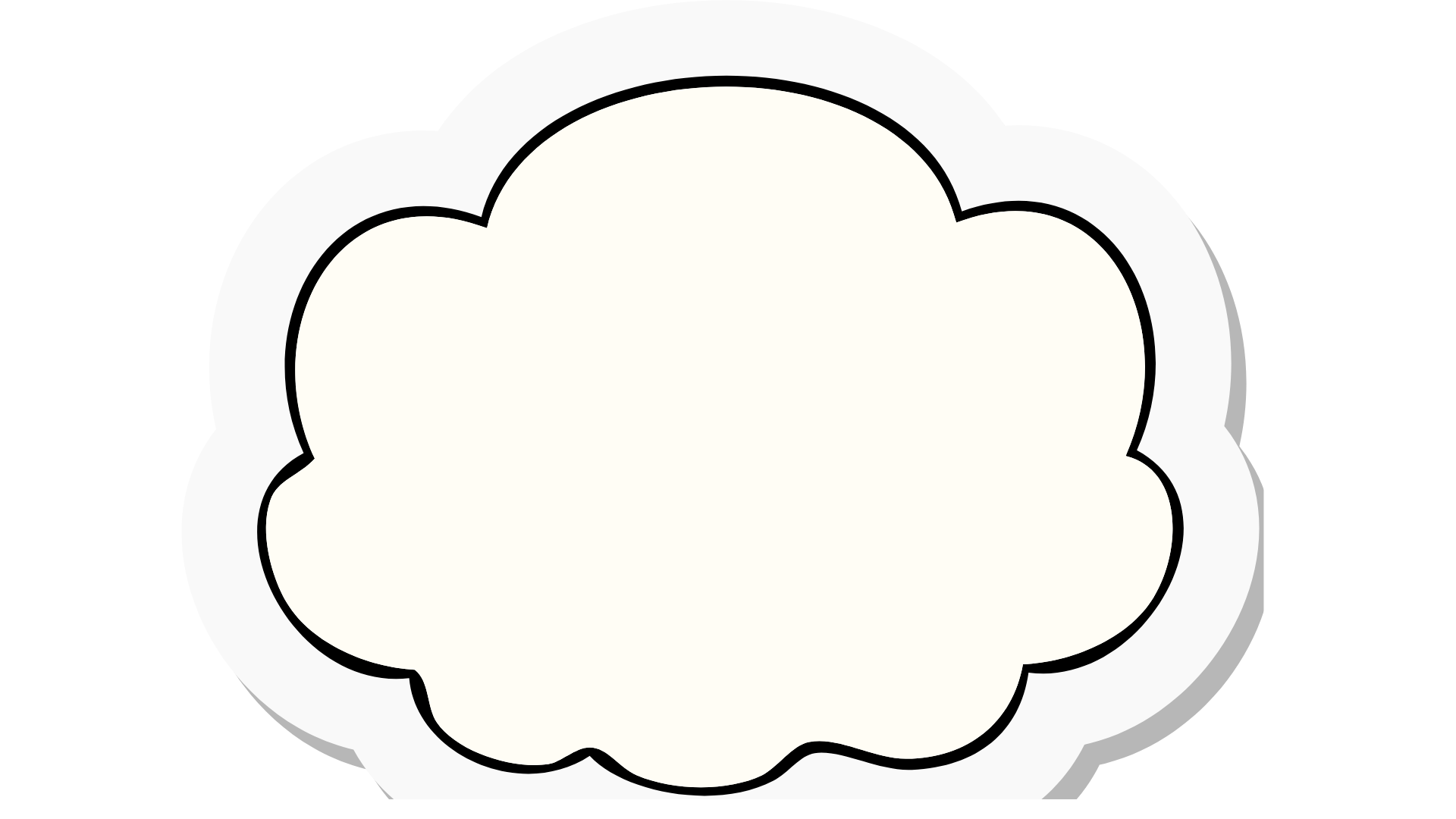 Giải
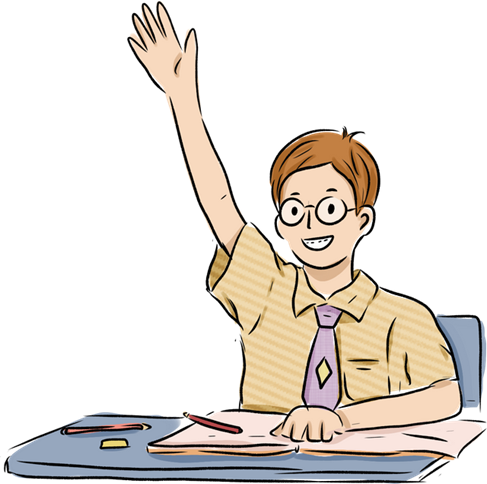 2. Nhân đơn thức với đa thức
HĐ 4.
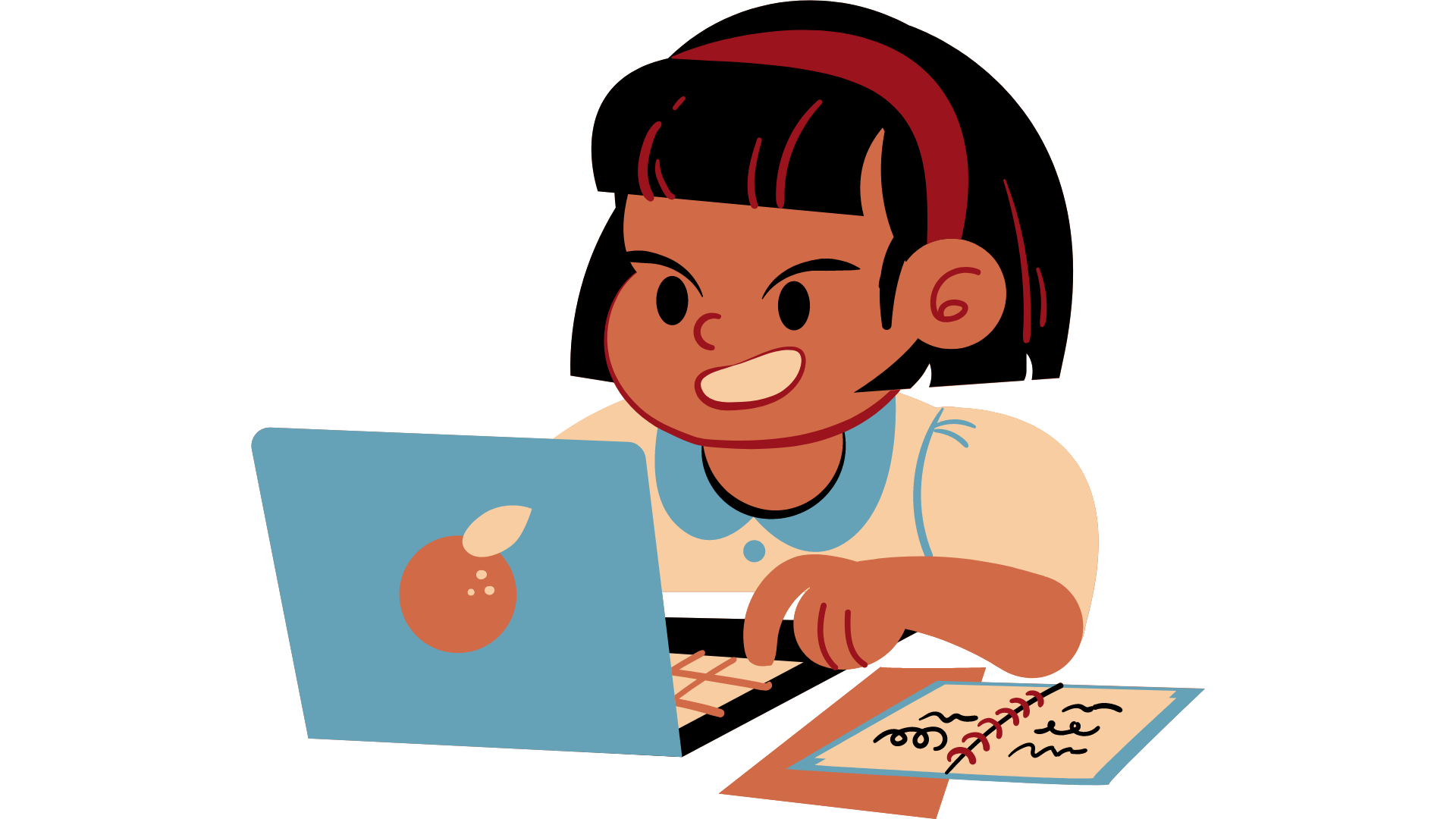 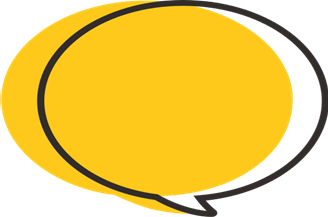 Giải
2. Nhân đơn thức với đa thức
HĐ 4.
b) Quy tắc nhân đơn thức với đa thức trong trường hợp một biến là:
Muốn nhân một đơn thức với một đa thức, ta nhân đơn thức đó với từng đơn thức của đa thức rồi cộng các kết quả với nhau.
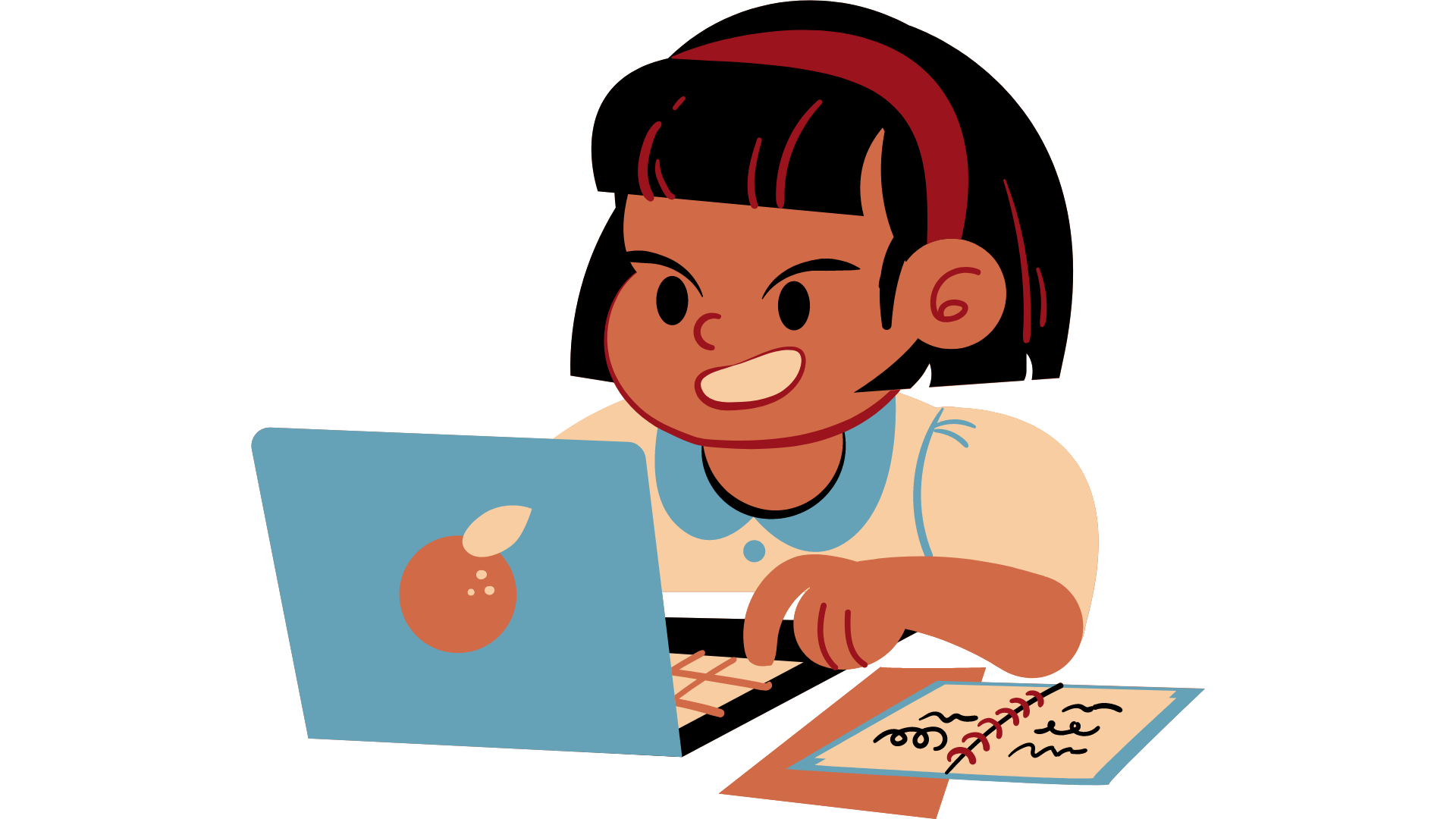 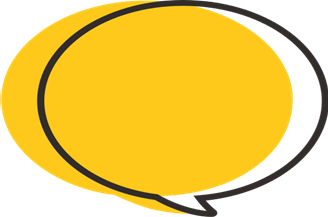 Giải
QUY TẮC
Tương tự như trường hợp một biến, ta có quy tắc sau:
Muốn nhân một đơn thức với một đa thức, ta nhân đơn thức đó với từng đơn thức của đa thức rồi cộng các kết quả với nhau
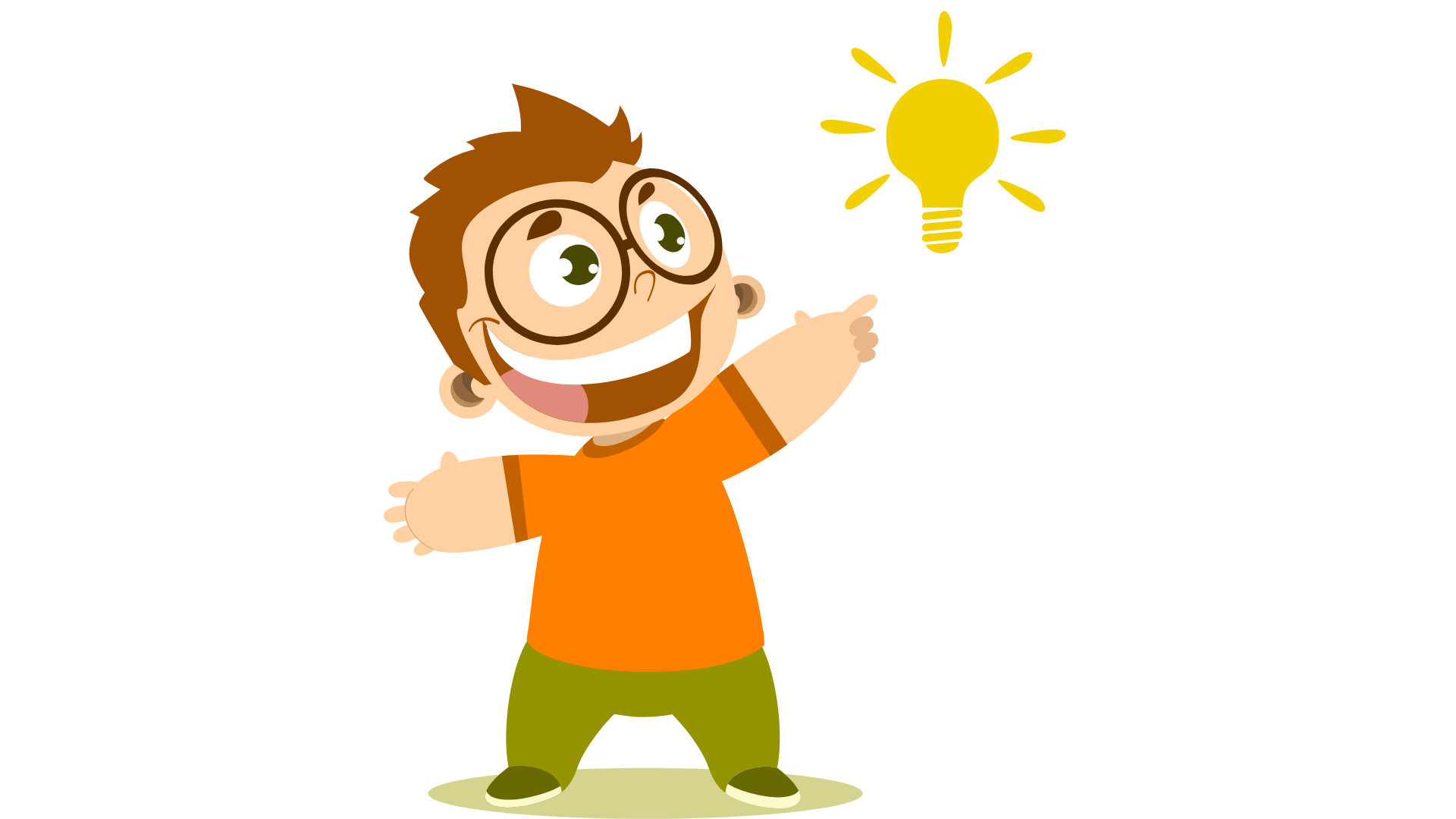 Ví dụ 5
Tính tích:
Giải
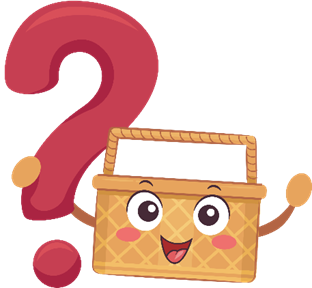 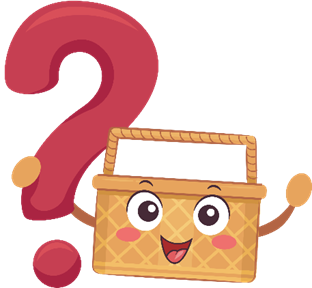 Ví dụ 5
Tính tích:
Giải
Luyện tập 4
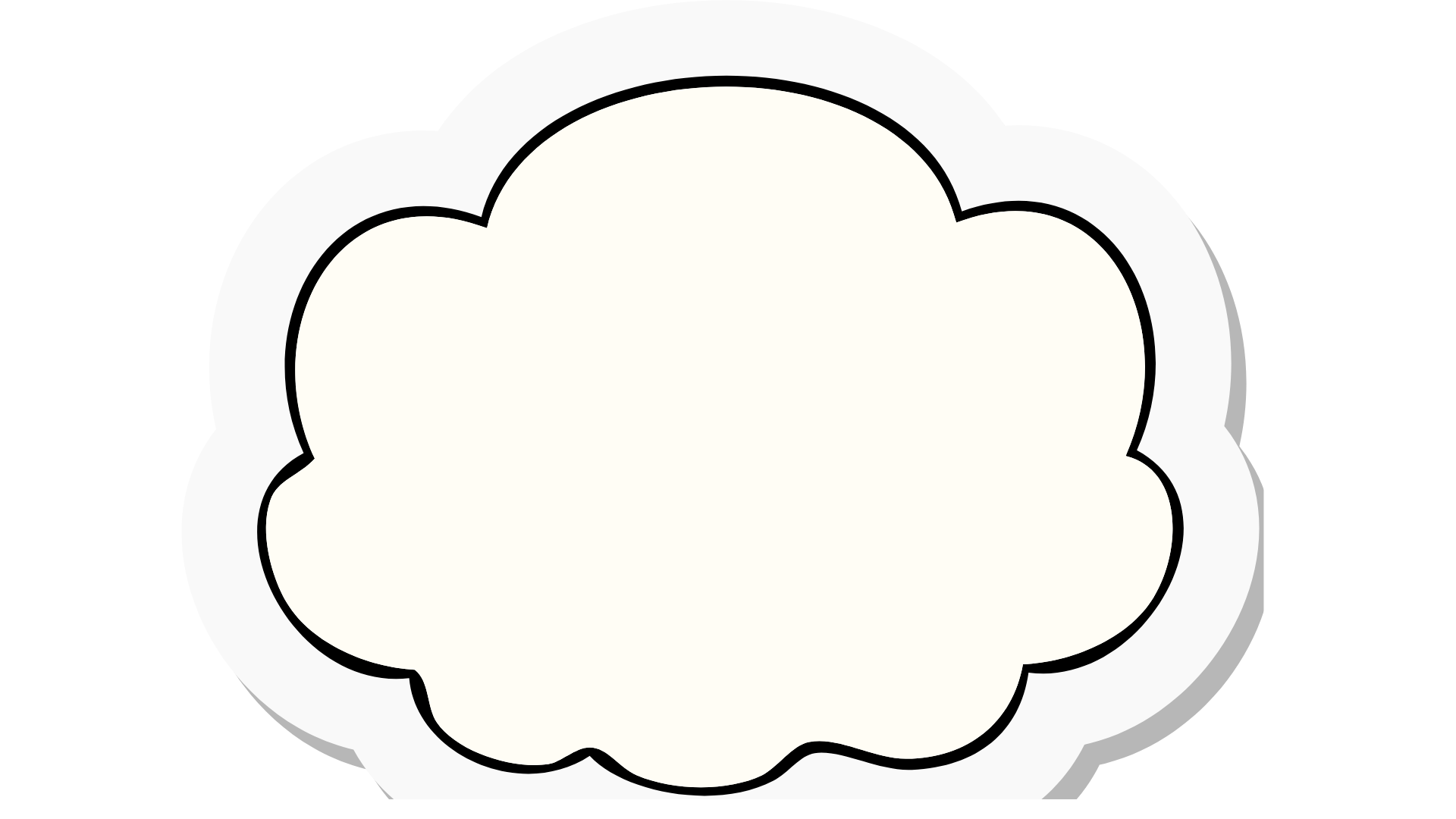 Giải
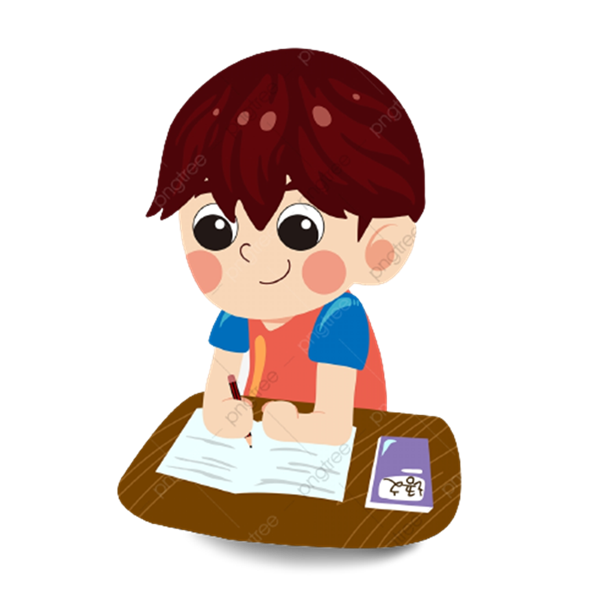 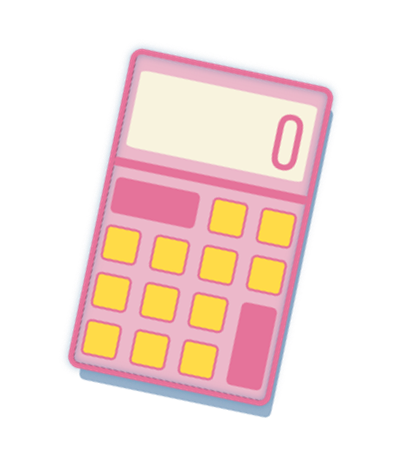 3. Nhân hai đa thức
HĐ 5.
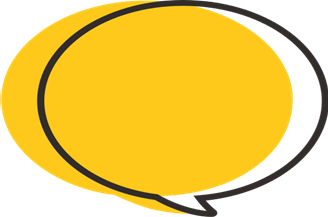 Giải
3. Nhân hai đa thức
HĐ 5.
b) Quy tắc nhân hai đơn thức trong trường hợp một biến là:
Muốn nhân một đa thức với một đa thức, ta nhân mỗi đơn thức của đa thức này với từng đơn thức của đa thức kia rồi cộng các kết quả với nhau.
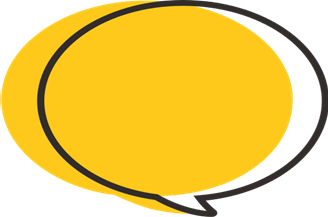 Giải
QUY TẮC
Tương tự như trường hợp một biến, ta có quy tắc sau:
Muốn nhân một đa thức với một đa thức, ta nhân mỗi đơn thức của đa thức này với từng đơn thức của đa thức kia rồi cộng các kết quả với nhau
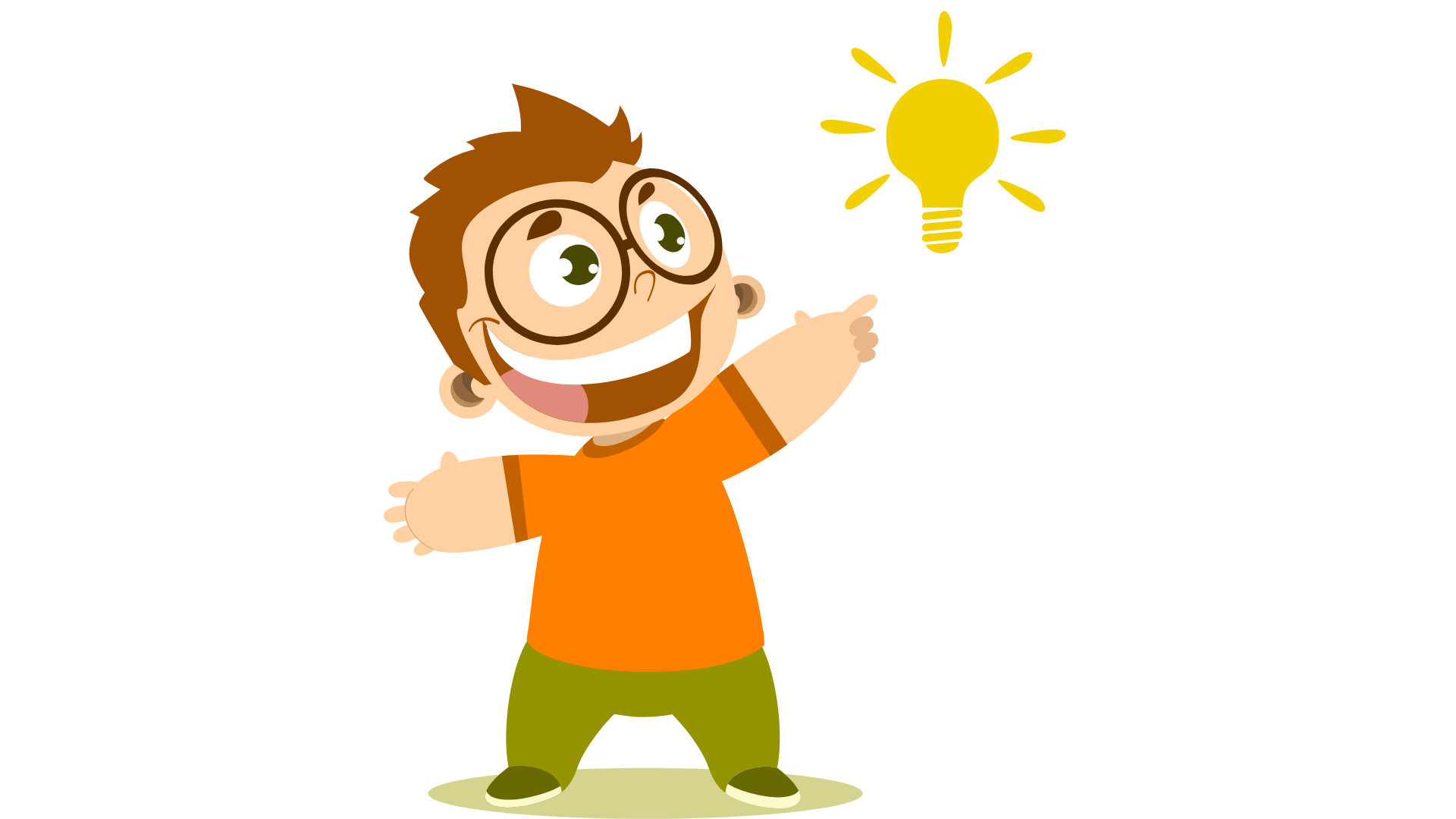 Ví dụ 6
Tính:
Giải
Luyện tập 5
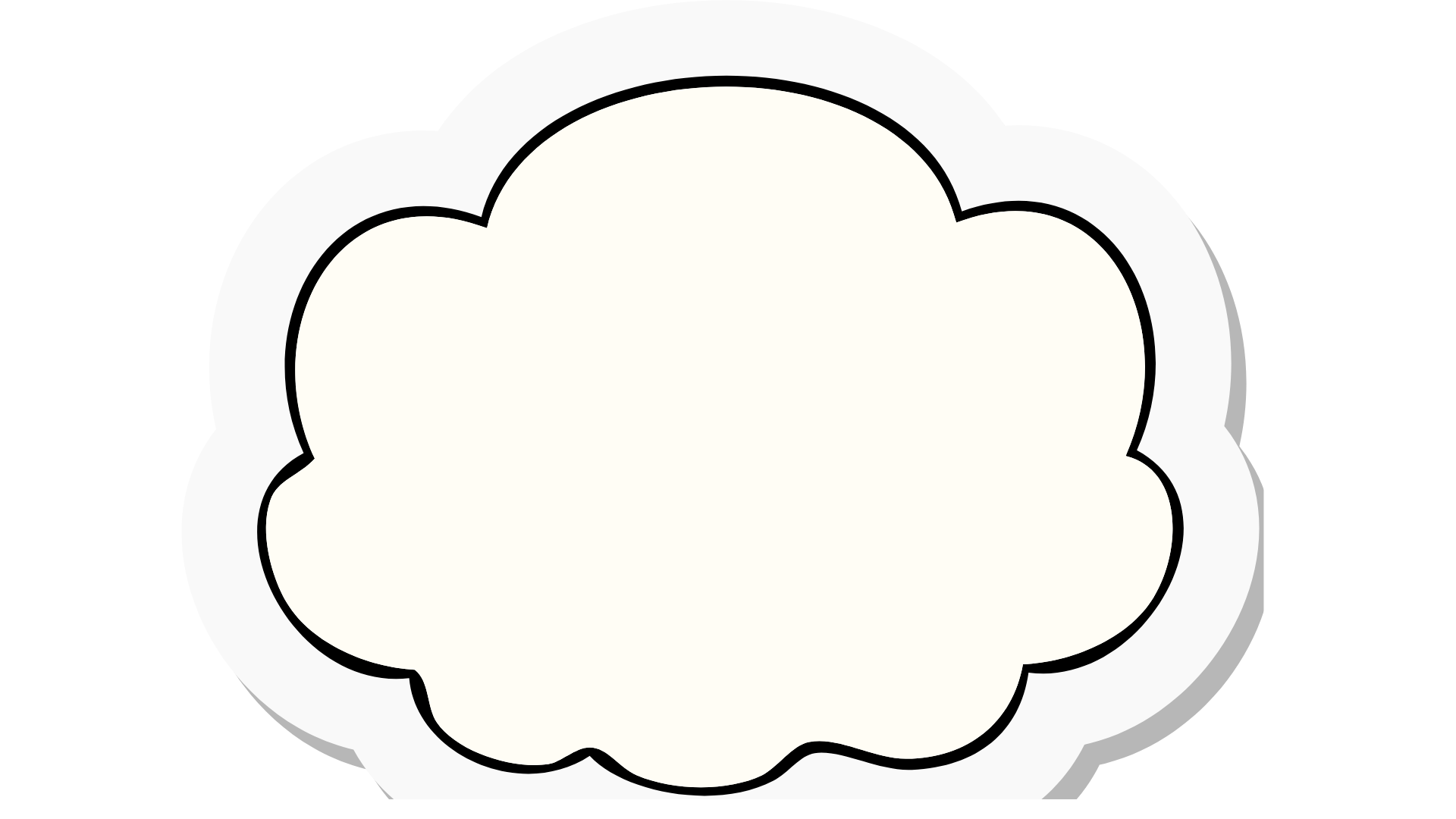 Giải
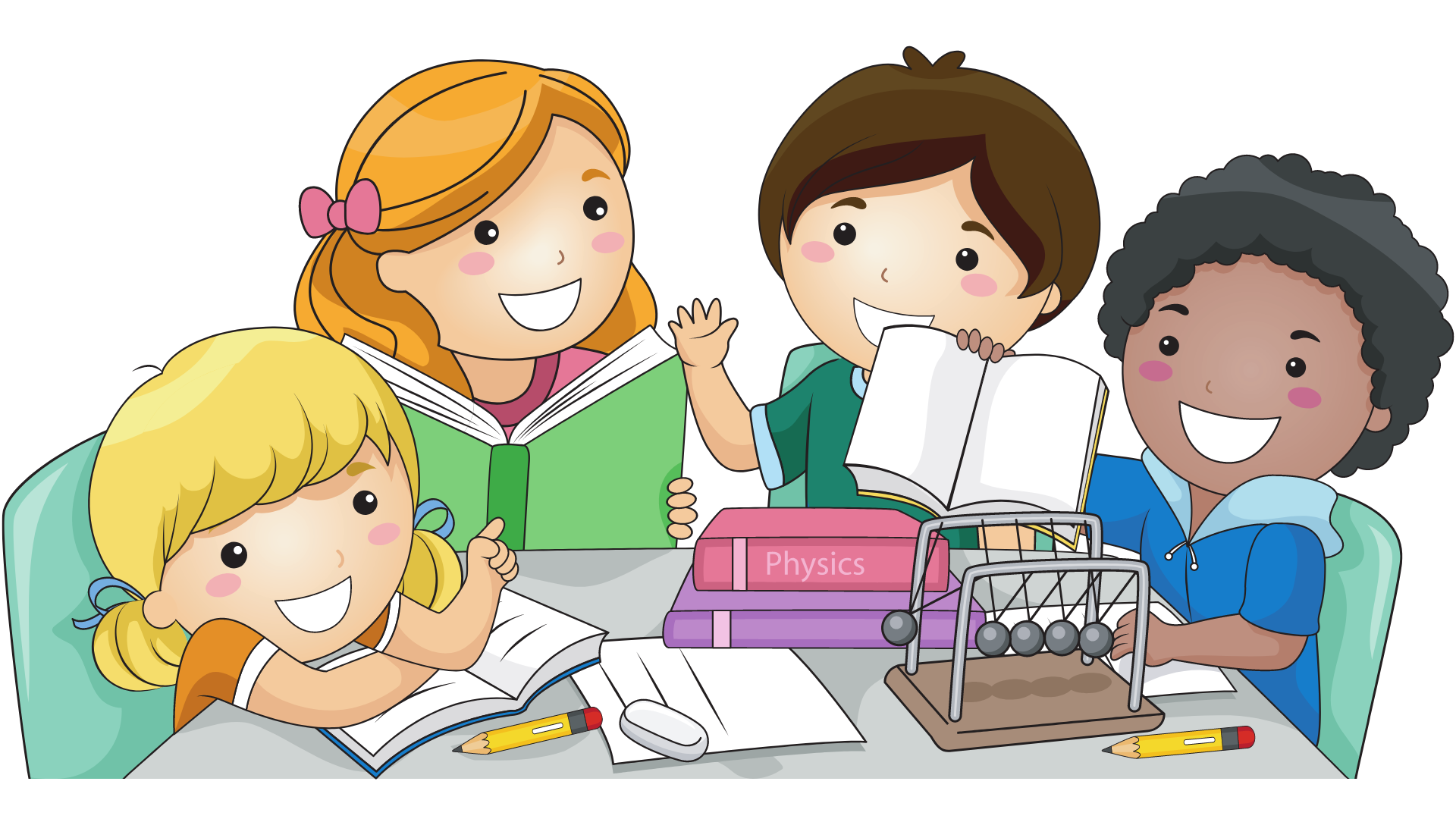 Ví dụ 7
Giải
Ví dụ 7
Giải
PHẦN IV
CHIA ĐA THỨC CHO ĐƠN THỨC
1. Phép chia hết một đơn thức cho một đơn thức
HĐ 6.
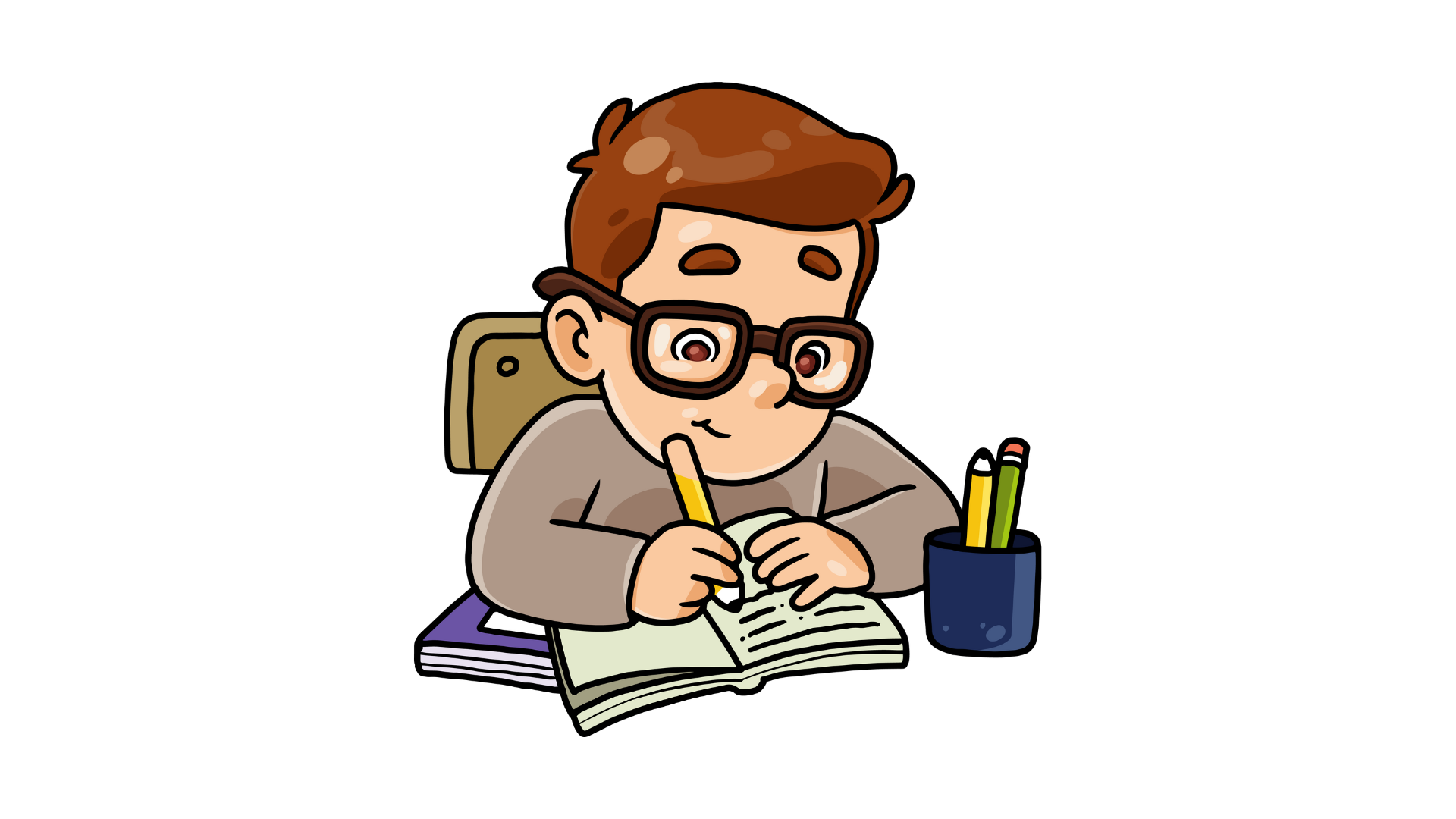 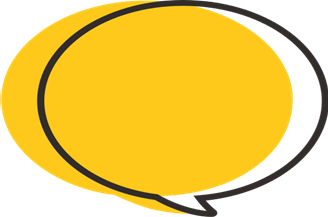 Giải
NHẬN XÉT
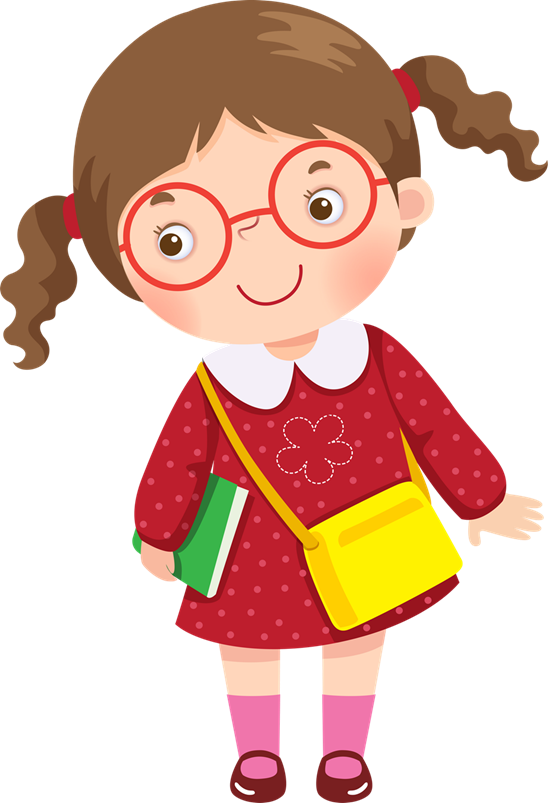 QUY TẮC
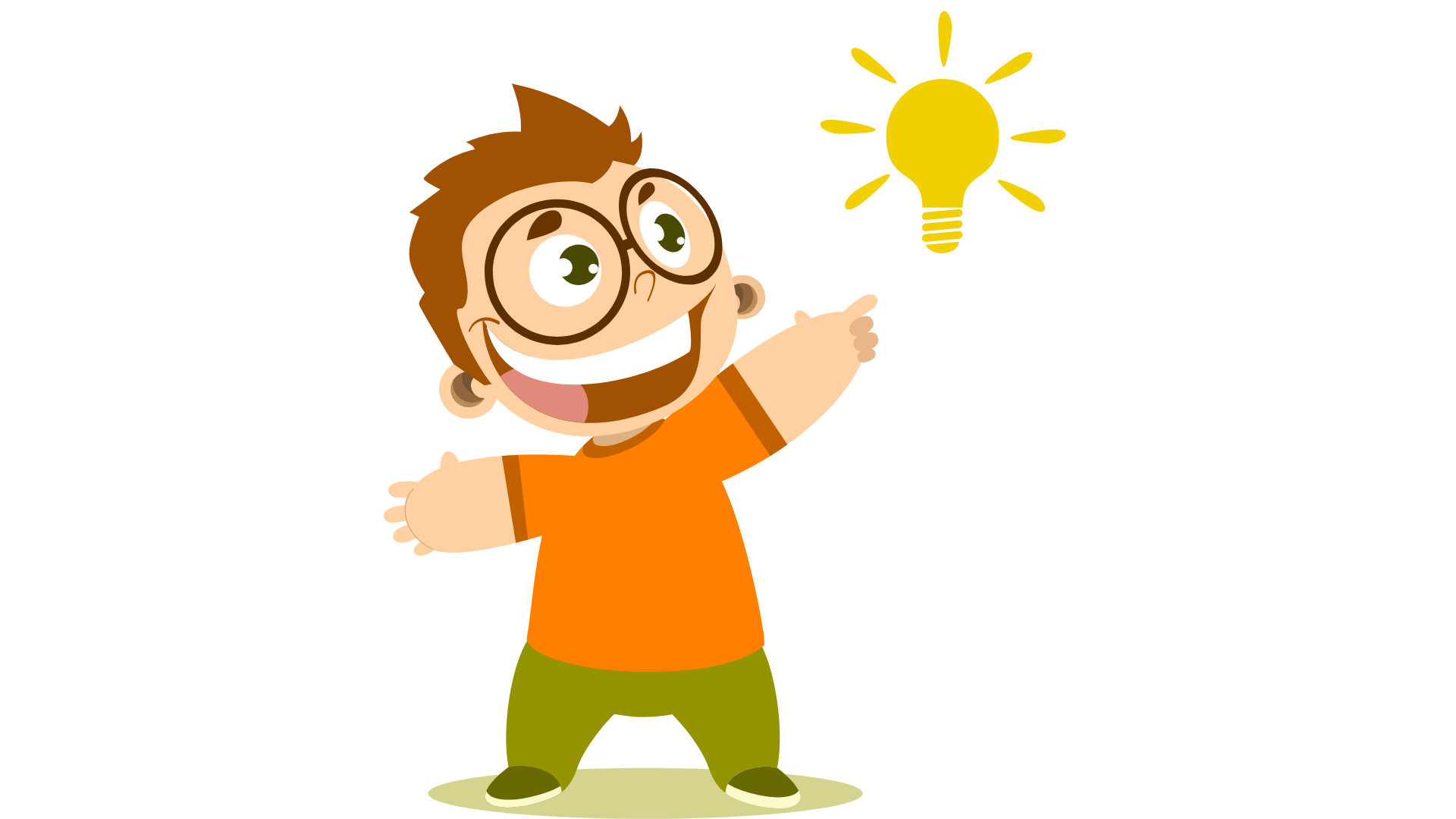 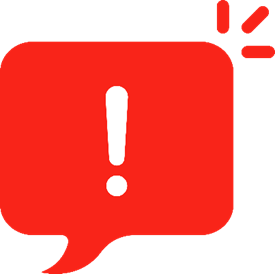 Ví dụ 8
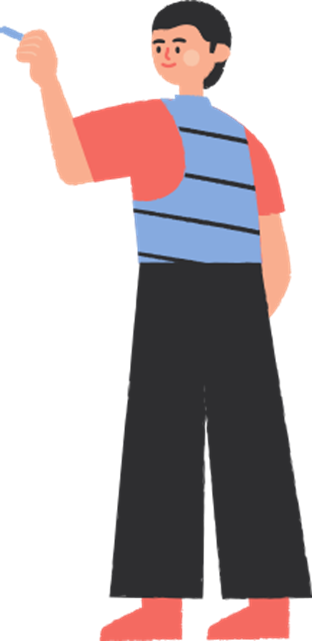 Giải
Luyện tập 6
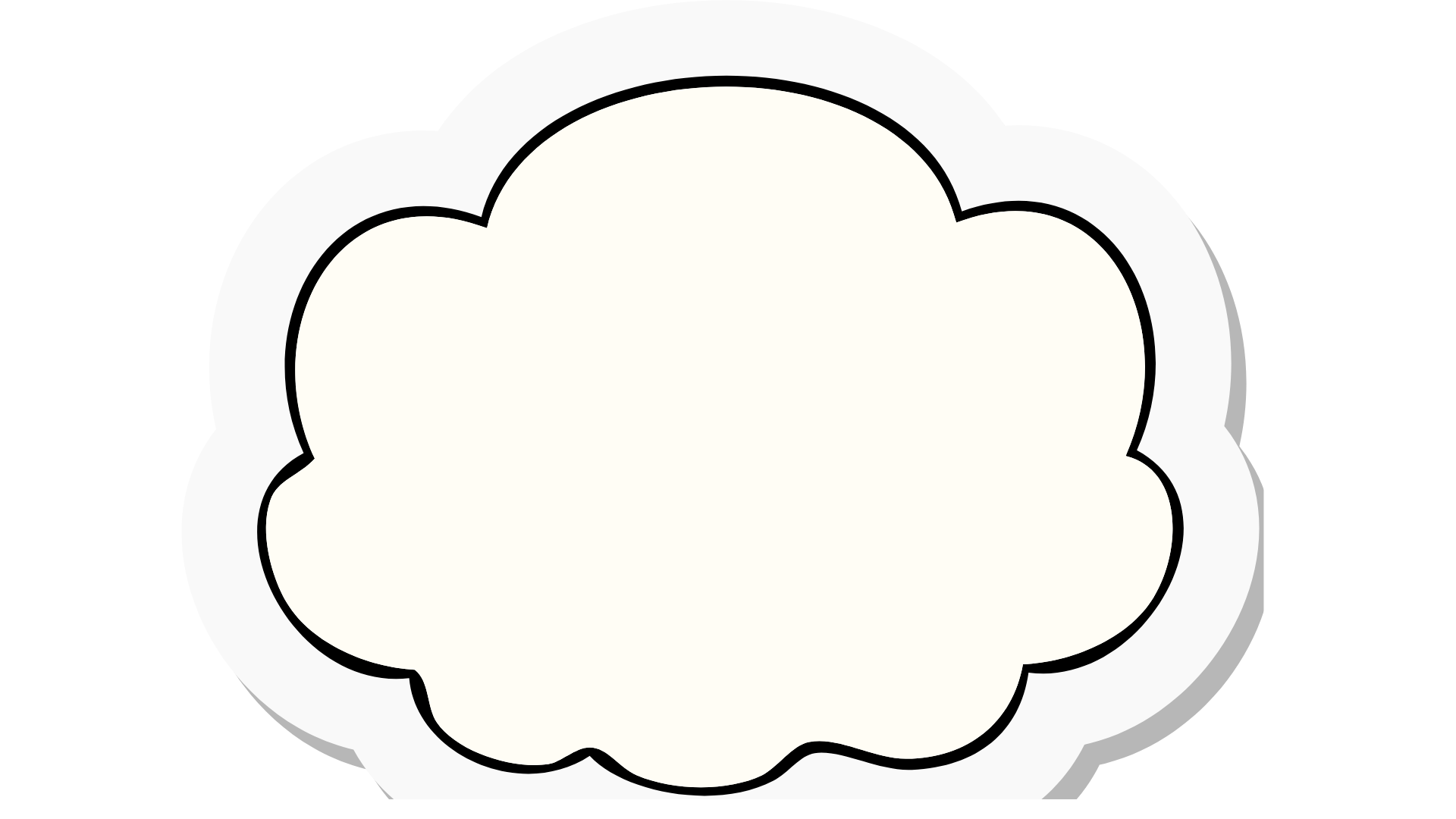 Giải
2. Phép chia hết một đa thức cho một đơn thức
HĐ 7.
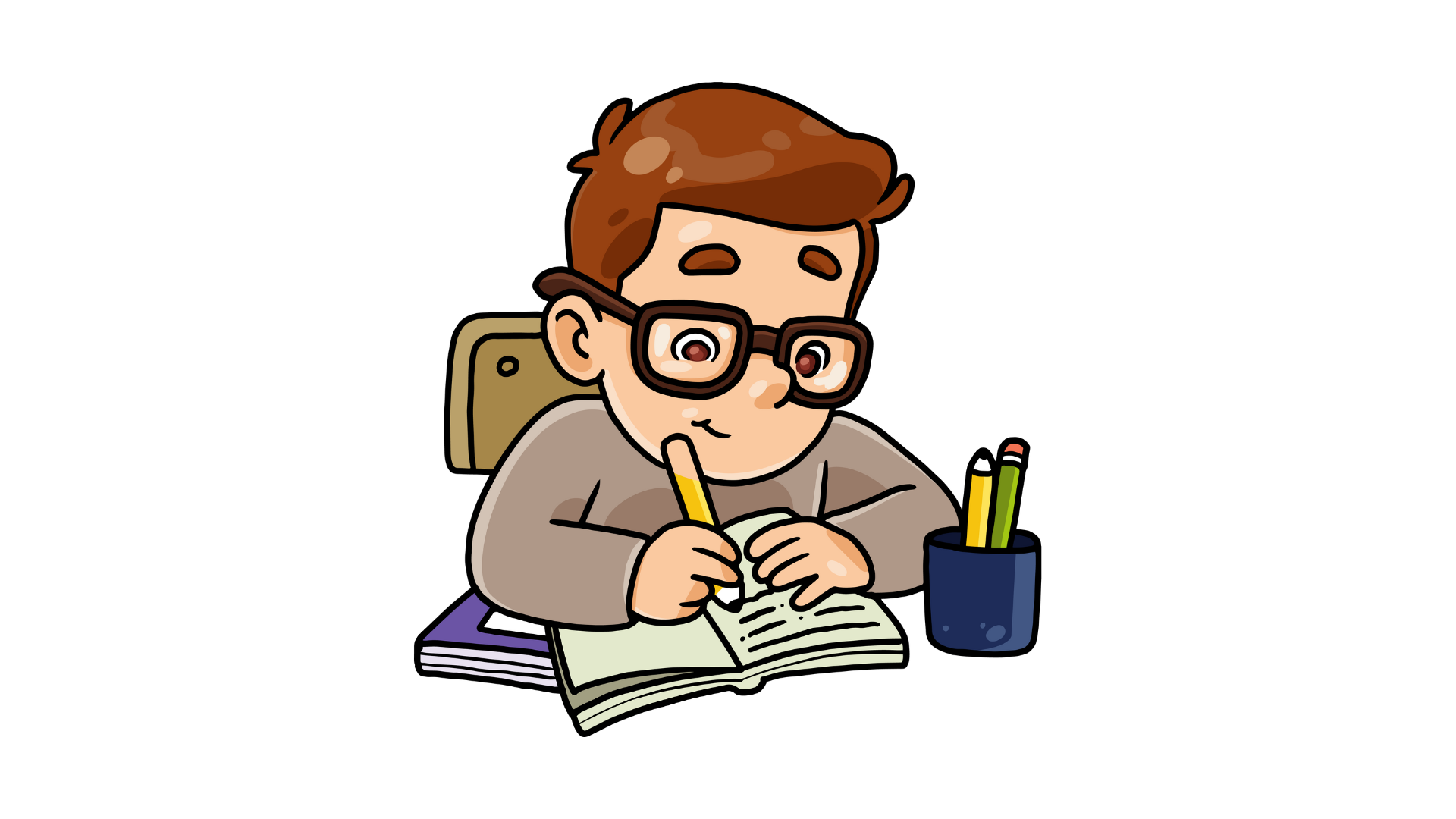 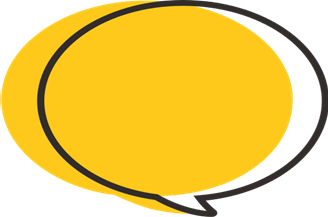 Giải
NHẬN XÉT
QUY TẮC
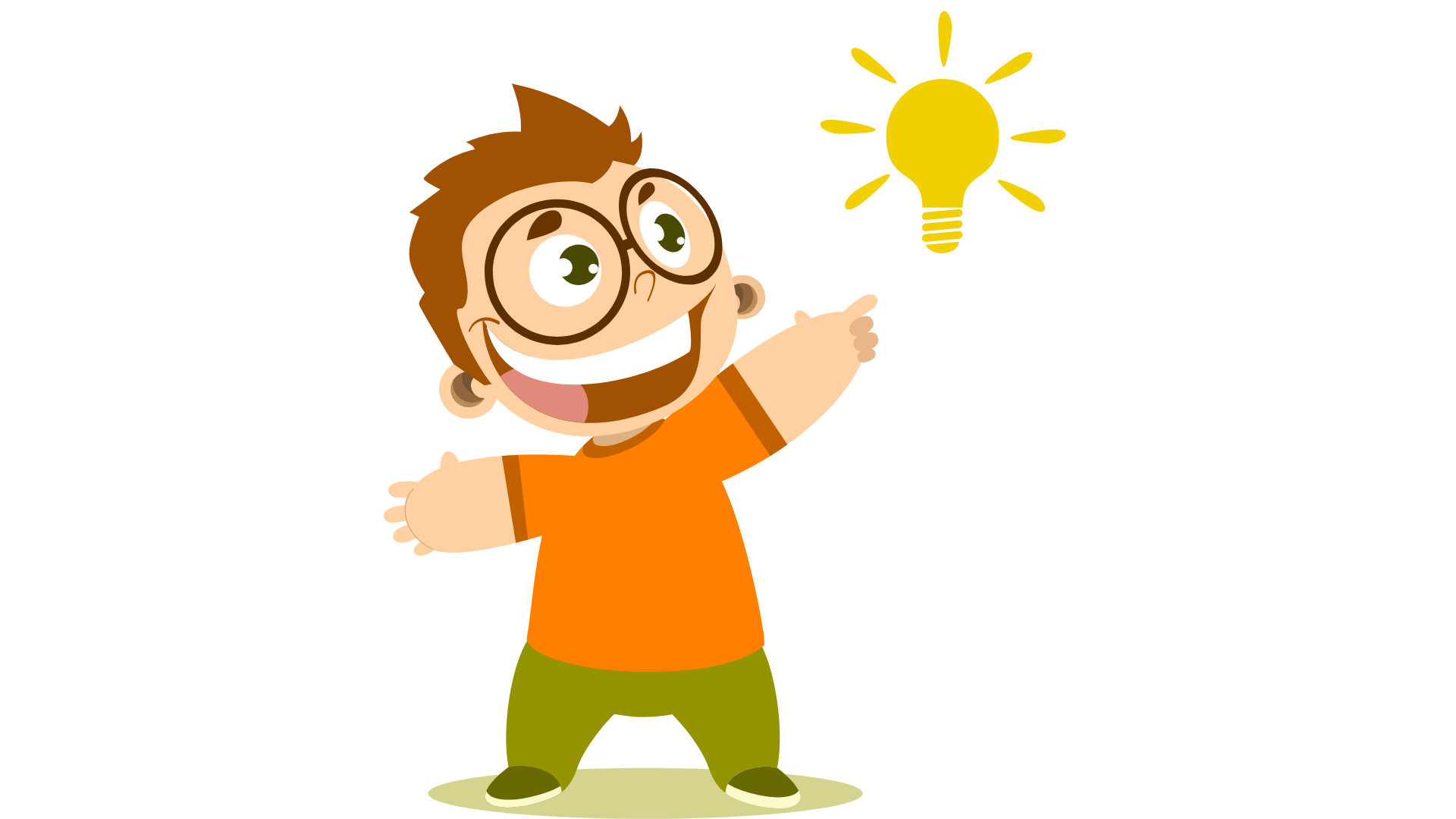 Ví dụ 9
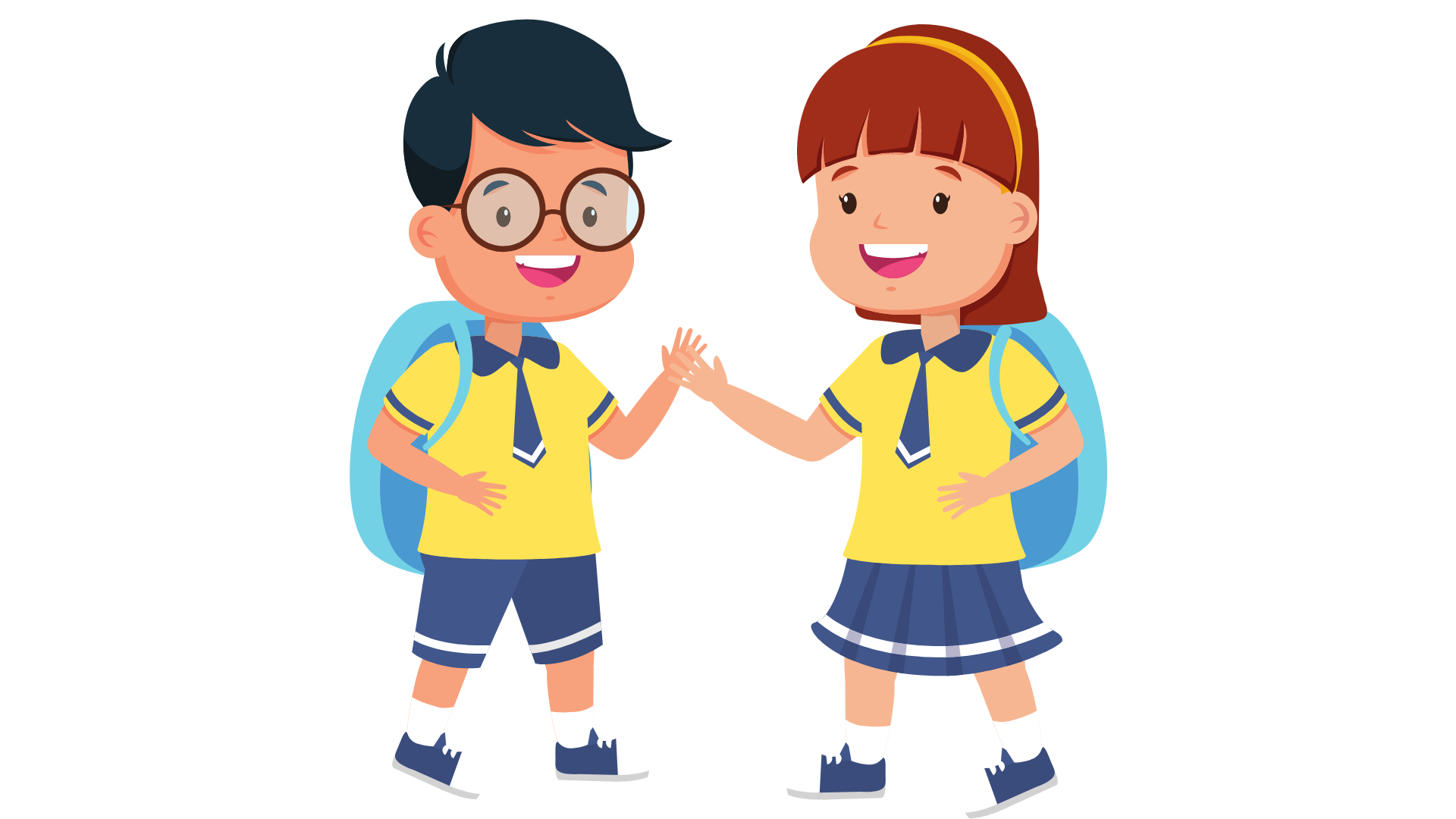 Giải
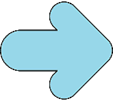 Luyện tập 7
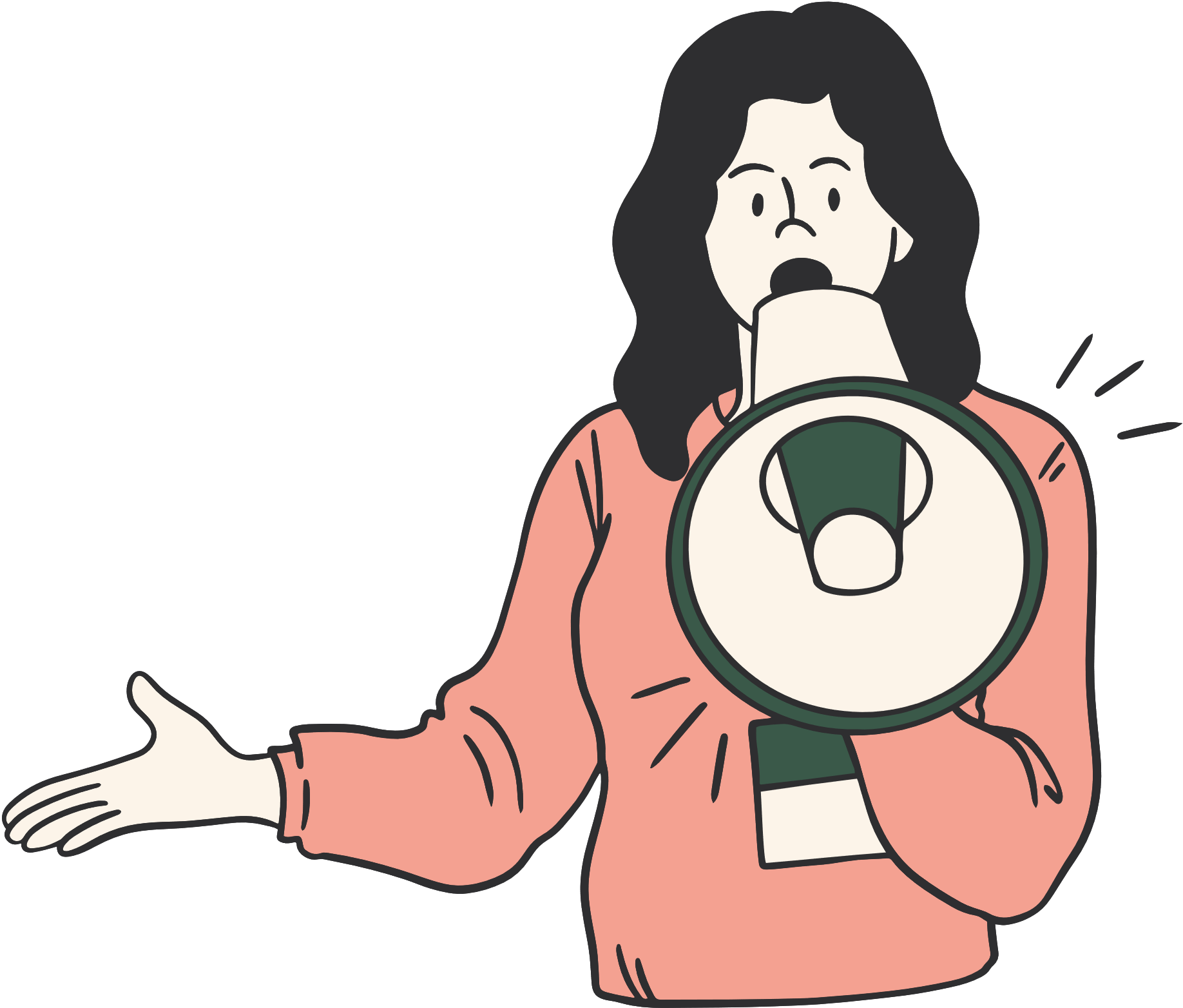 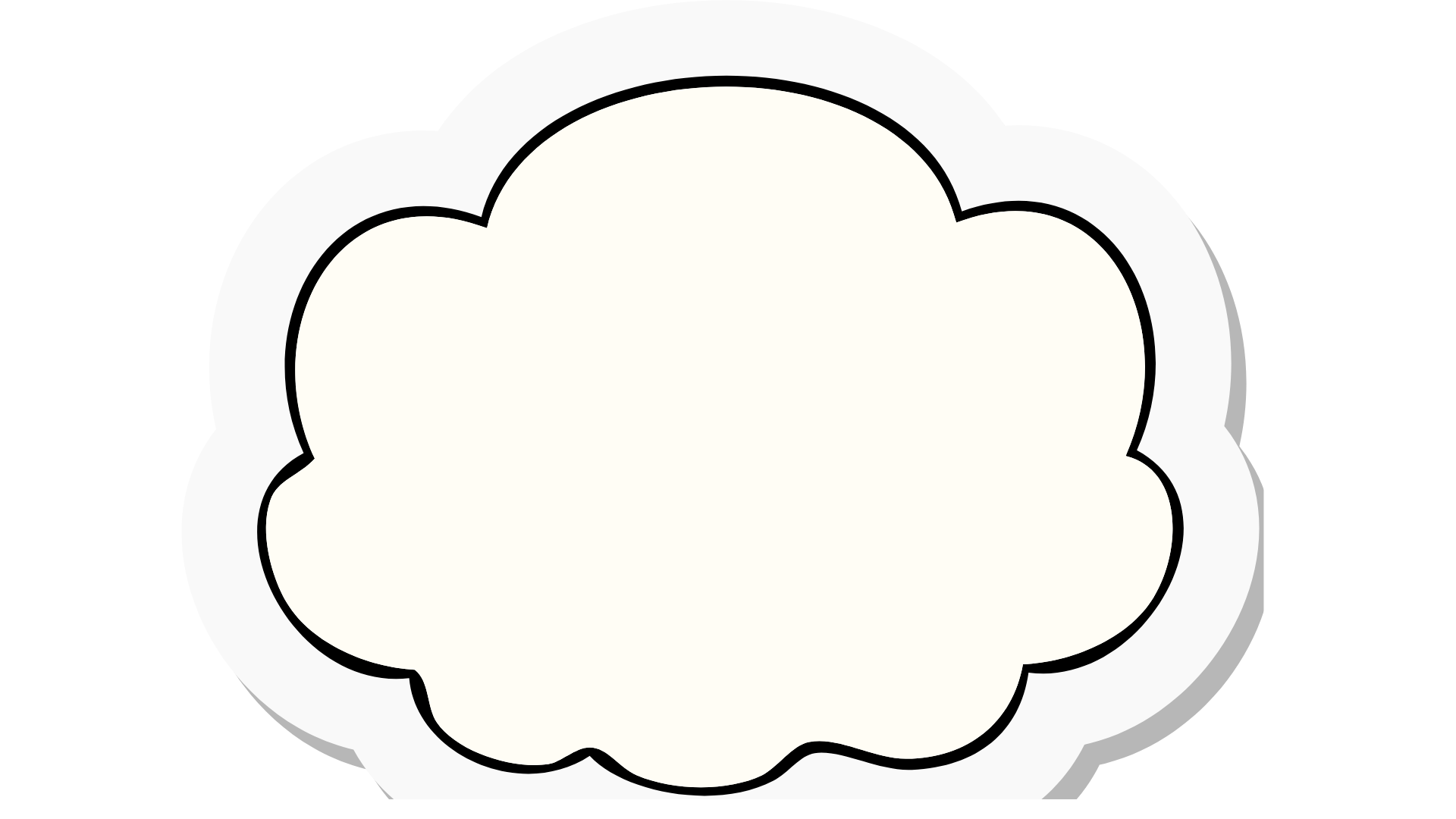 Giải
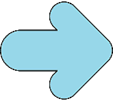 LUYỆN TẬP
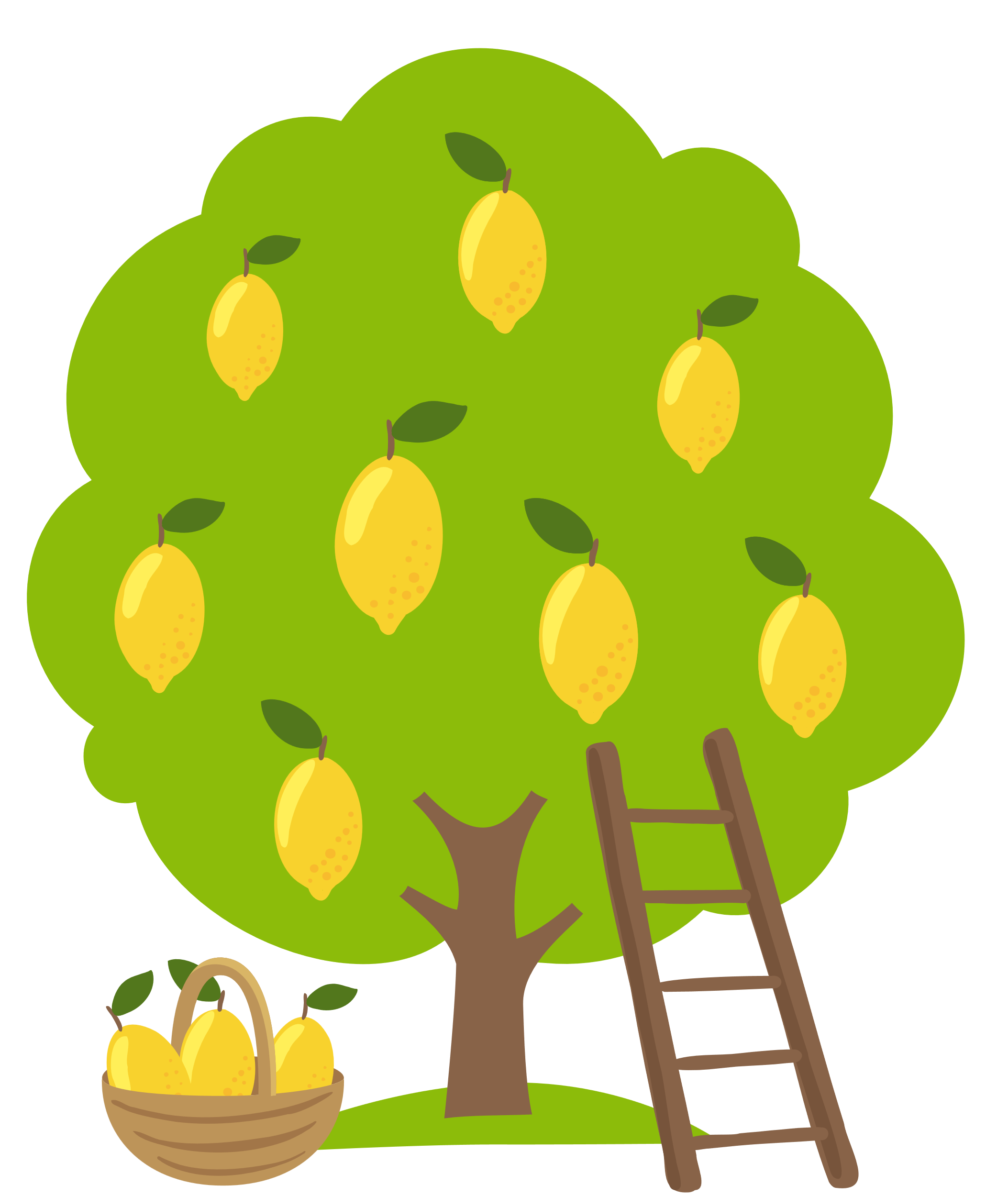 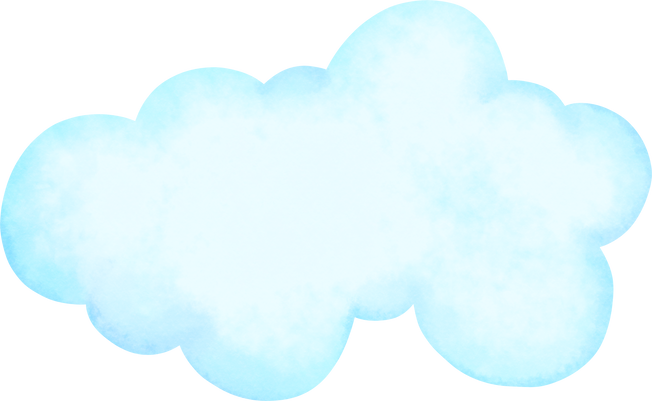 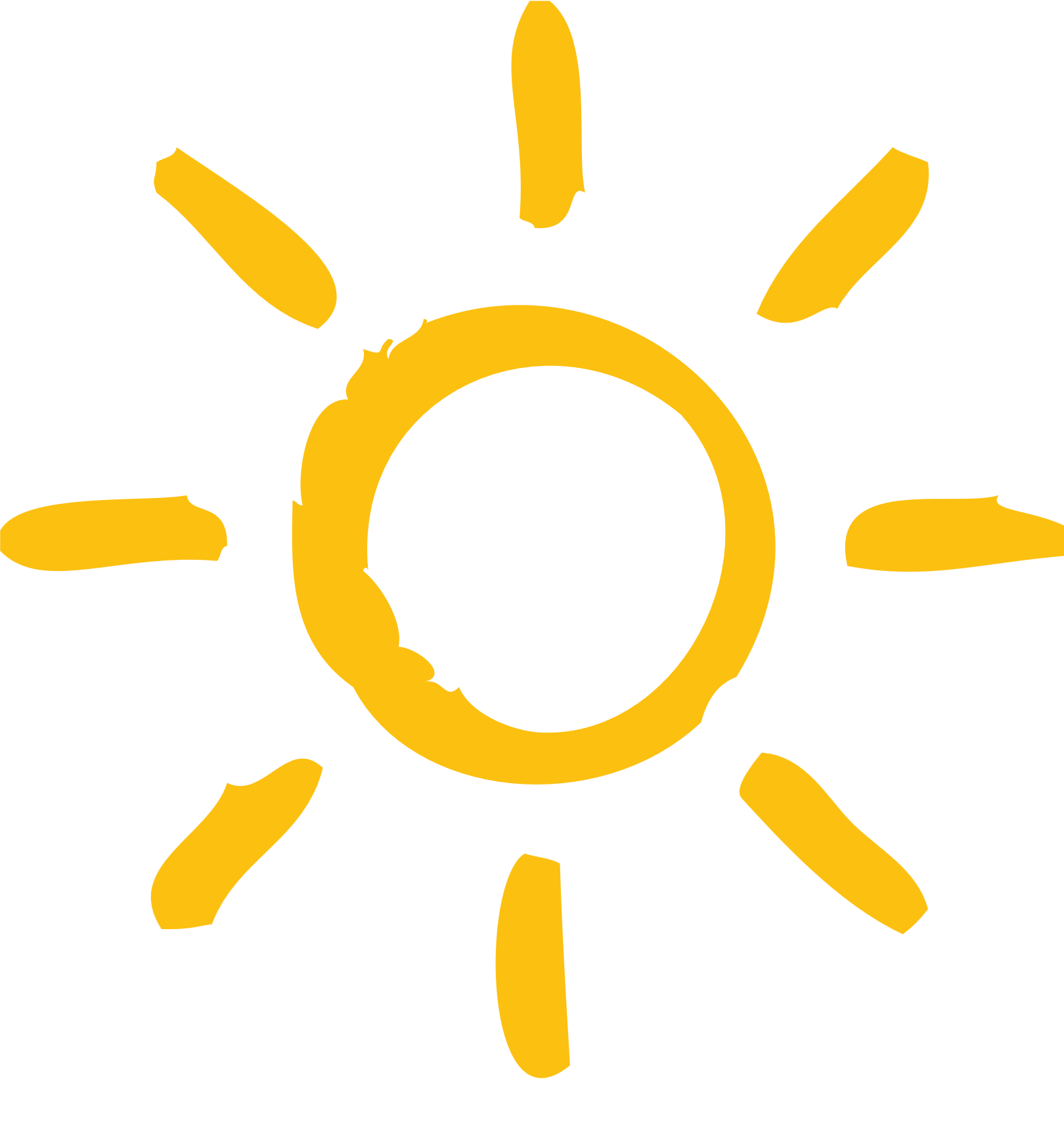 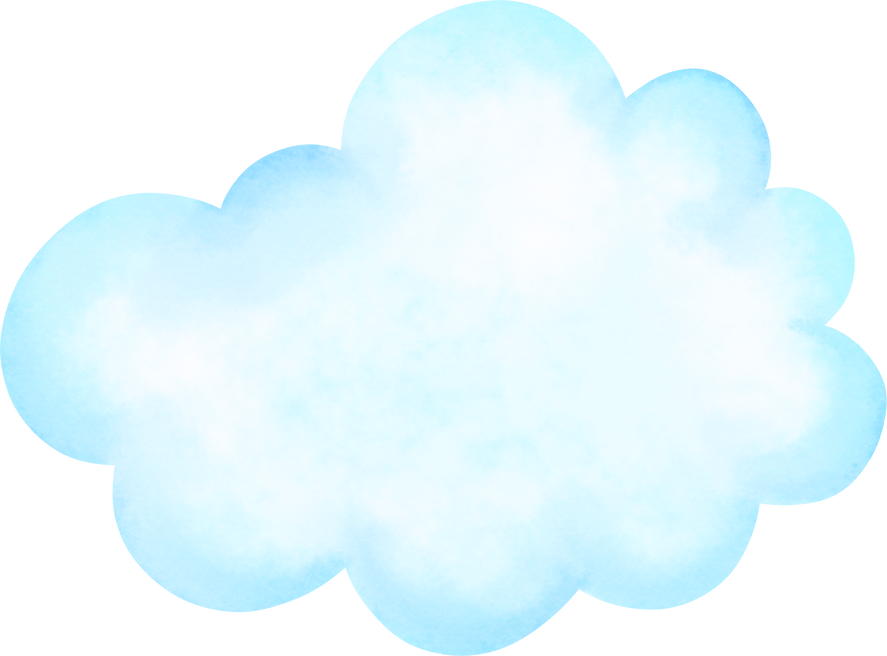 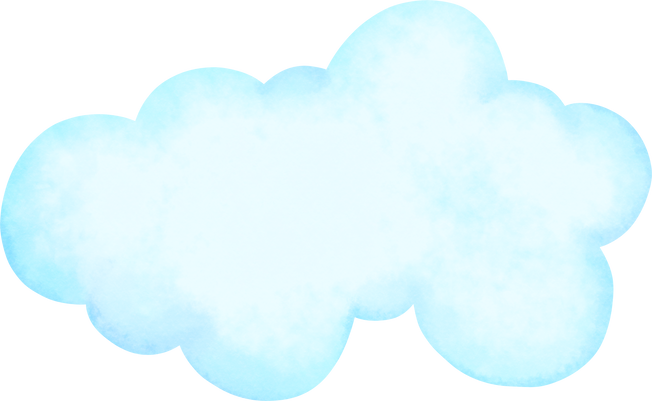 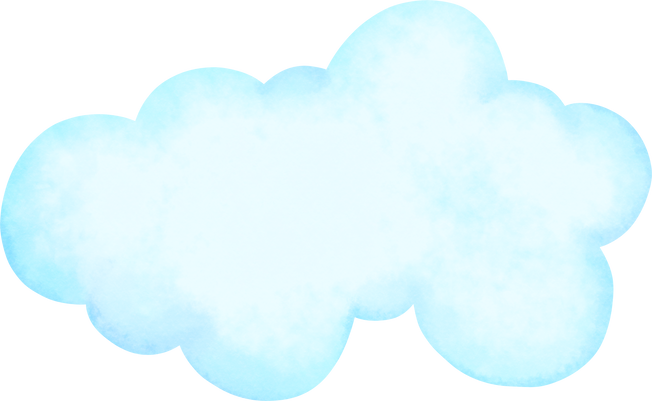 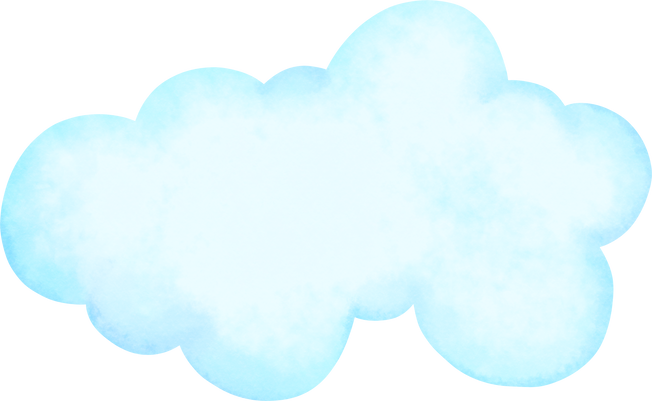 TRÒ CHƠI HÁI CHANH
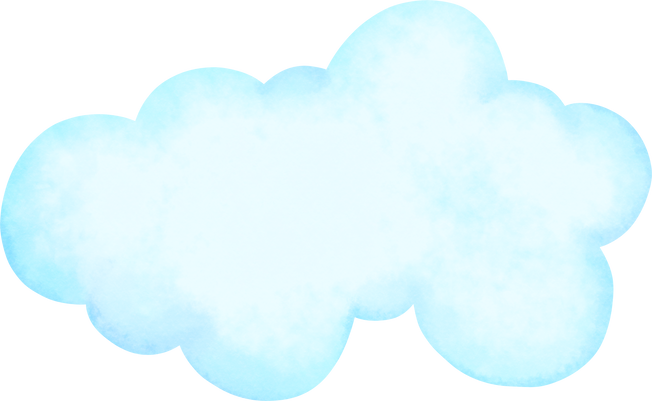 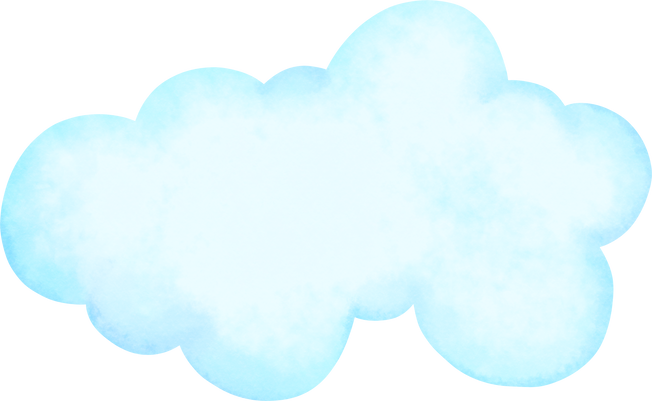 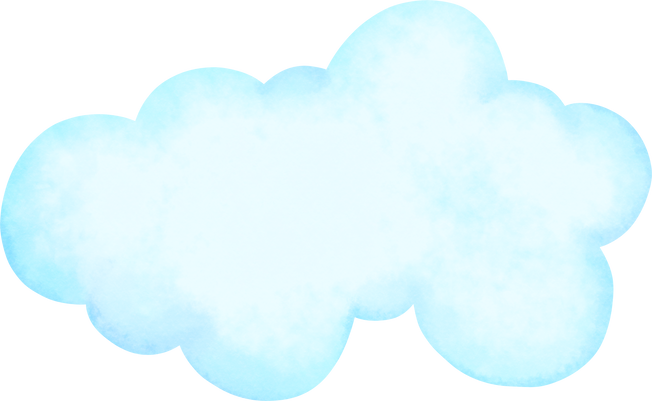 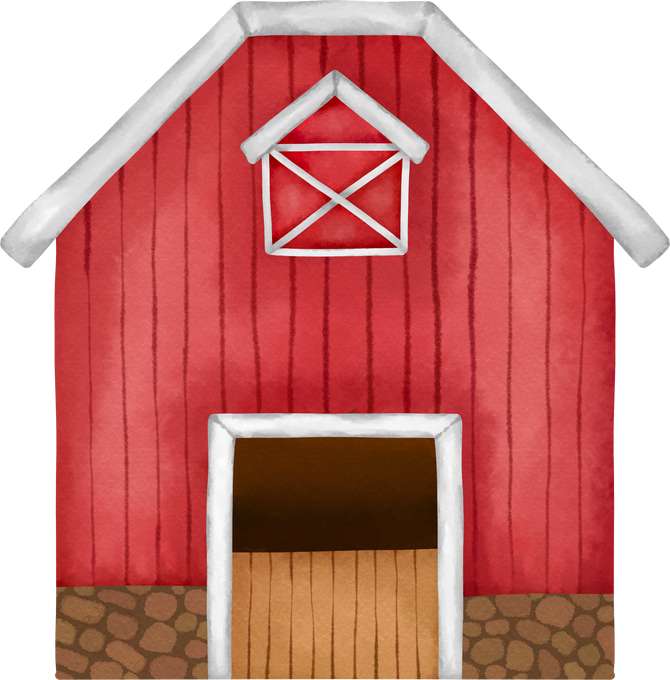 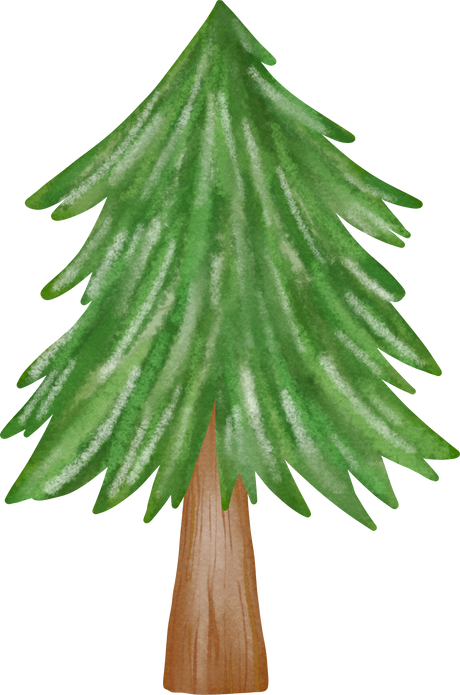 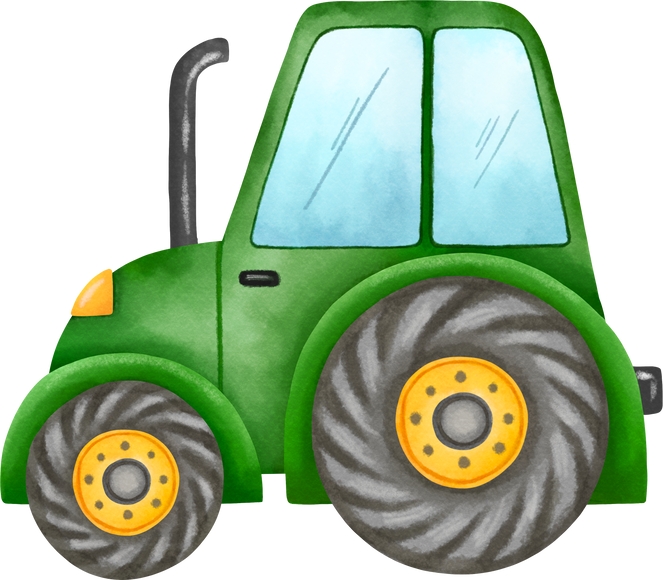 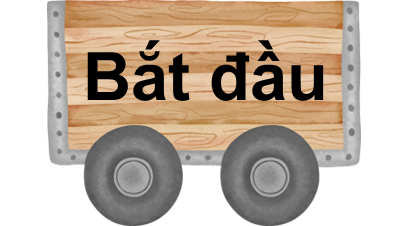 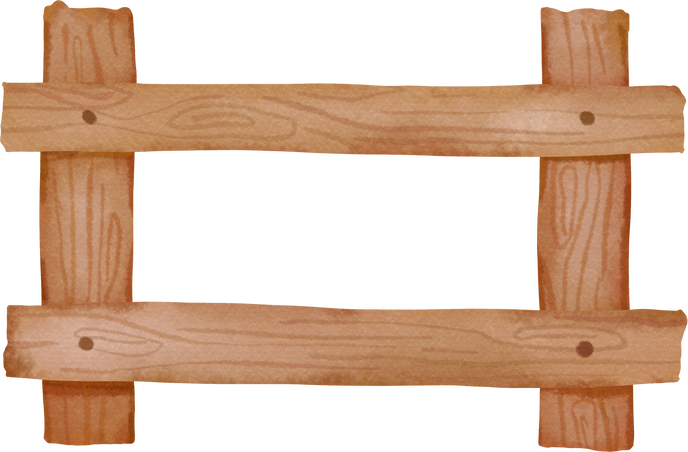 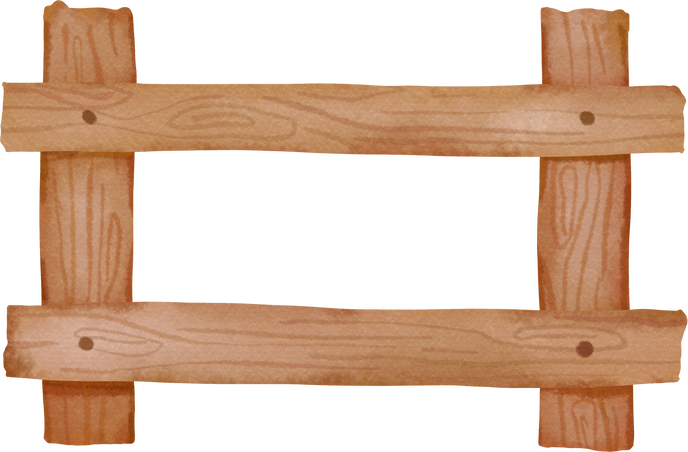 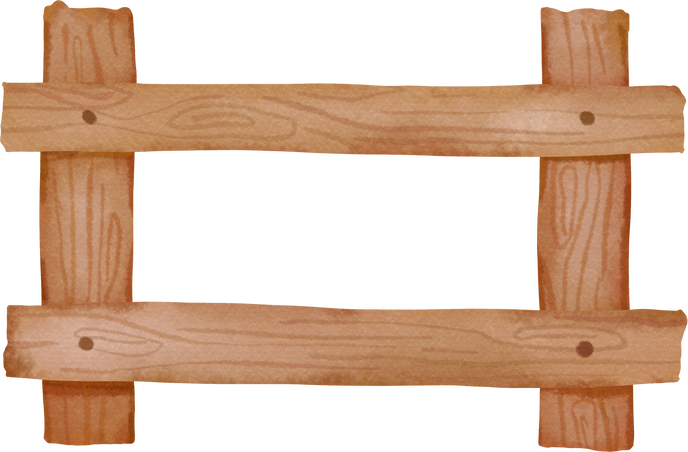 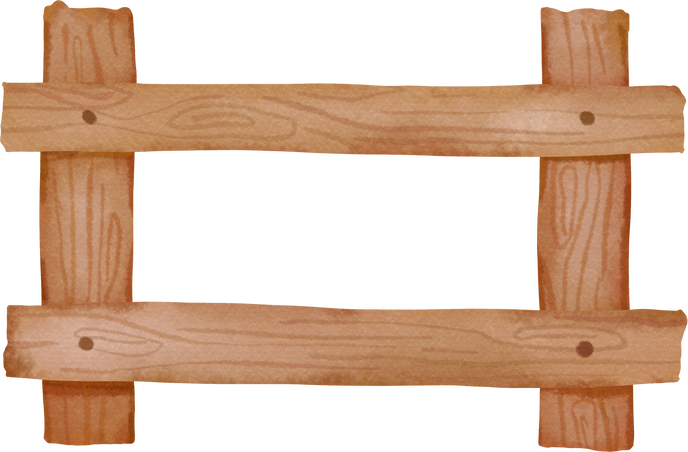 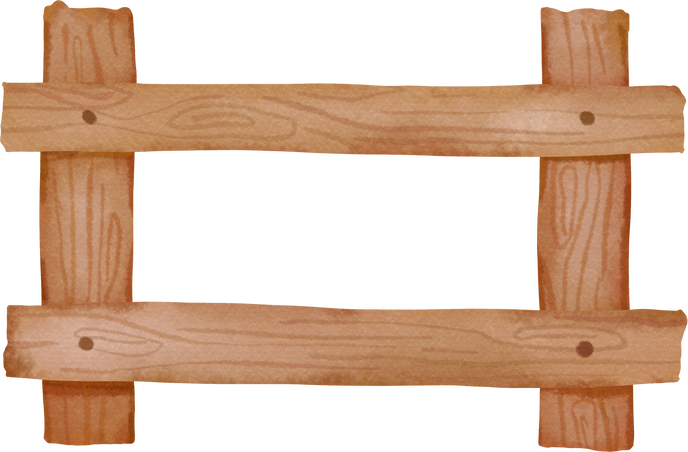 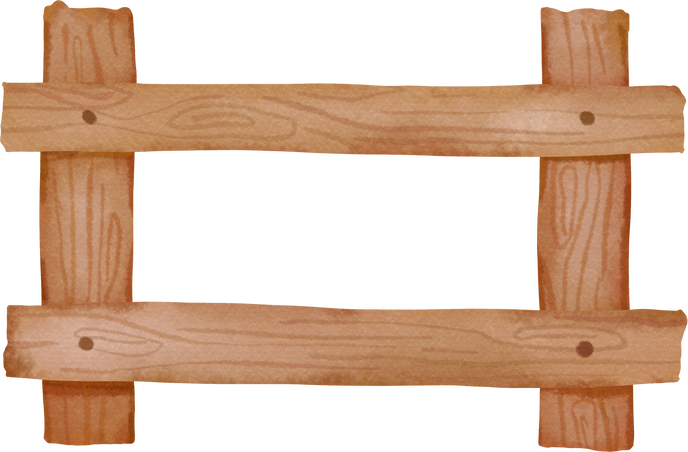 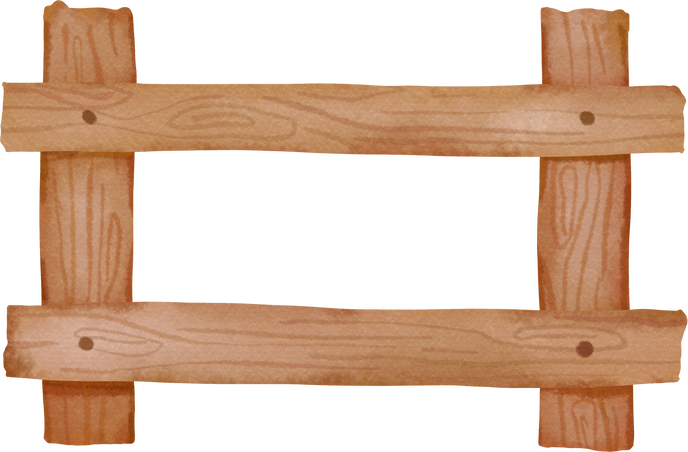 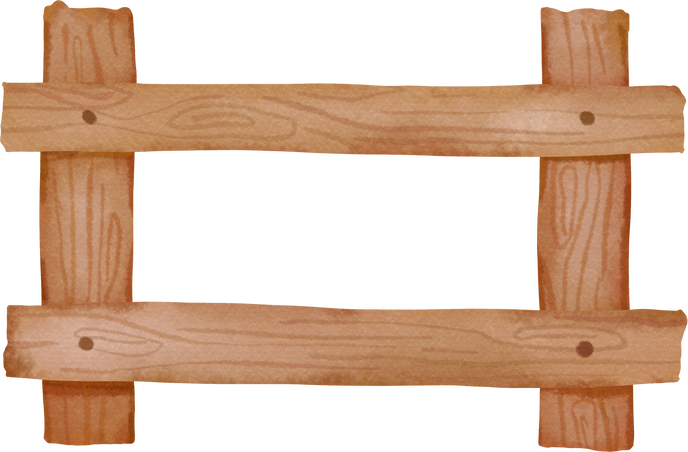 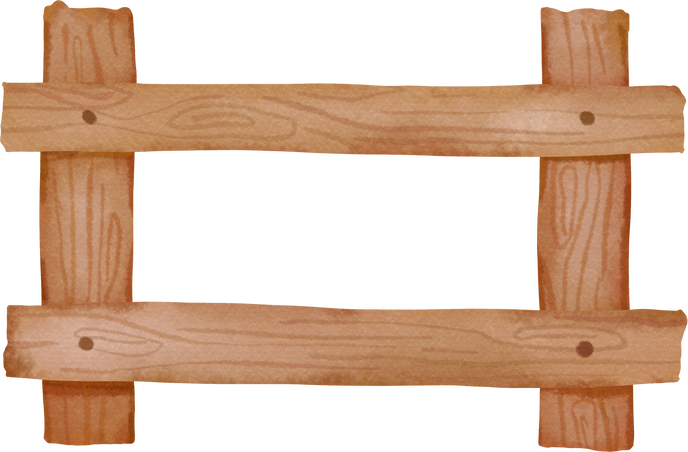 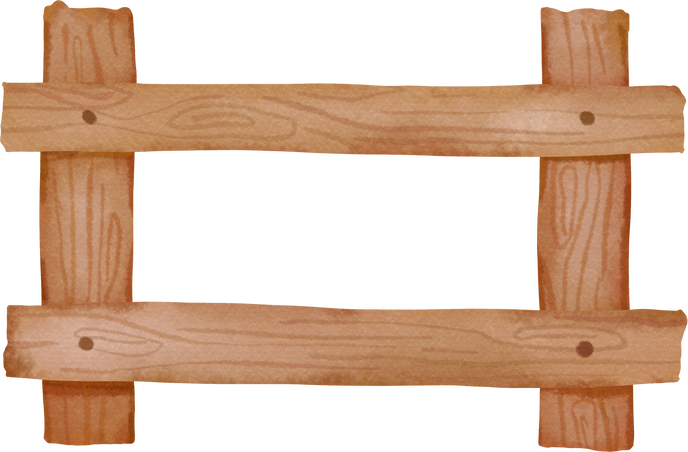 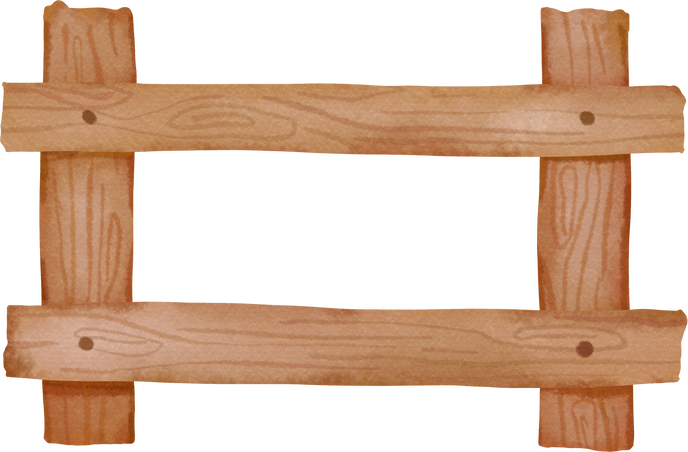 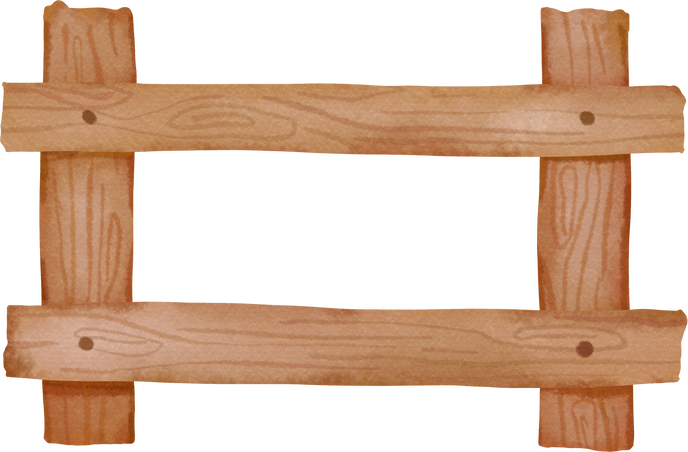 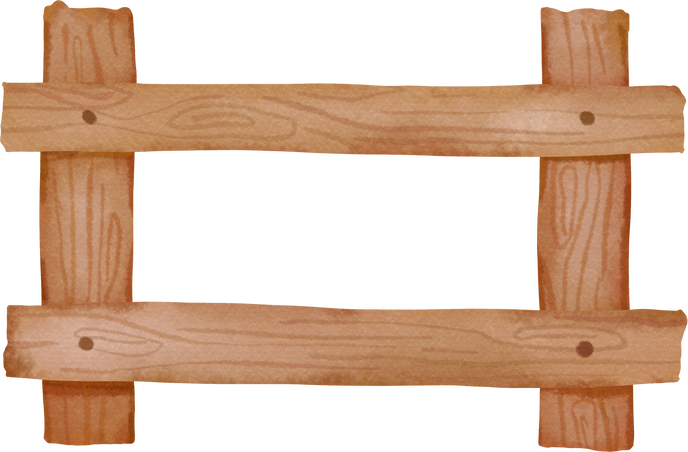 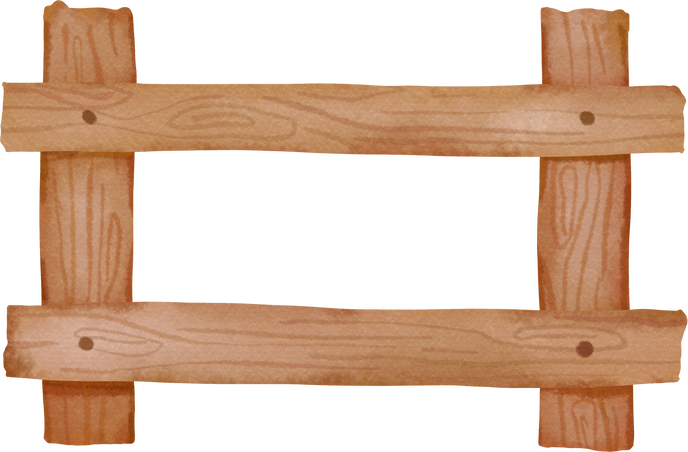 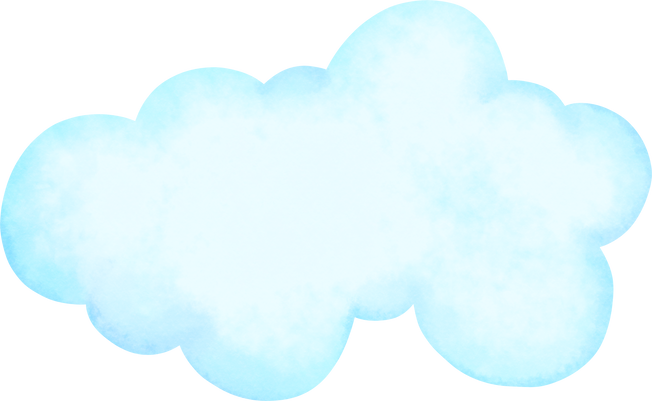 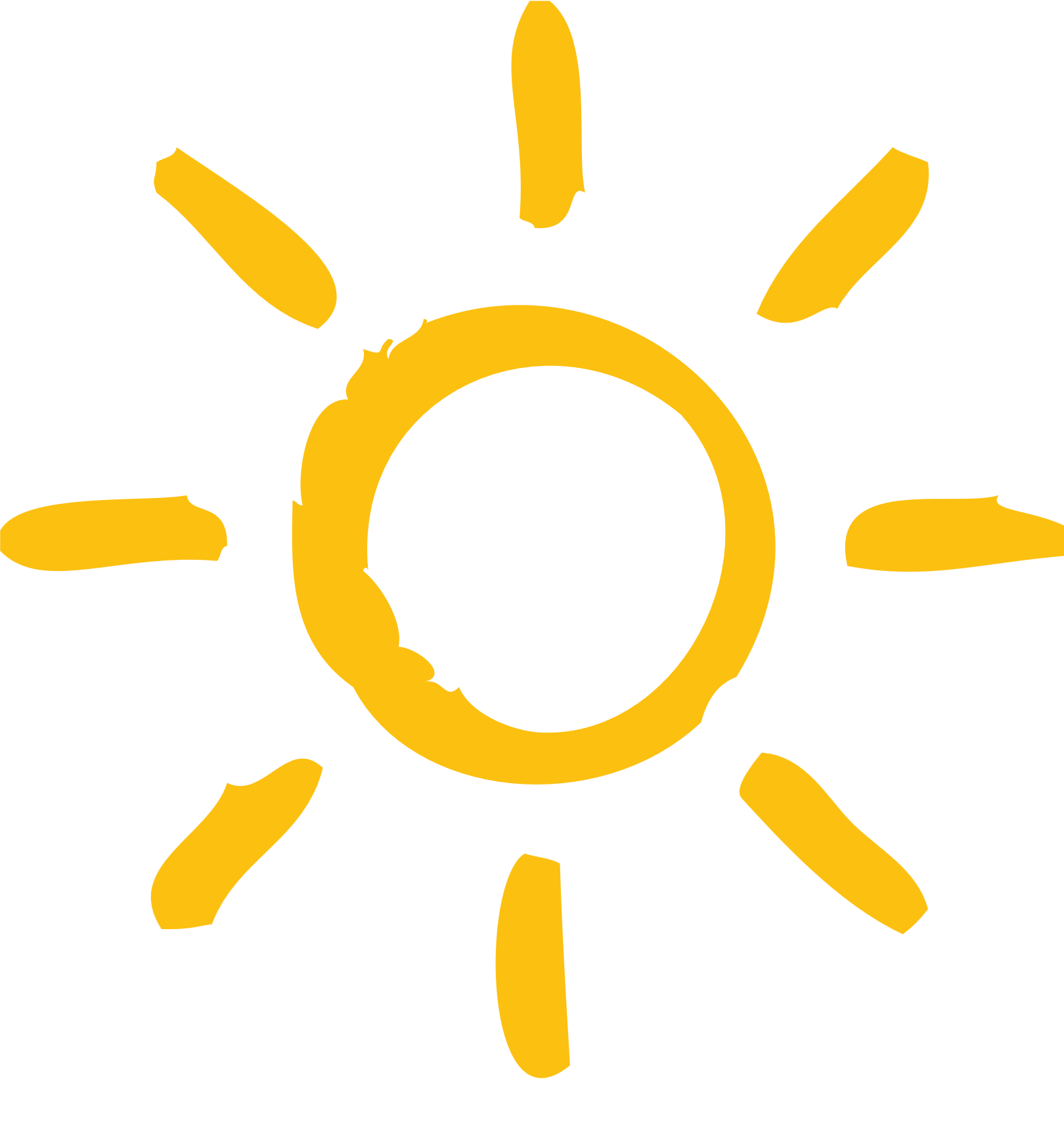 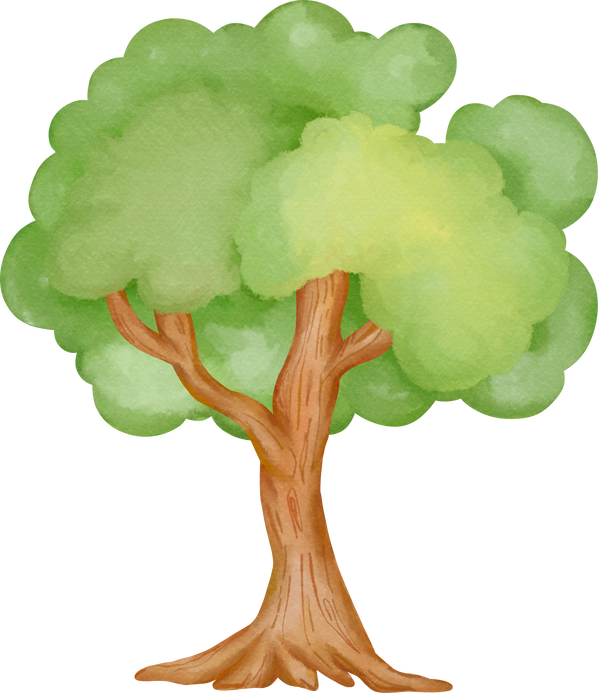 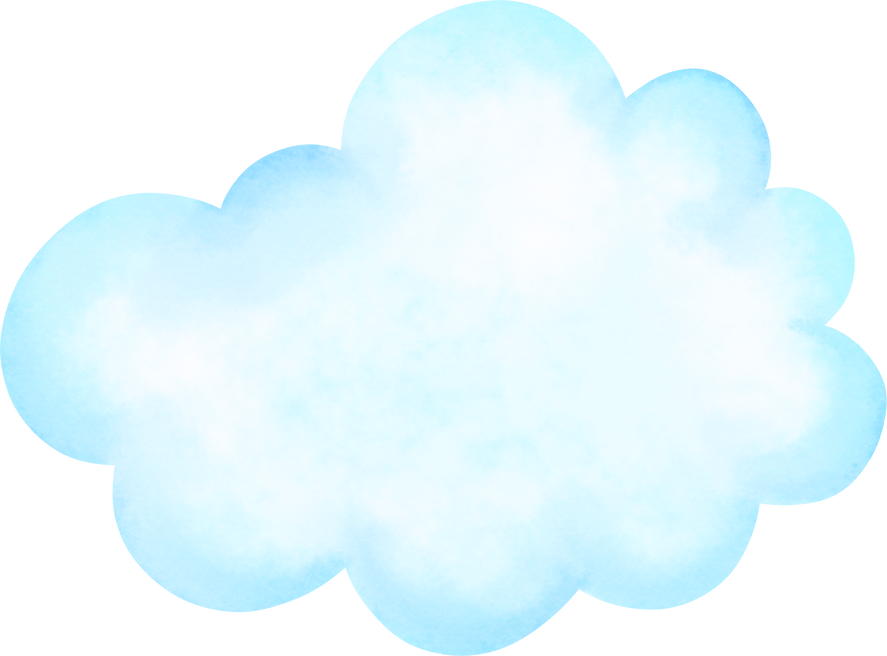 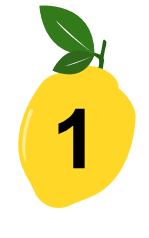 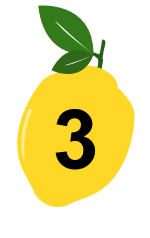 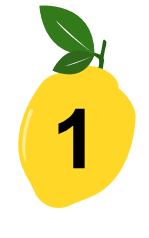 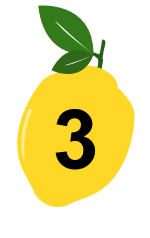 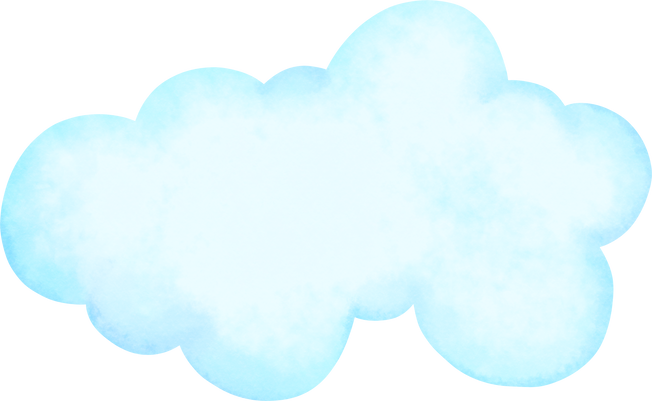 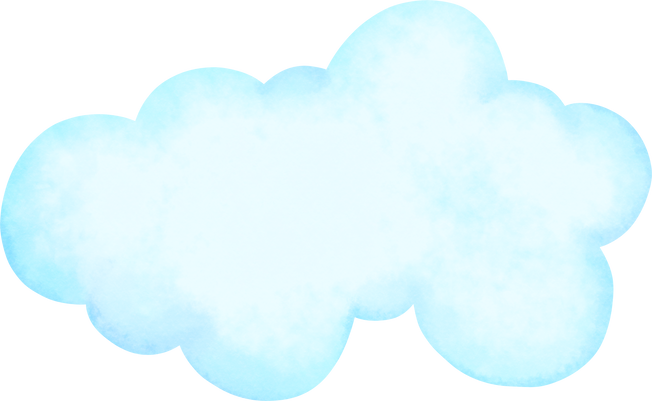 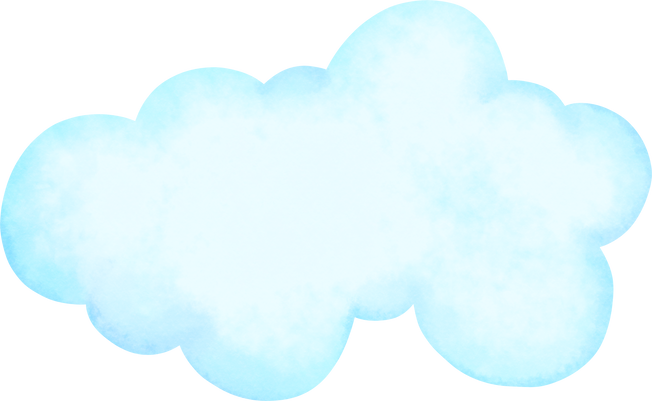 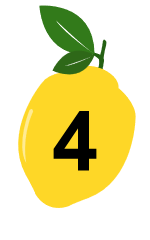 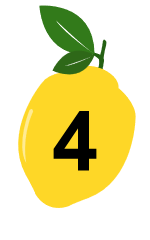 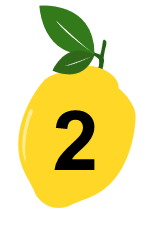 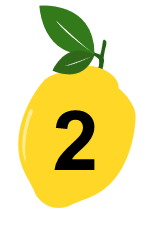 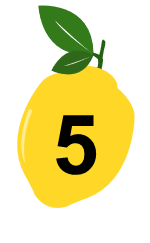 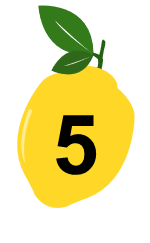 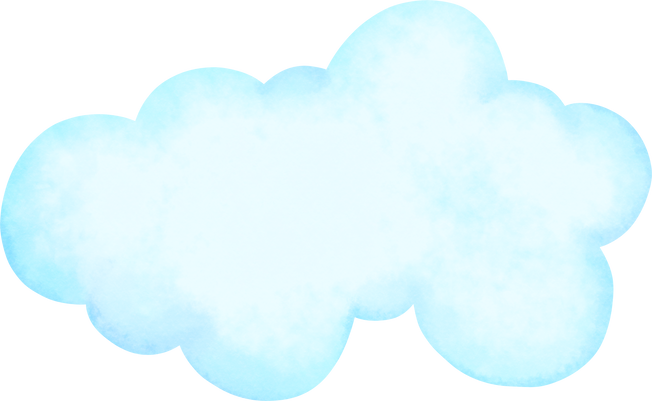 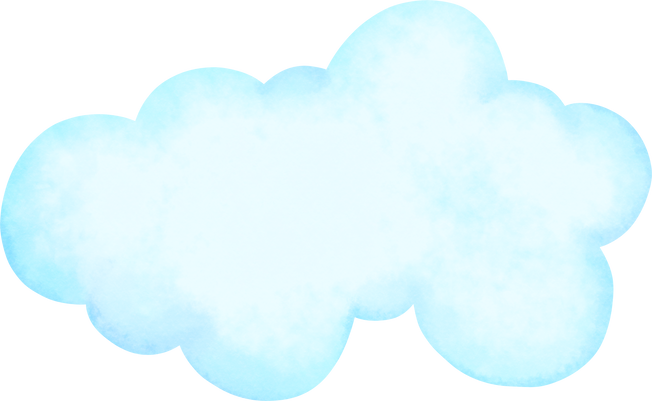 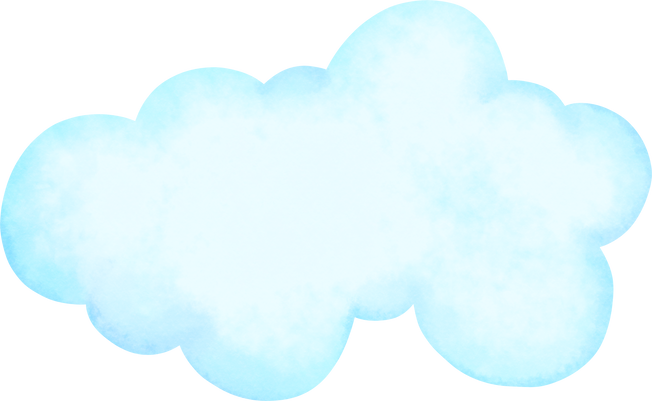 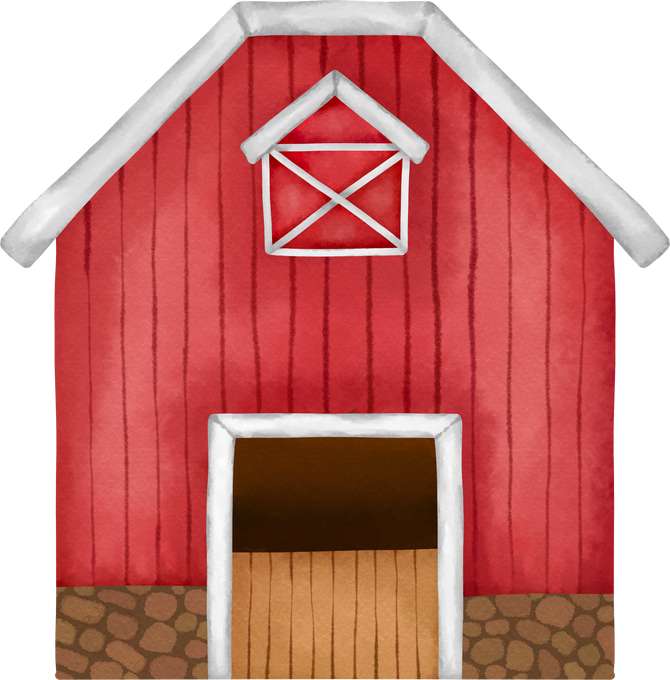 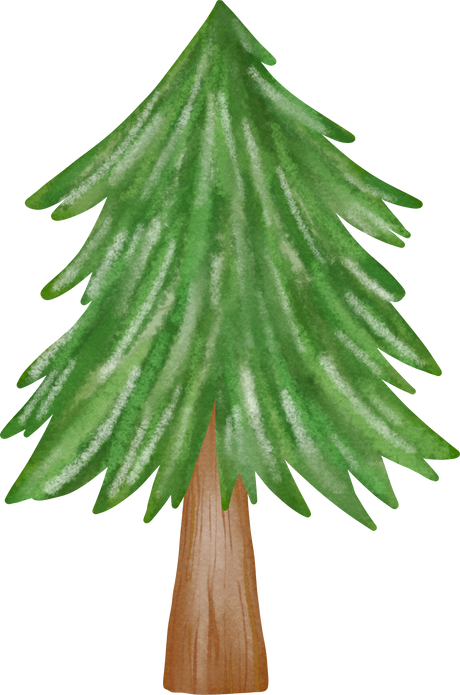 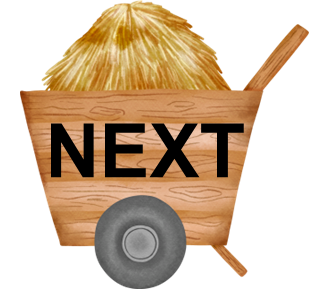 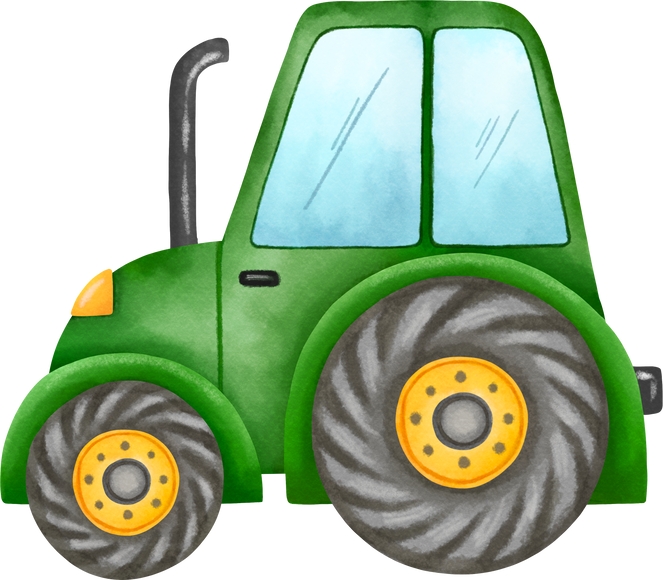 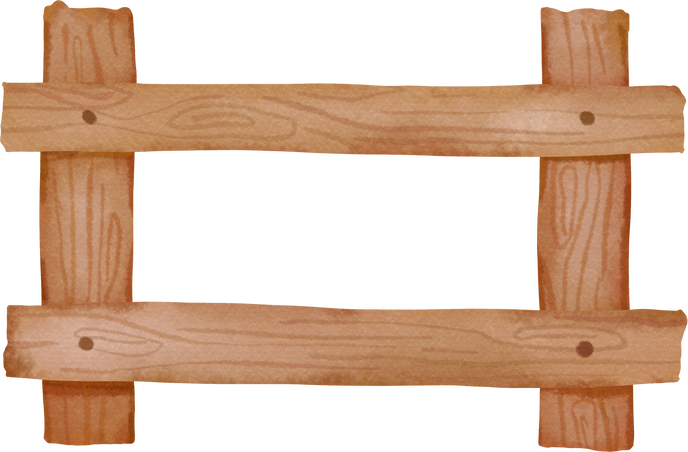 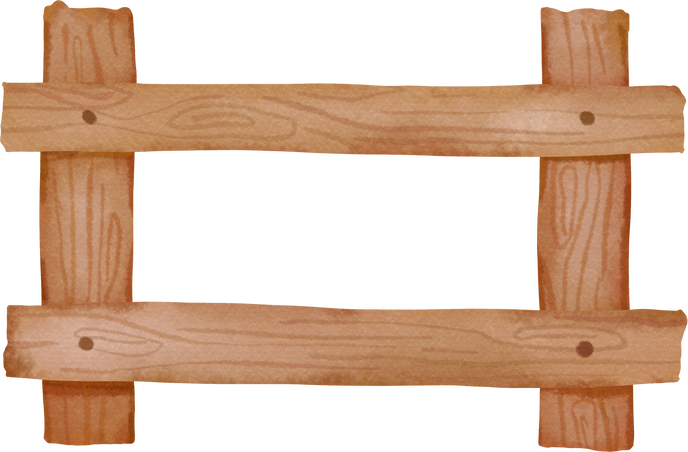 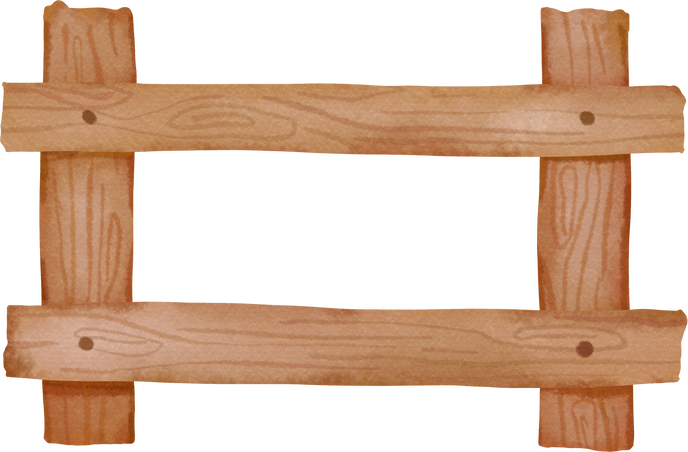 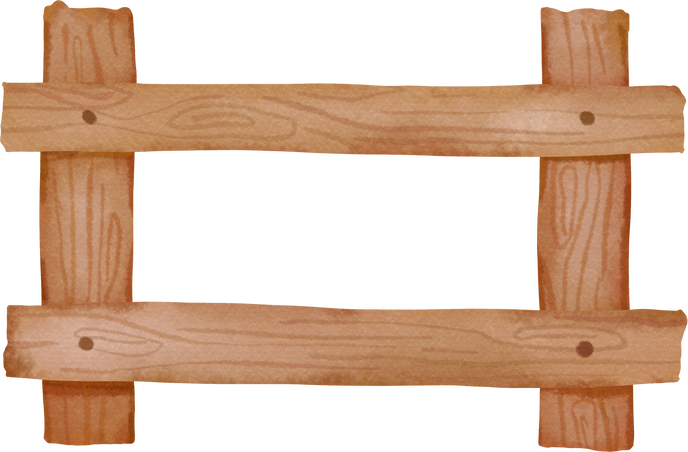 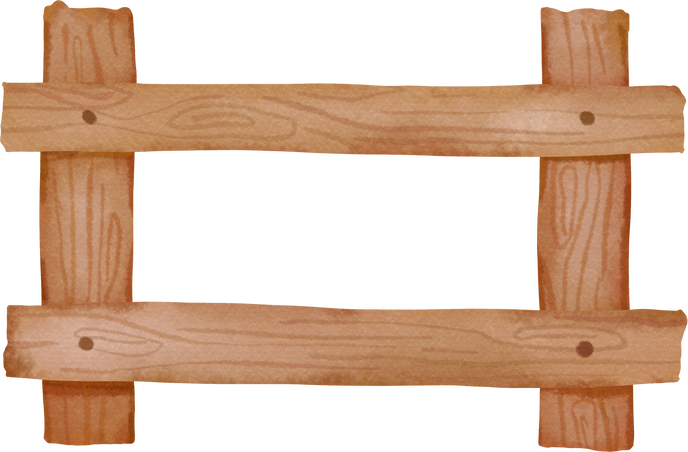 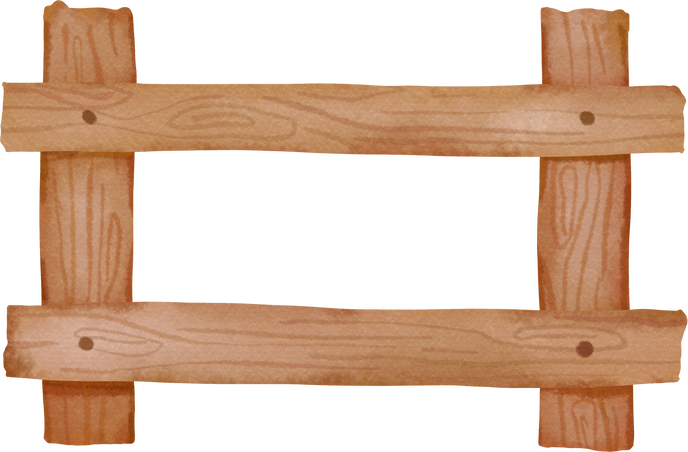 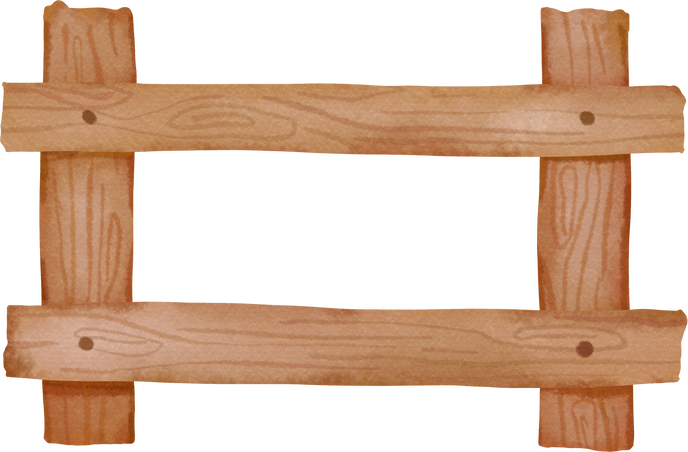 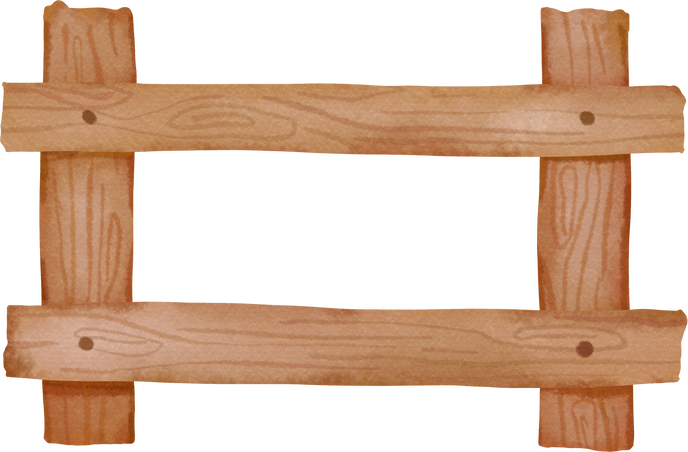 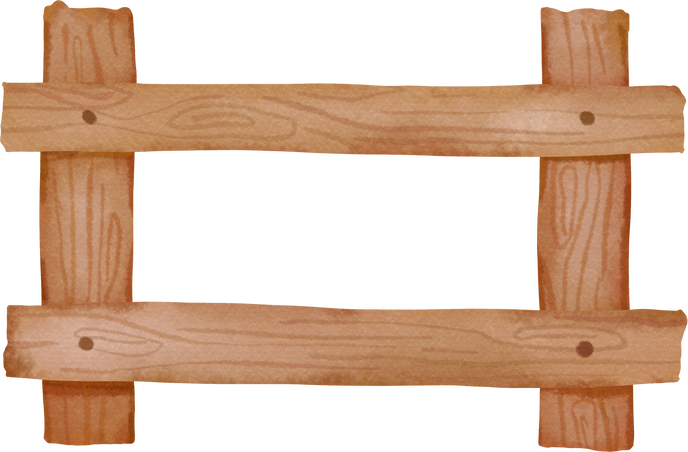 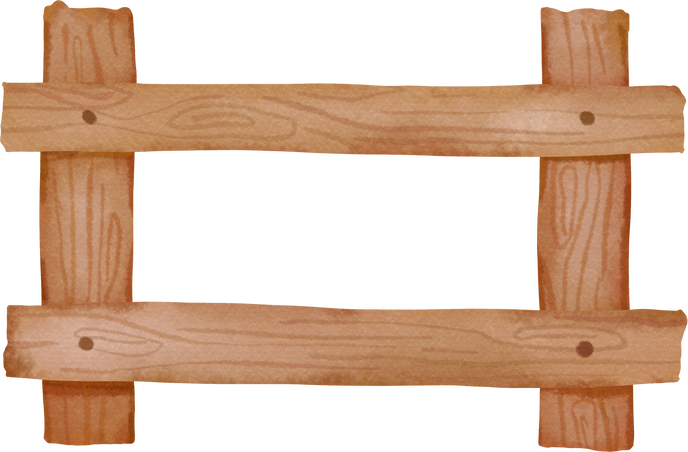 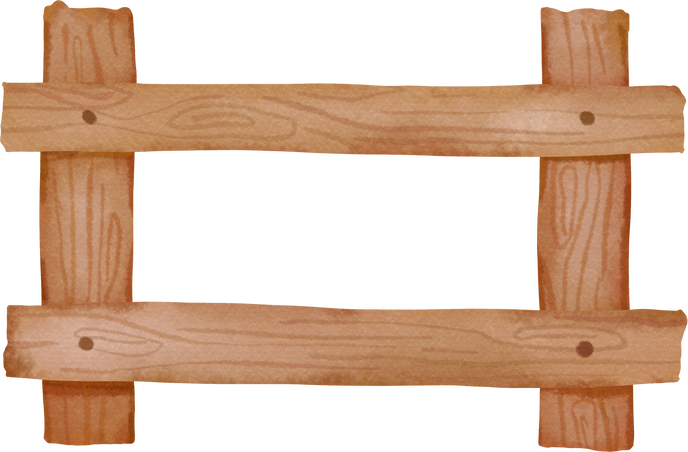 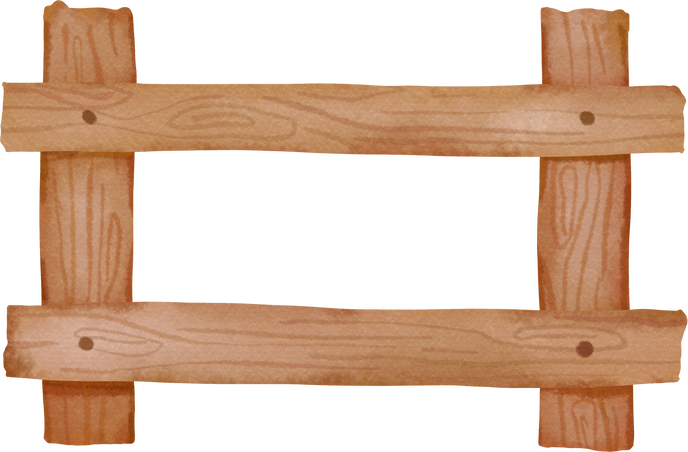 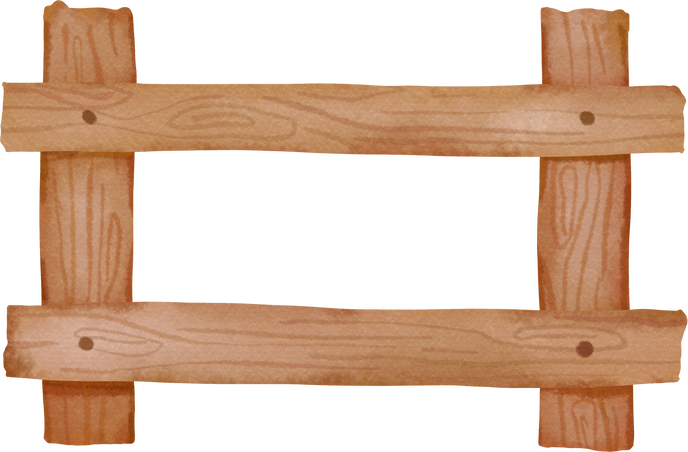 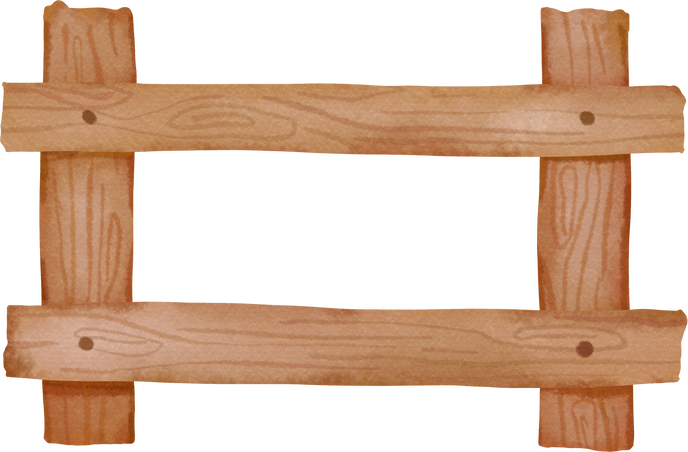 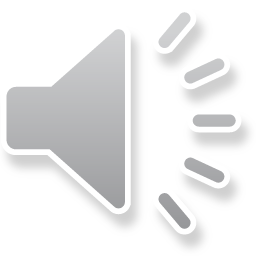 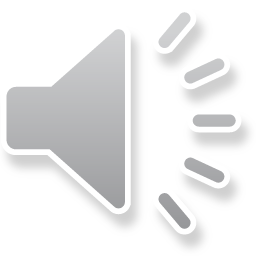 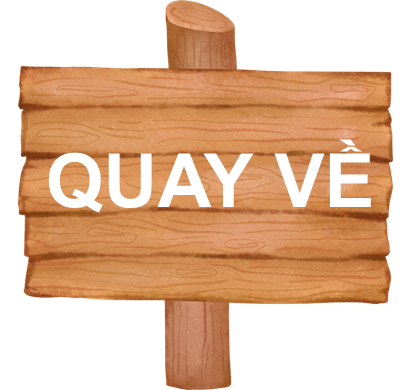 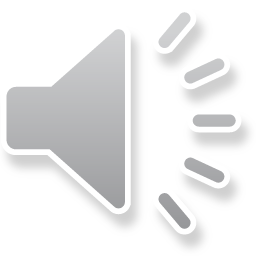 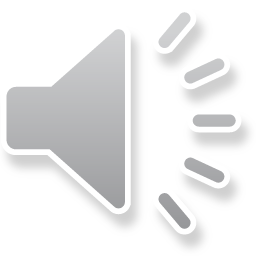 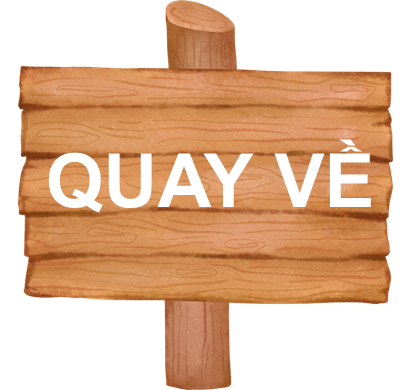 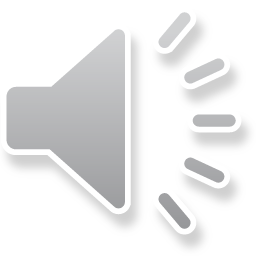 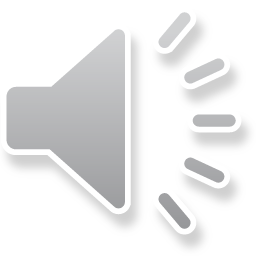 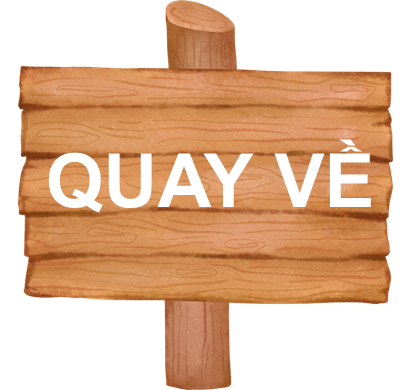 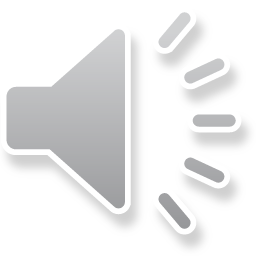 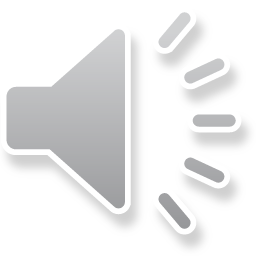 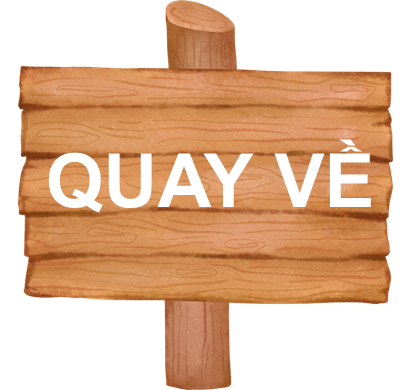 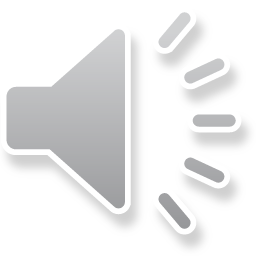 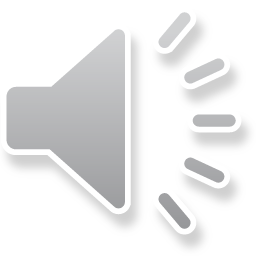 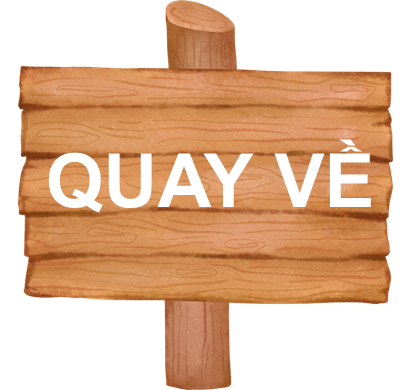 Bài 1 a, c (SGK – tr16)
Thực hiện phép tính:
Giải
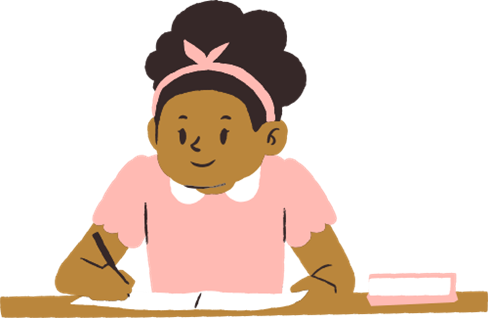 Bài 1 a, c (SGK – tr16)
Thực hiện phép tính:
Giải
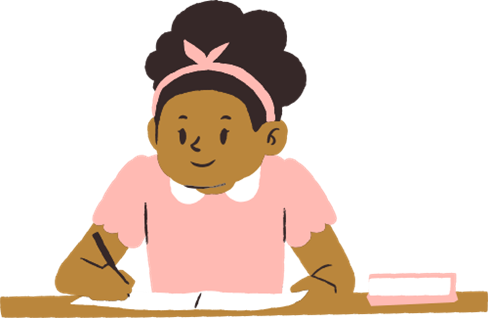 Bài 2 (SGK – tr16)
Thực hiện phép tính:
Giải
Bài 3 a, c (SGK – tr17)
Thực hiện phép tính:
Giải
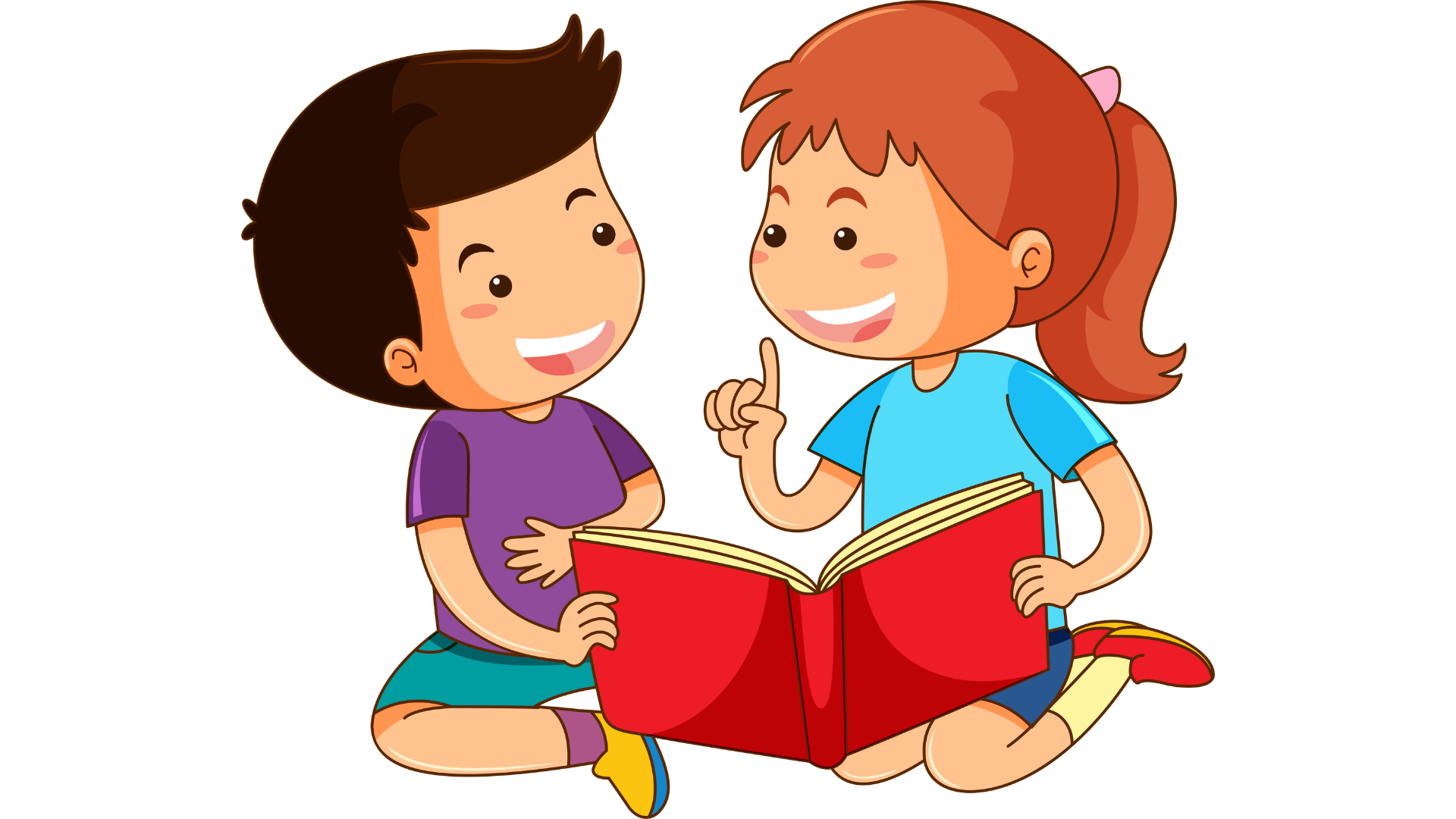 Bài 3 a, c (SGK – tr17)
Thực hiện phép tính:
Giải
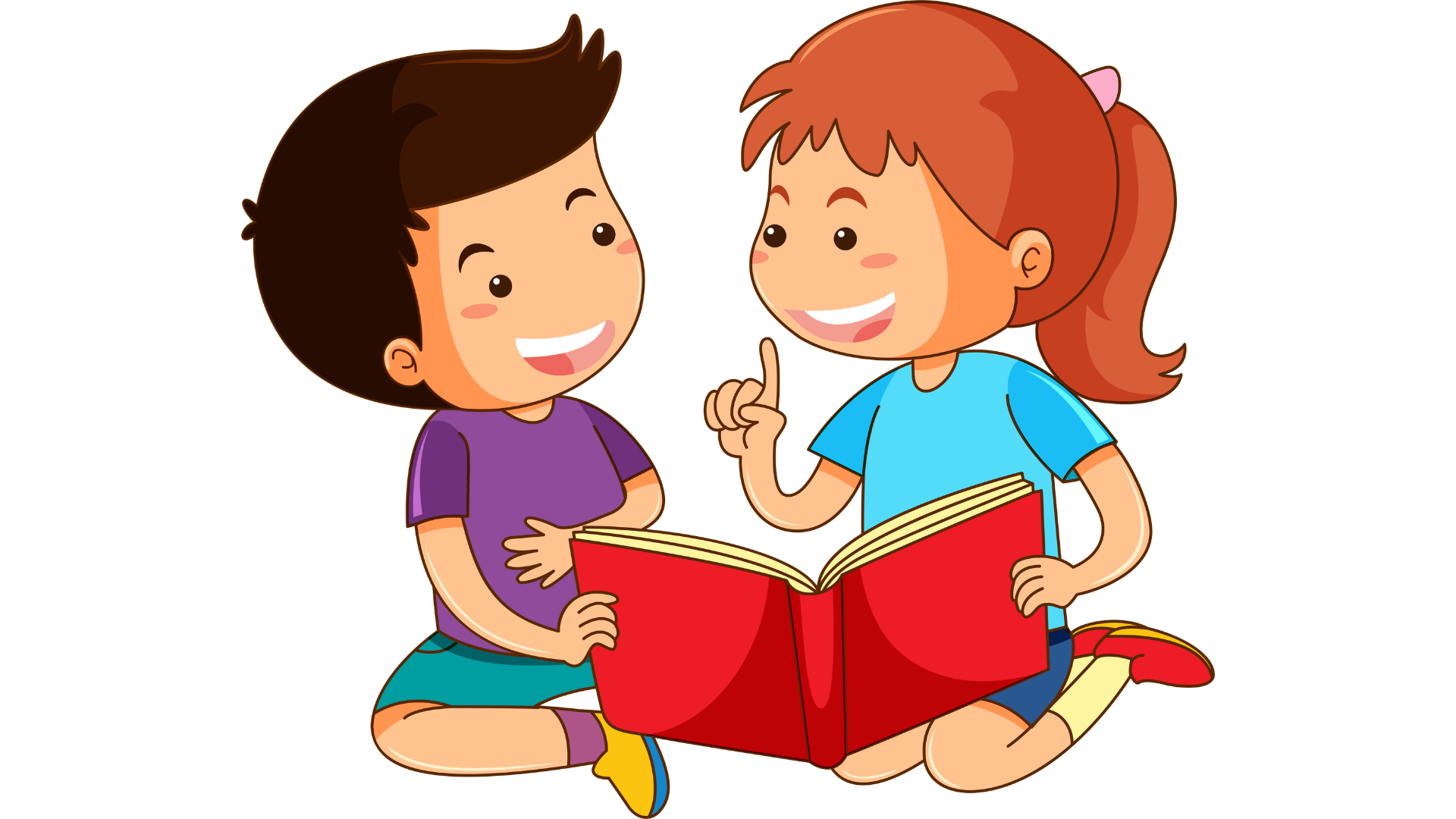 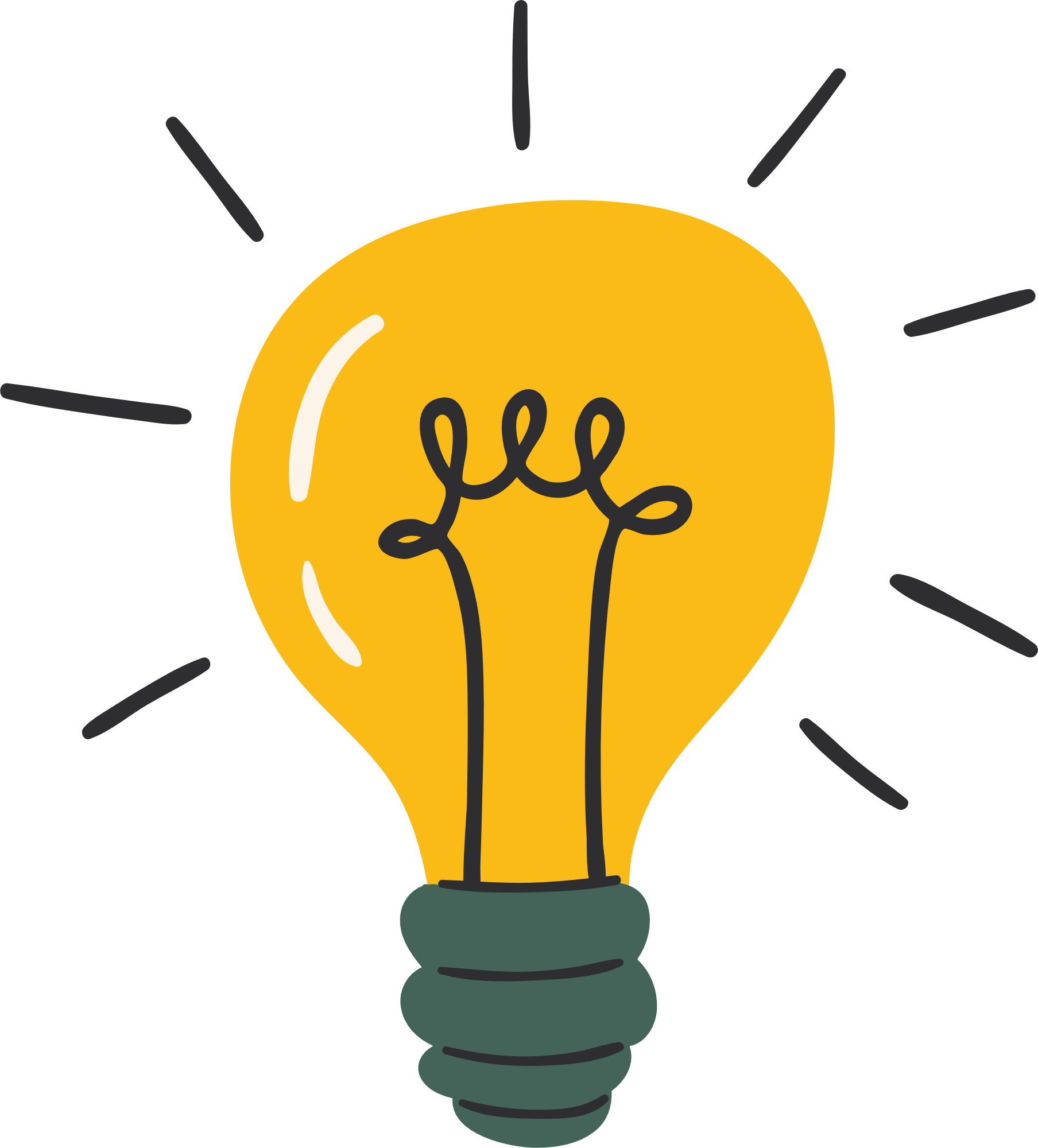 Bài 4 (SGK – tr17)
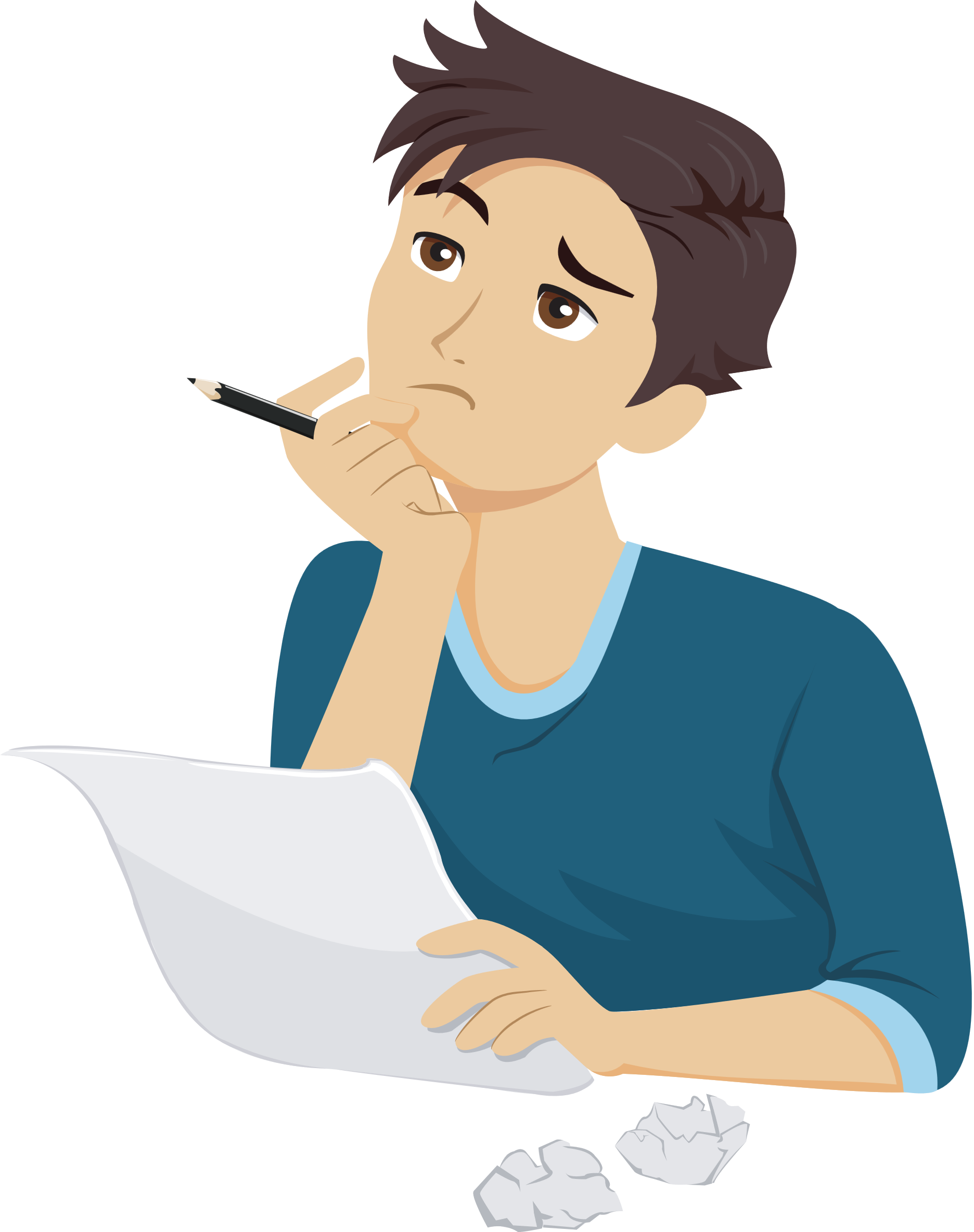 Bài 4 (SGK – tr17)
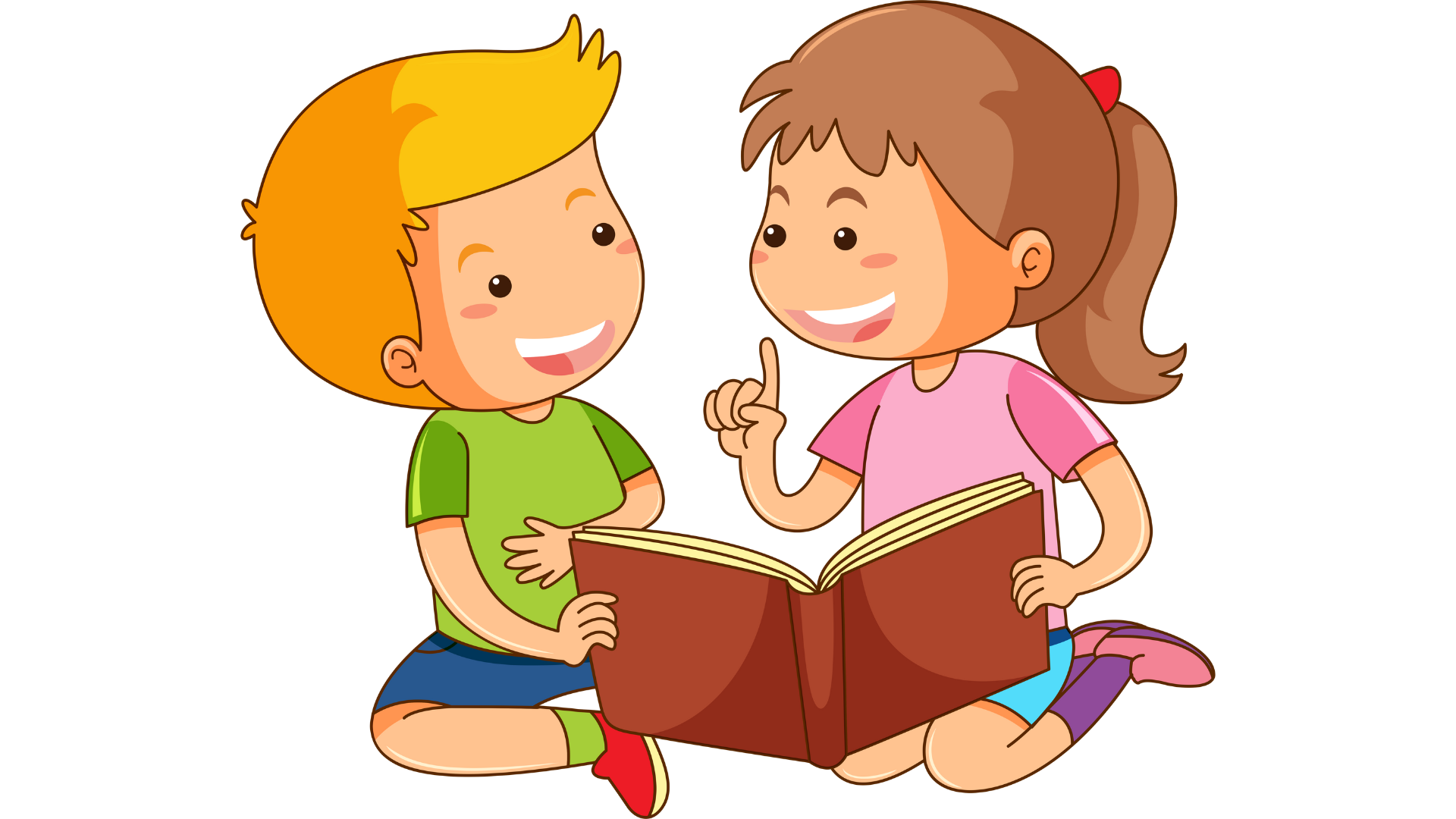 Giải
Bài 4 (SGK – tr17)
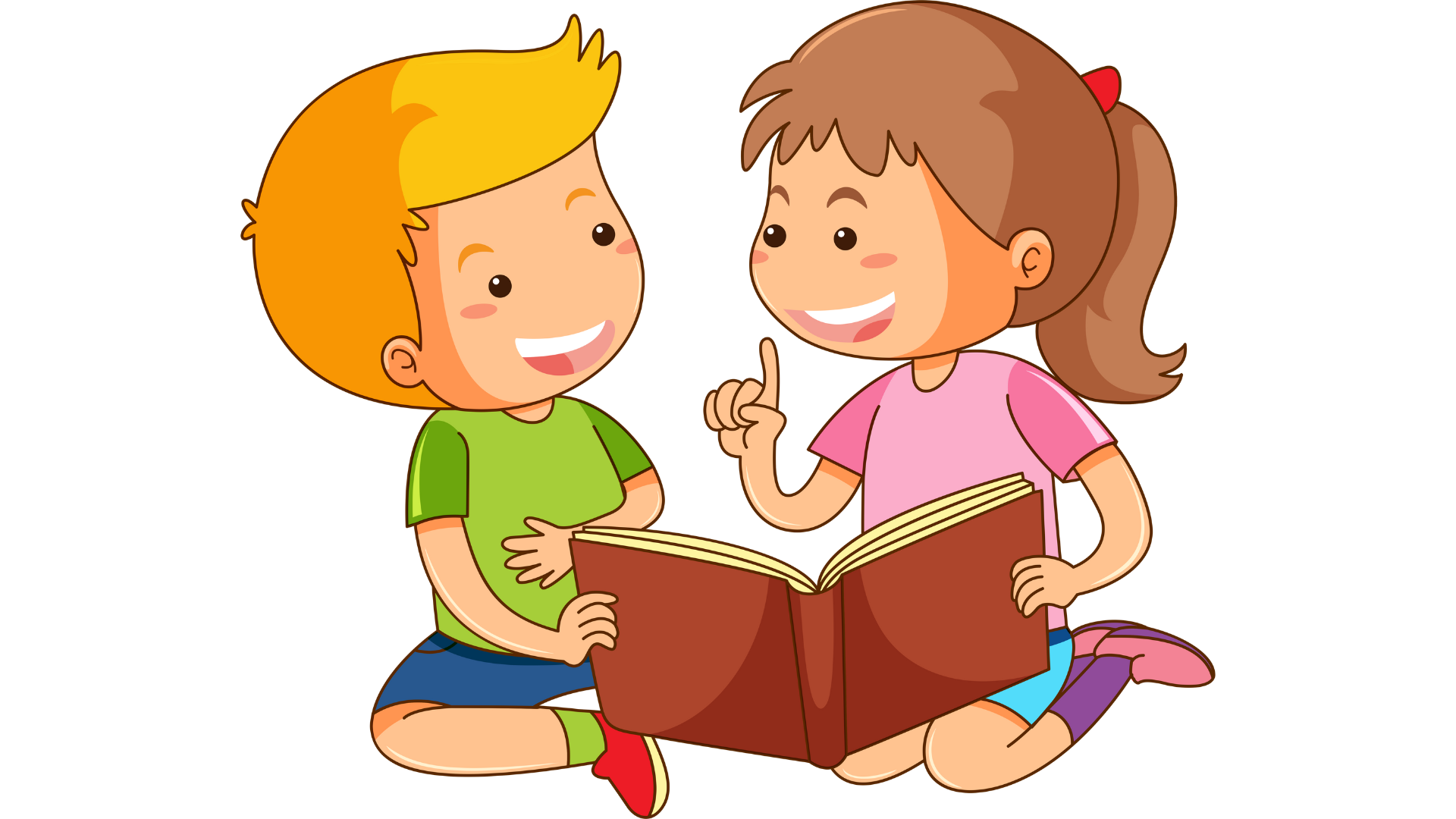 Giải
Giá trị của biểu thức sau không phụ thuộc vào giá trị của biến x.
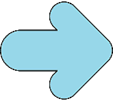 VẬN DỤNG
Bài 5 (SGK – tr17)
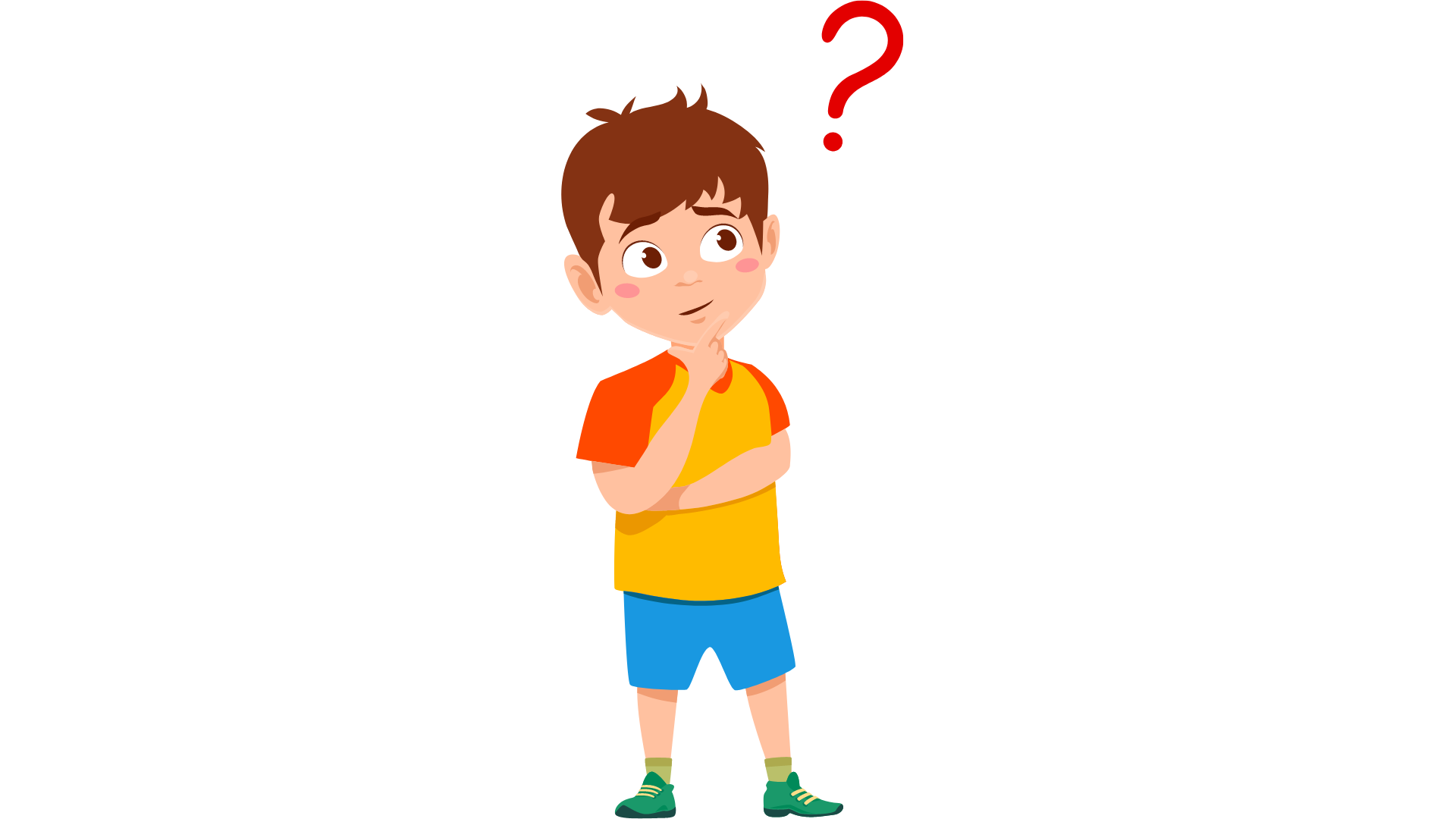 Bài 5 (SGK – tr17)
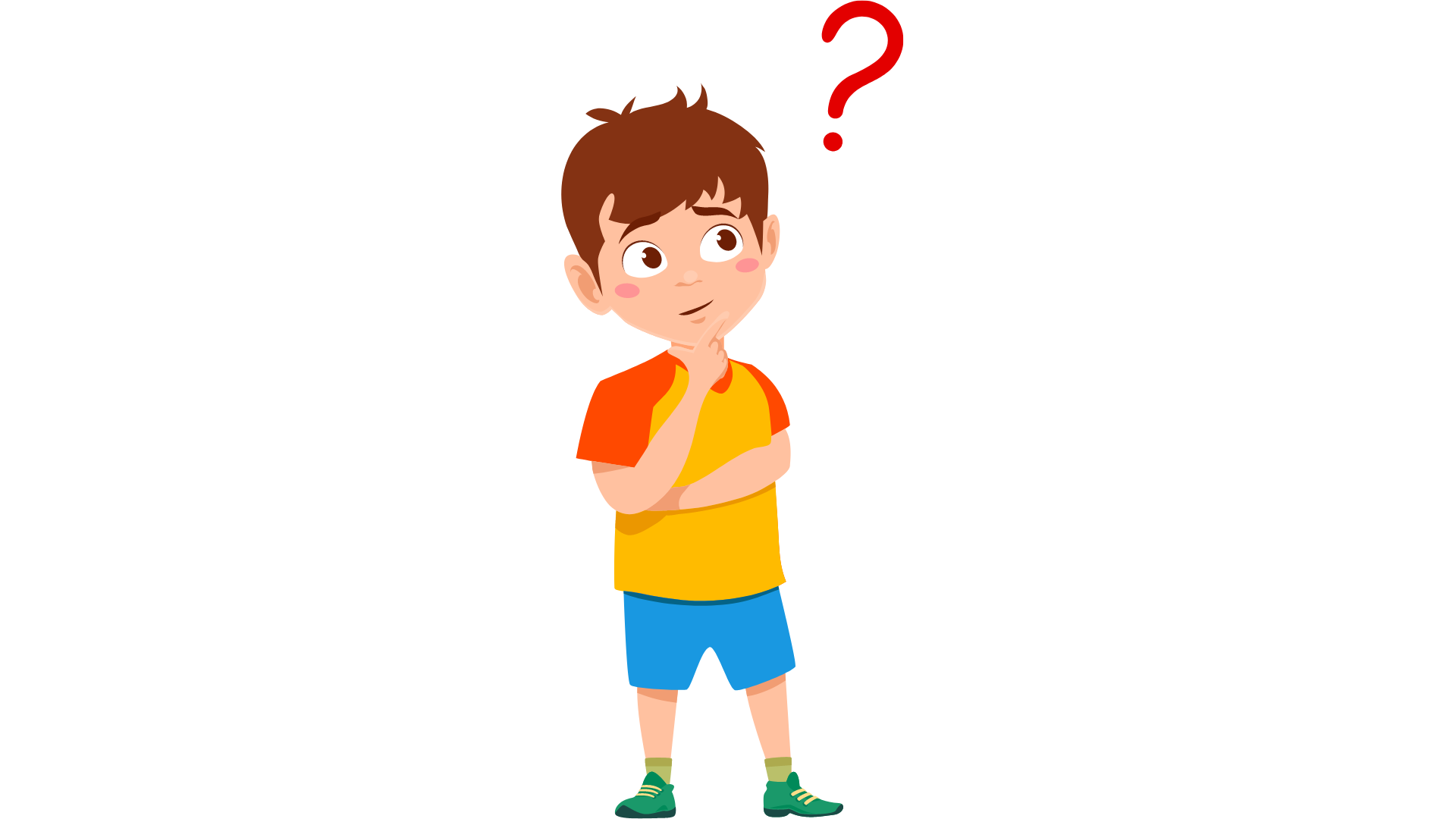 Giải
Bài 5 (SGK – tr17)
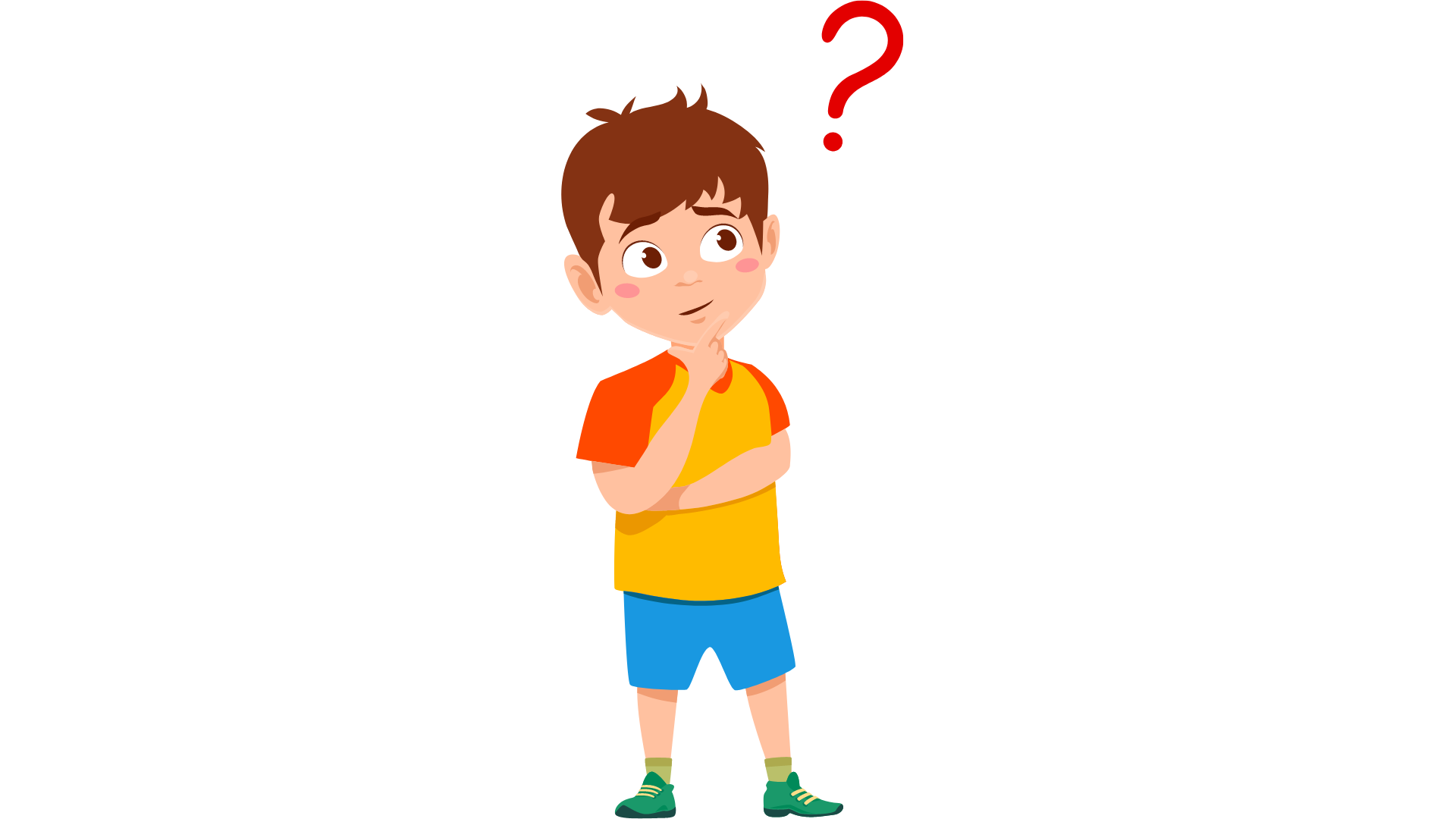 Giải
Bài 6 (SGK – tr17)
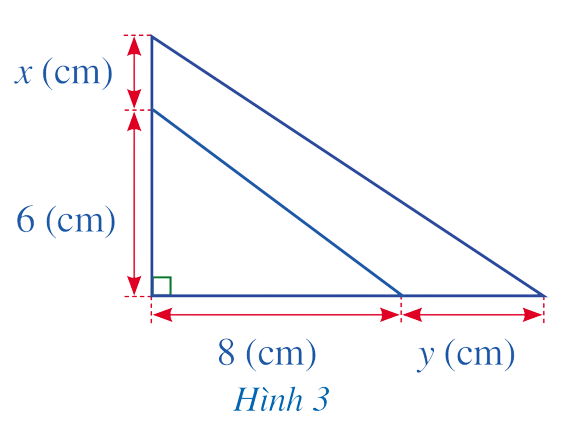 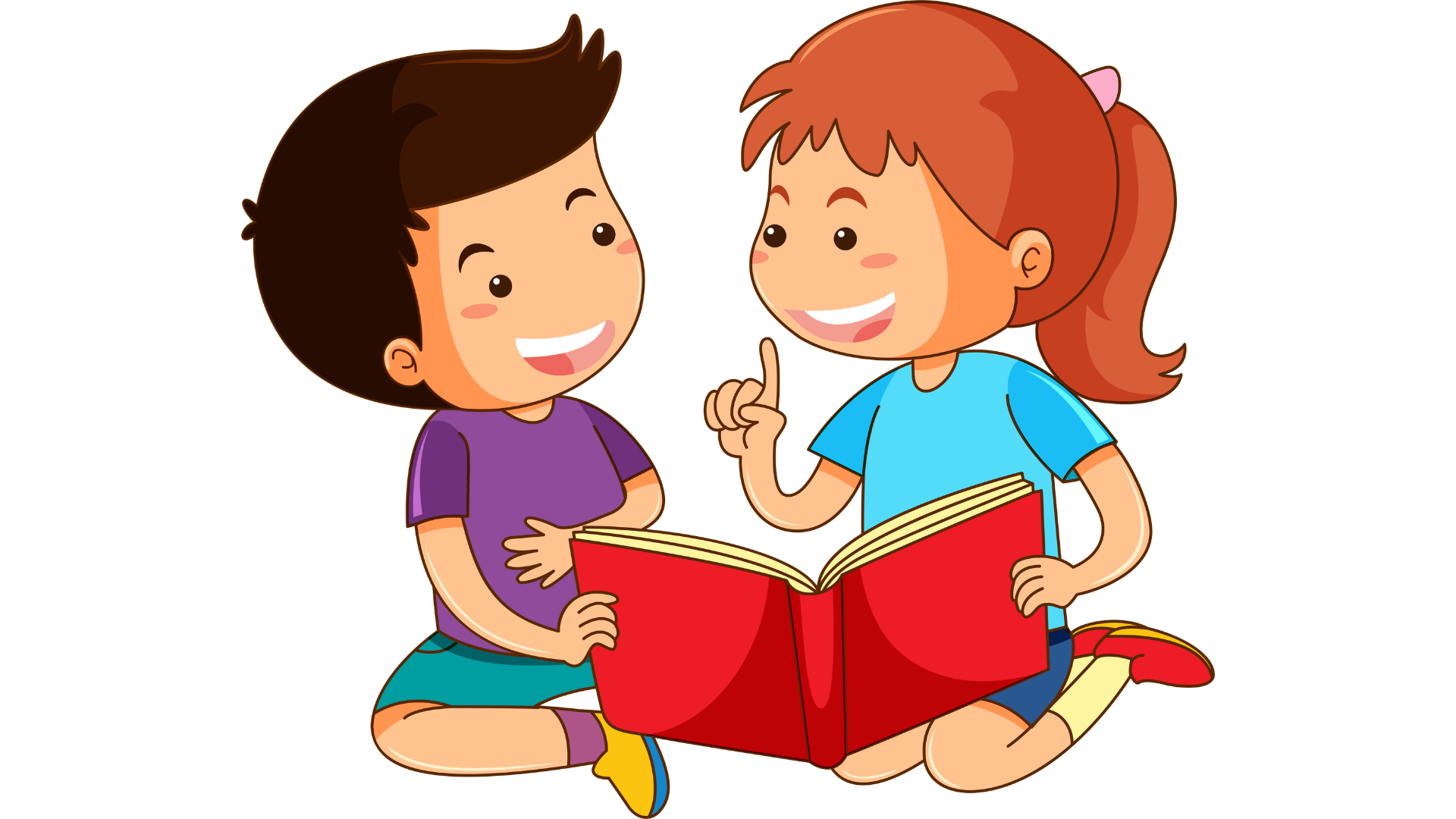 Bài 6 (SGK – tr17)
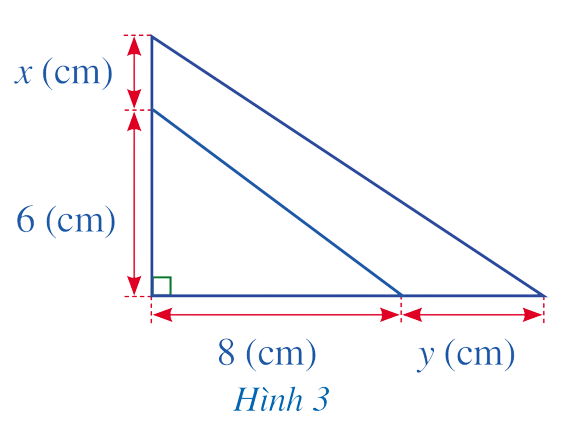 Giải
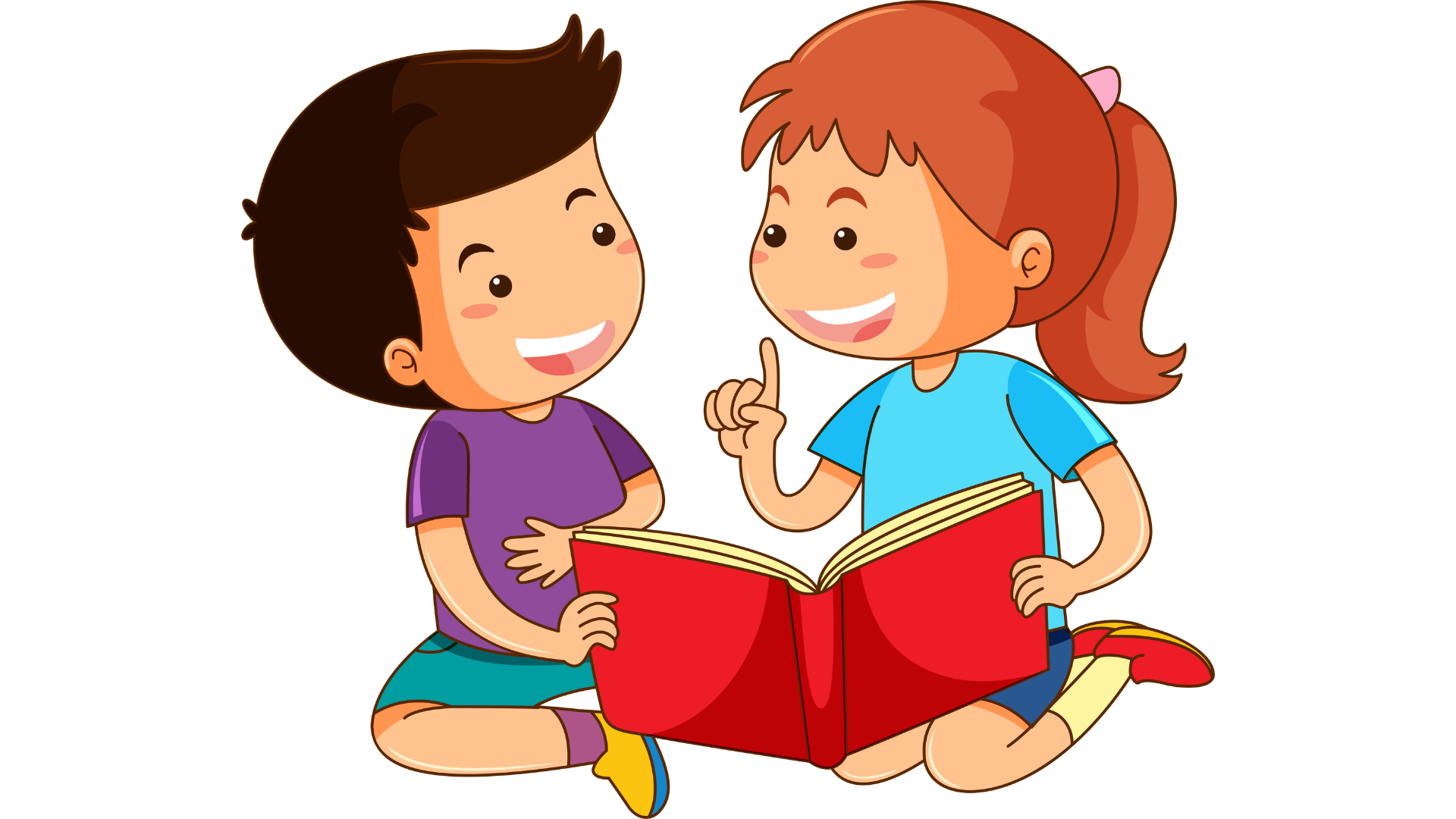 Bài 6 (SGK – tr17)
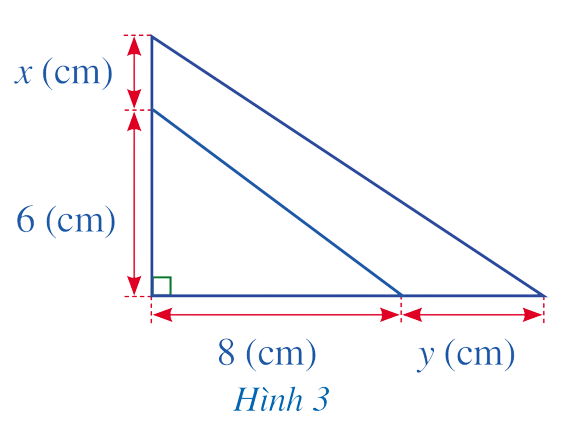 Giải
Bài 7 (SGK – tr17)
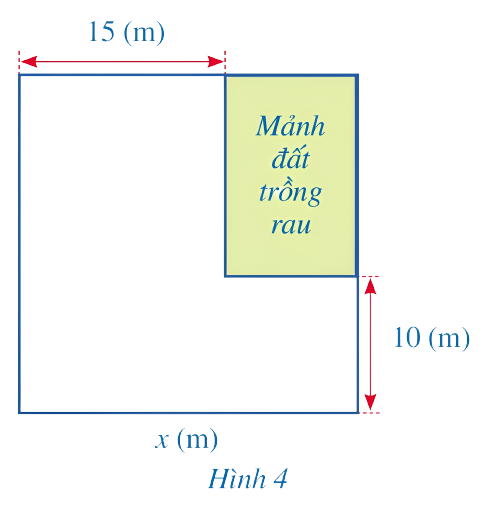 Bài 7 (SGK – tr17)
Giải
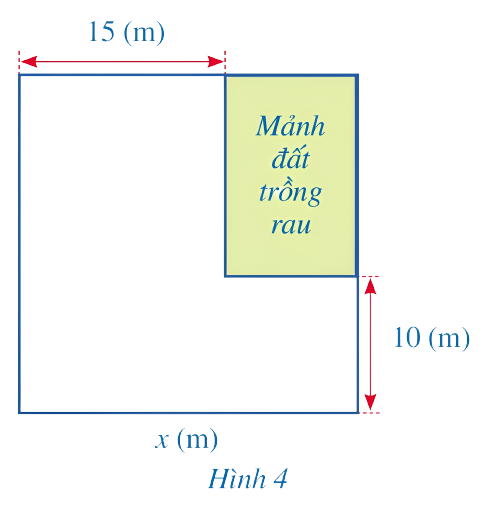 Bài 7 (SGK – tr17)
Giải
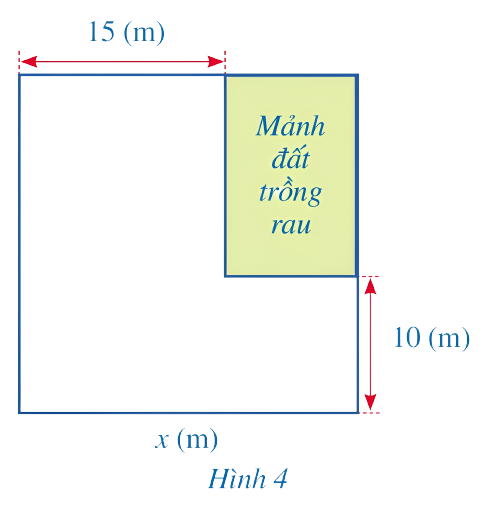 HƯỚNG DẪN VỀ NHÀ
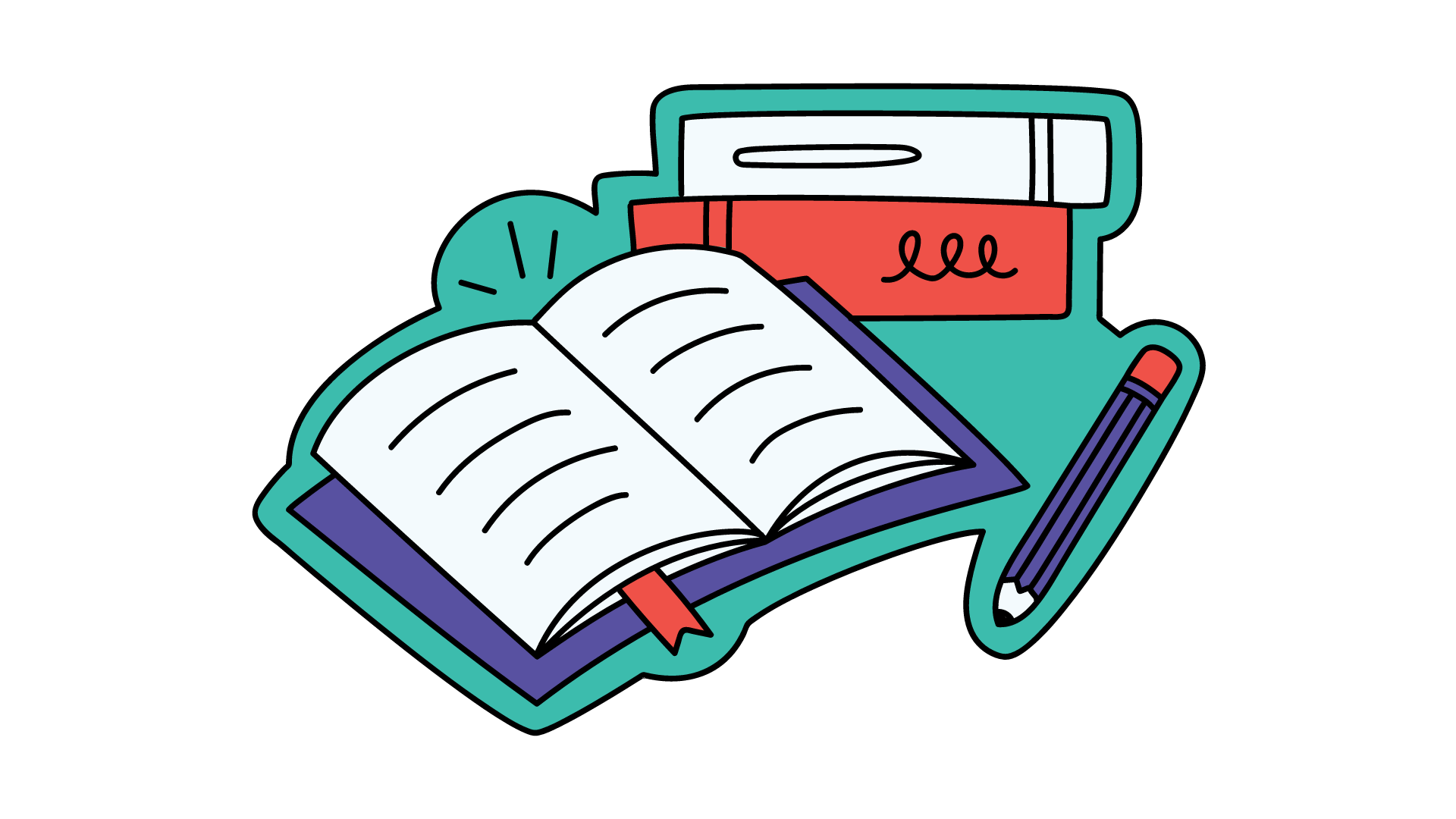 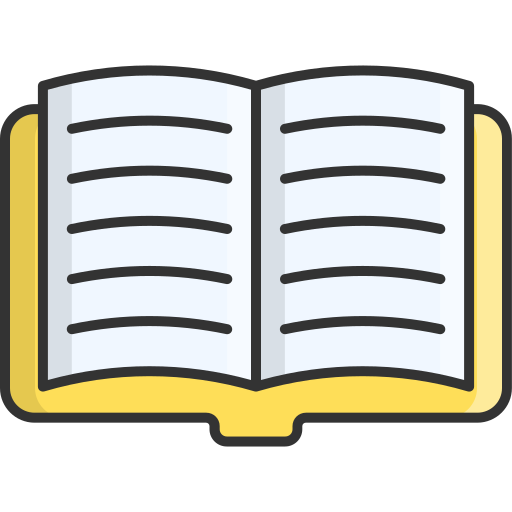 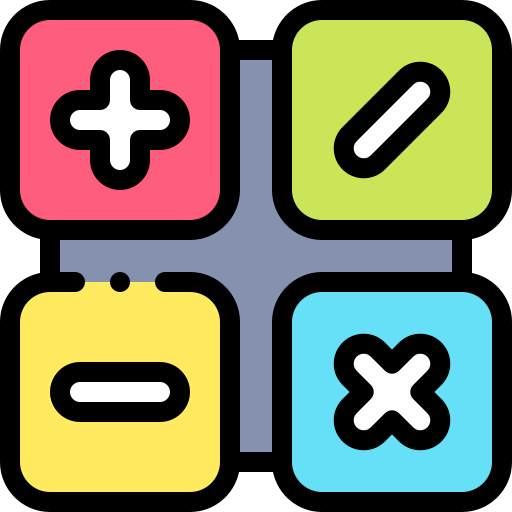 Ghi nhớ kiến thức trong bài
Hoàn thành bài tập trong SBT
Chuẩn bị bài mới Bài 3. Hằng đẳng thức đáng nhớ
CẢM ƠN CÁC EM 
ĐÃ LẮNG NGHE BÀI GIẢNG